THE OMS SHOW 2023
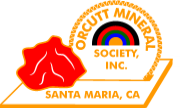 OMS STILL GOING STRONG!
THE 55th GEM SHOW
Pictures by Dave Manchin
&
Margaret Henson
Presented by Wes Lingerfelt
September 12, 2023
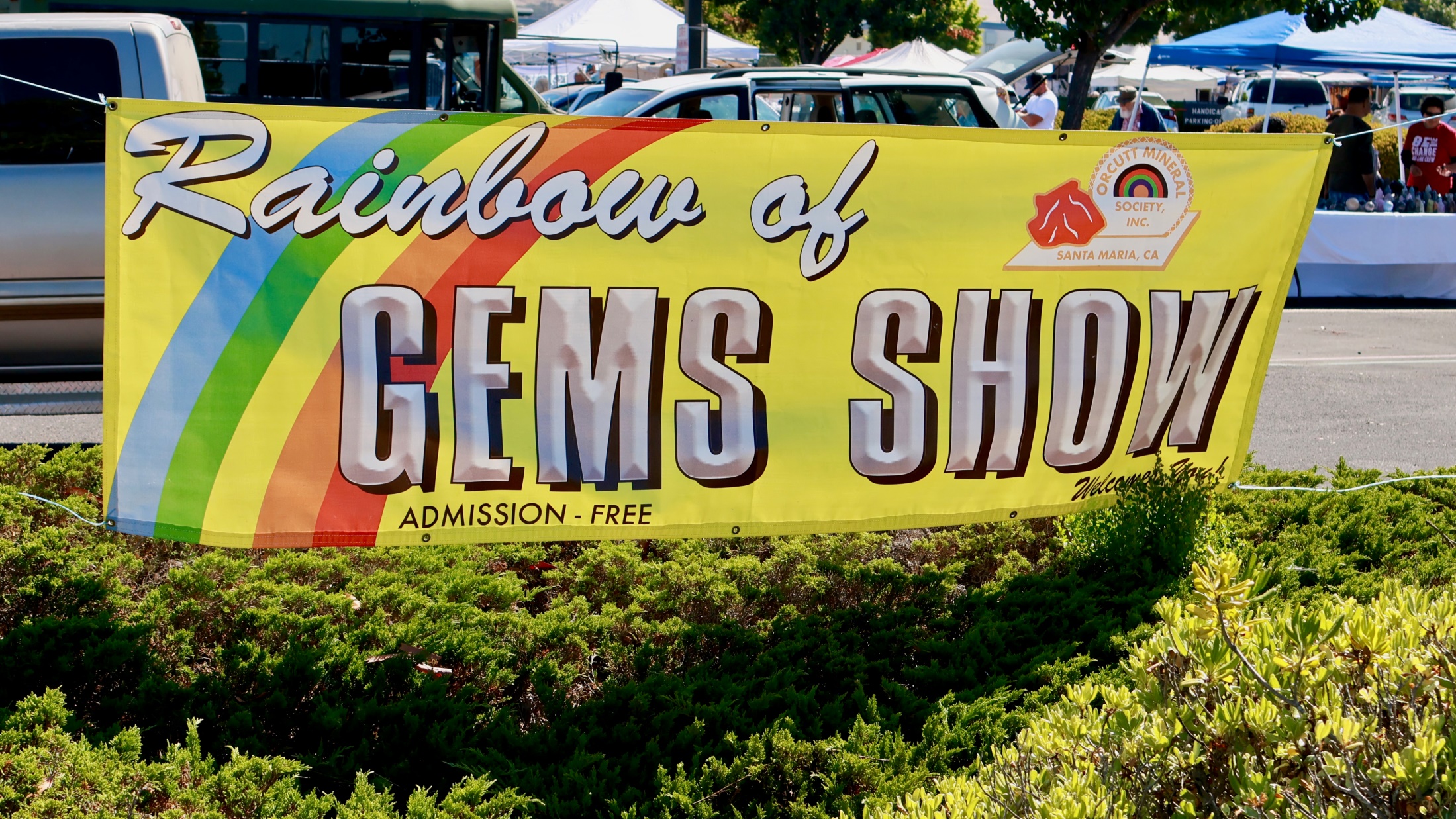 This presentation is aimed at reflections and an effort to improve the SHOW!
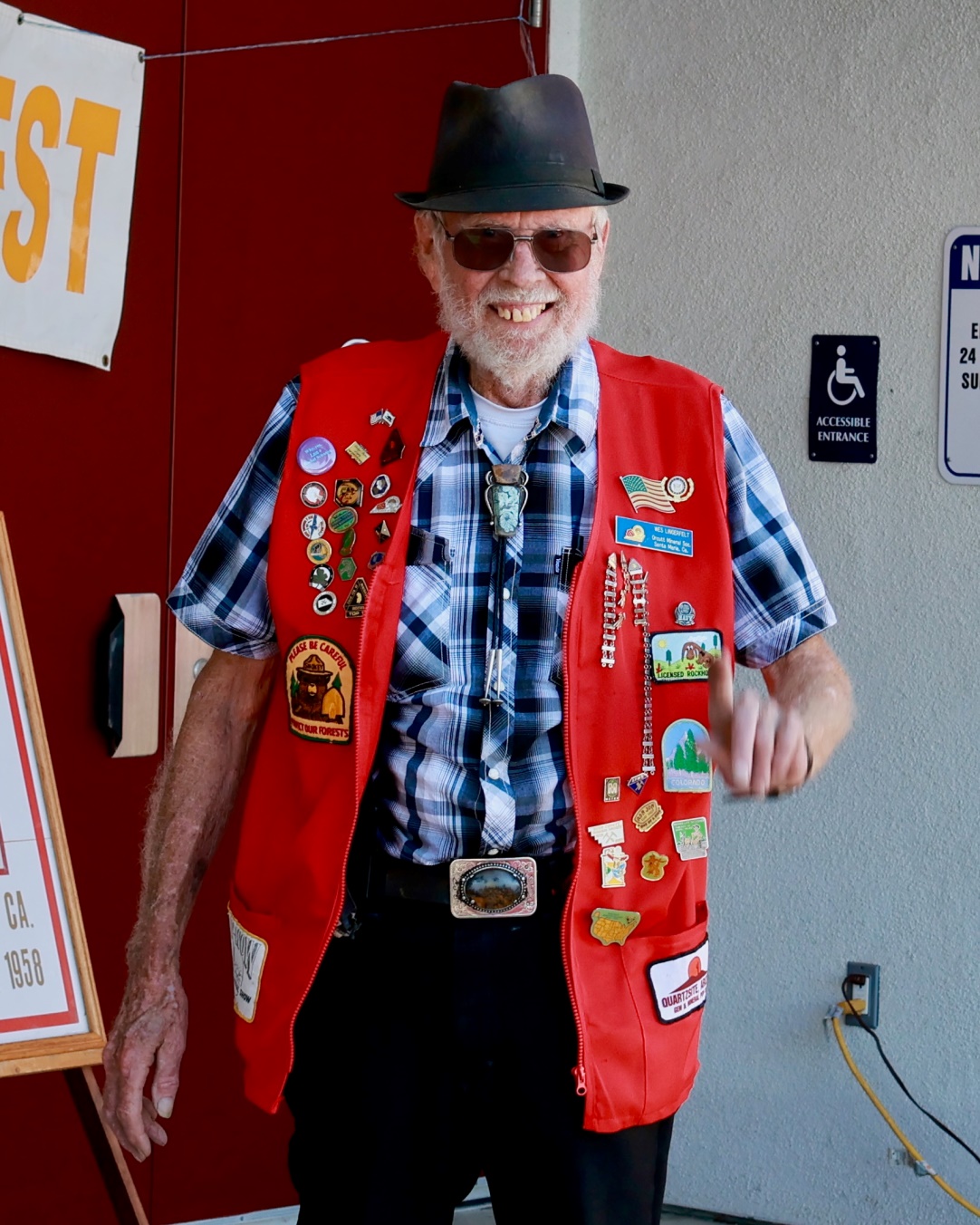 DO NOT MISUNDERSTAND WHAT YOU ARE ABOUT TO SEE!
There is no significance to the order of the following Pictures!
These are the Members who provided outstanding support to the show. 
They made the show a great success! The biggest show we have ever done!
Thank you for your hard work!
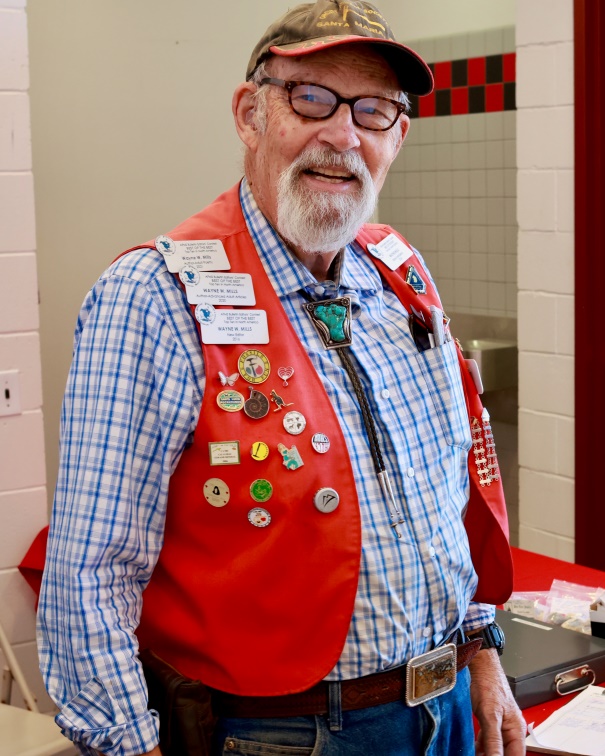 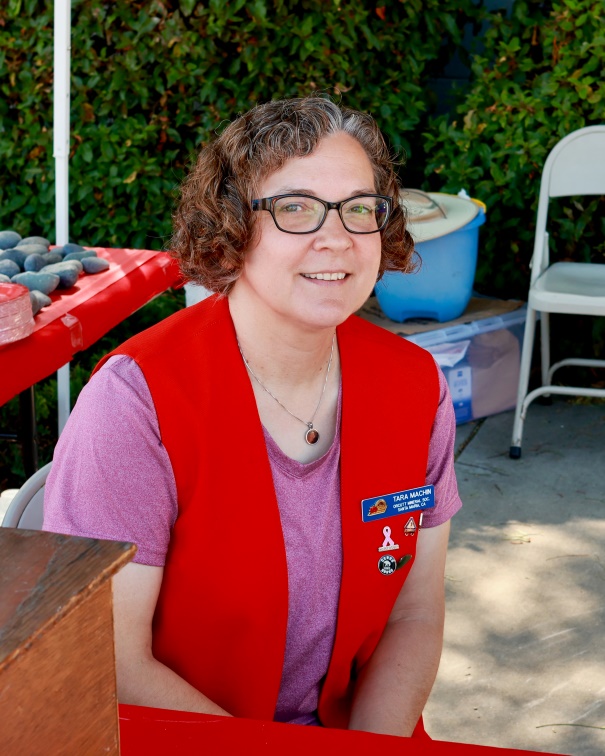 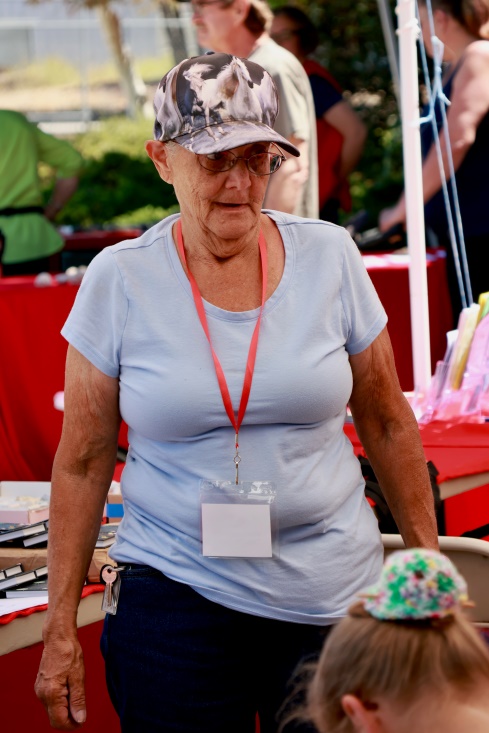 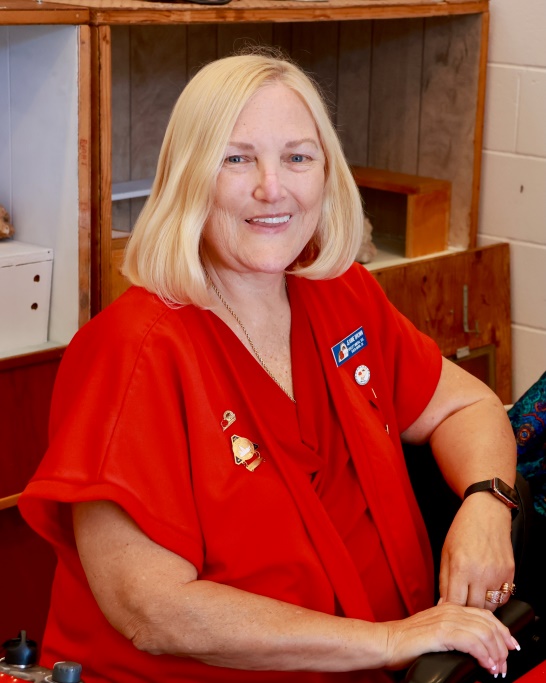 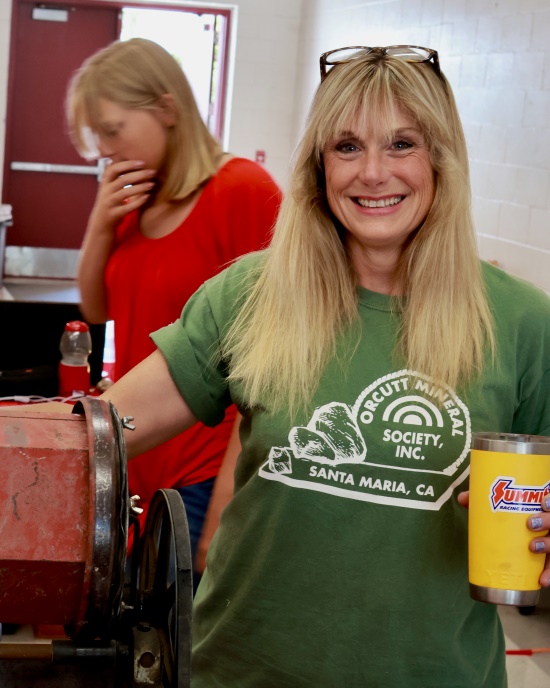 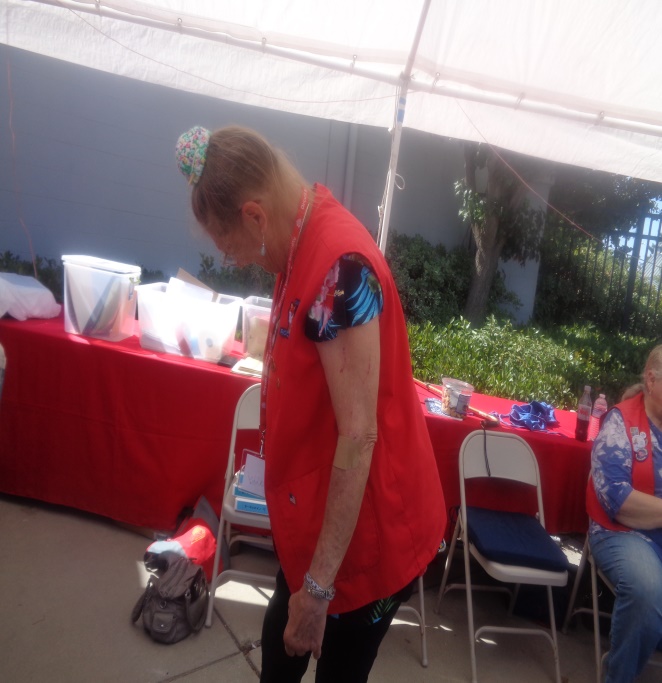 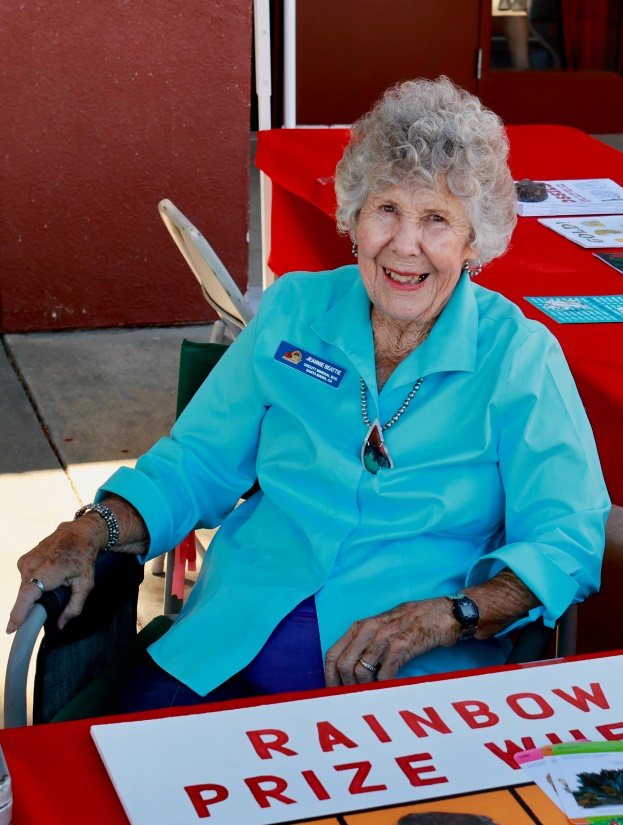 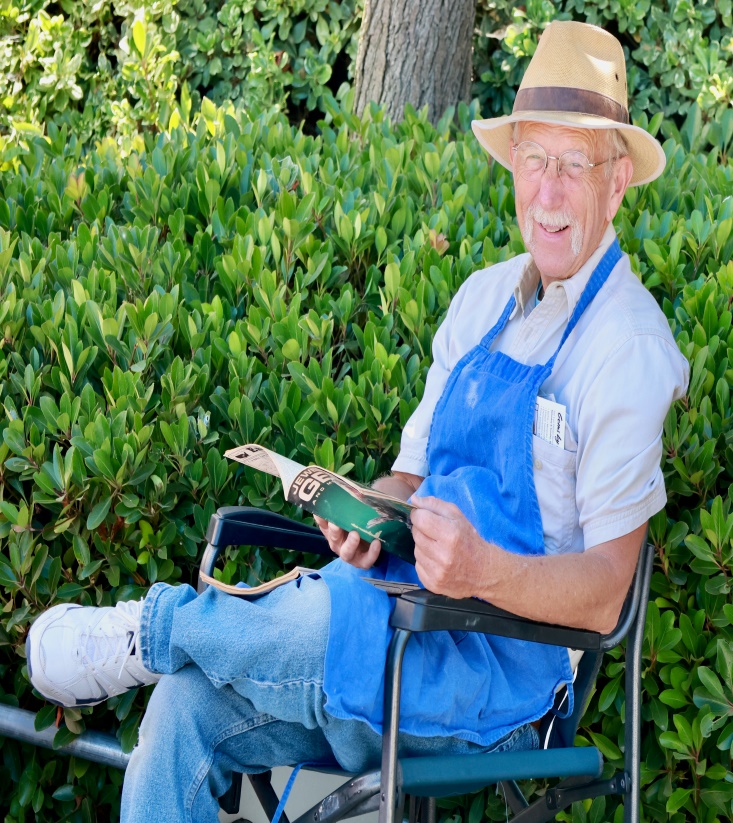 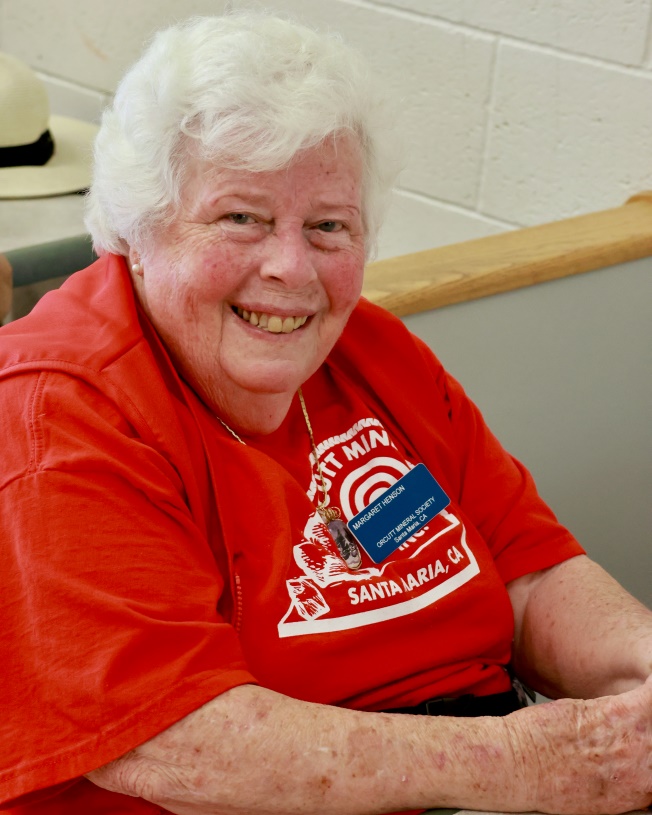 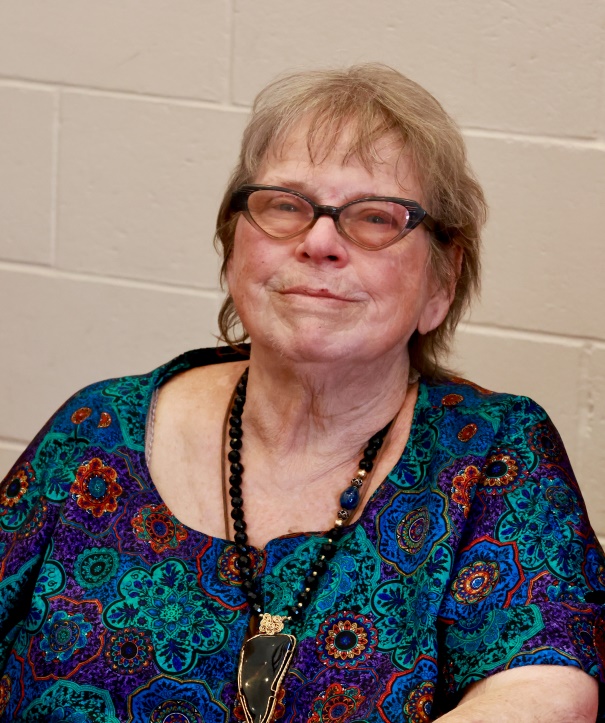 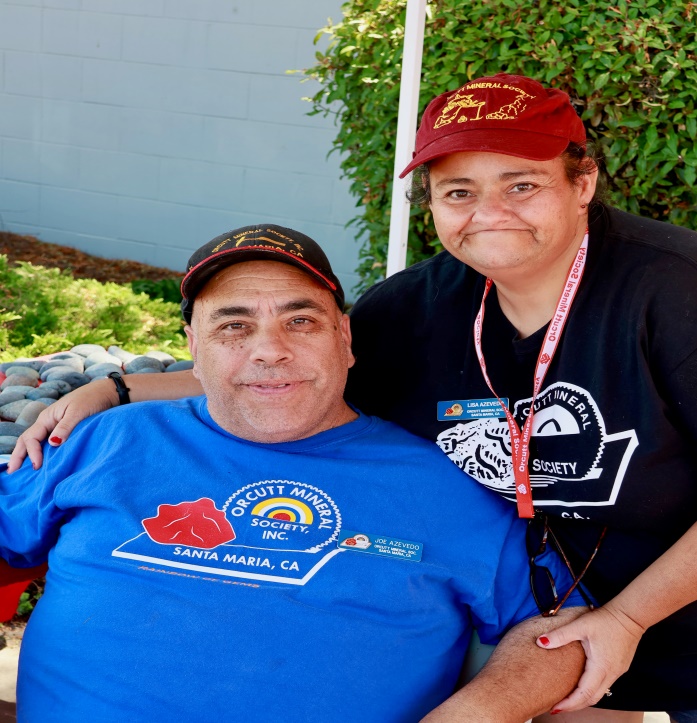 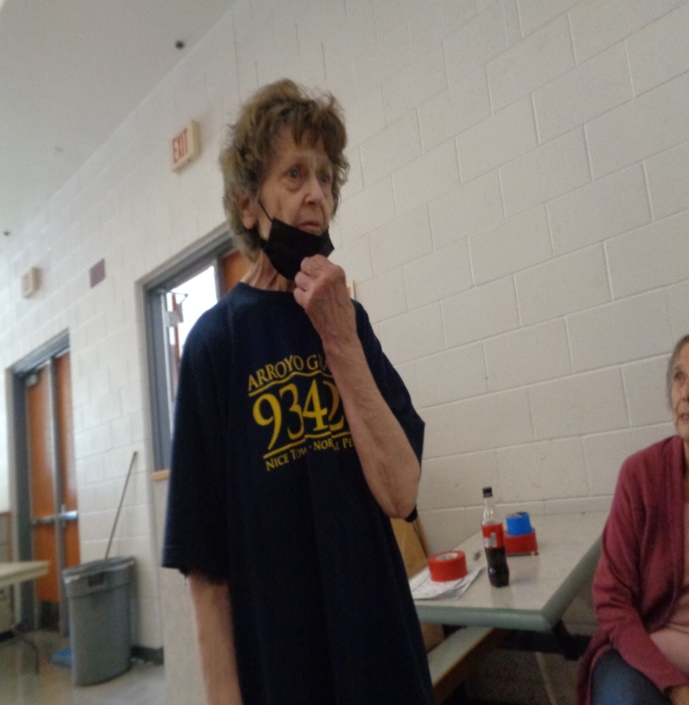 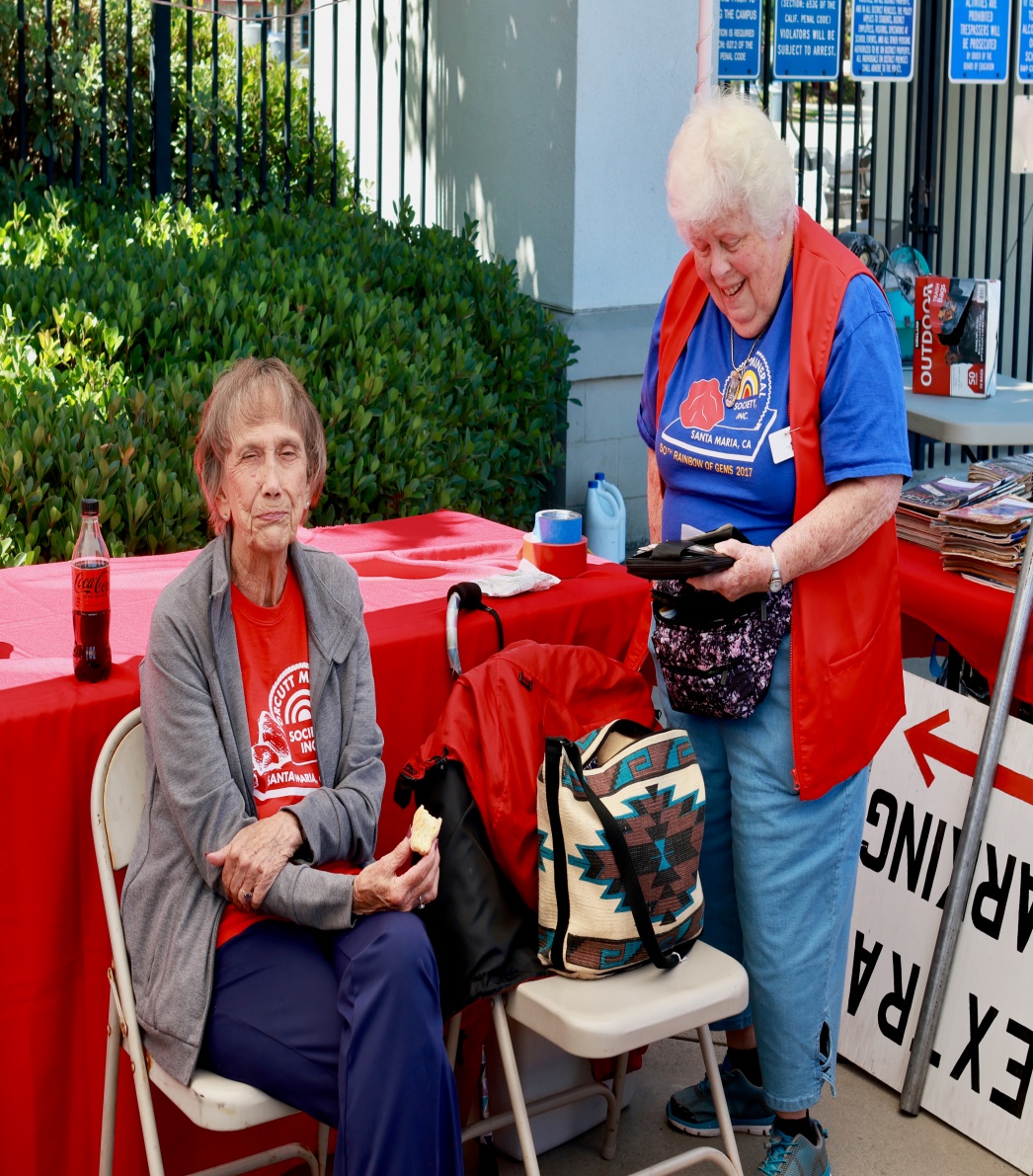 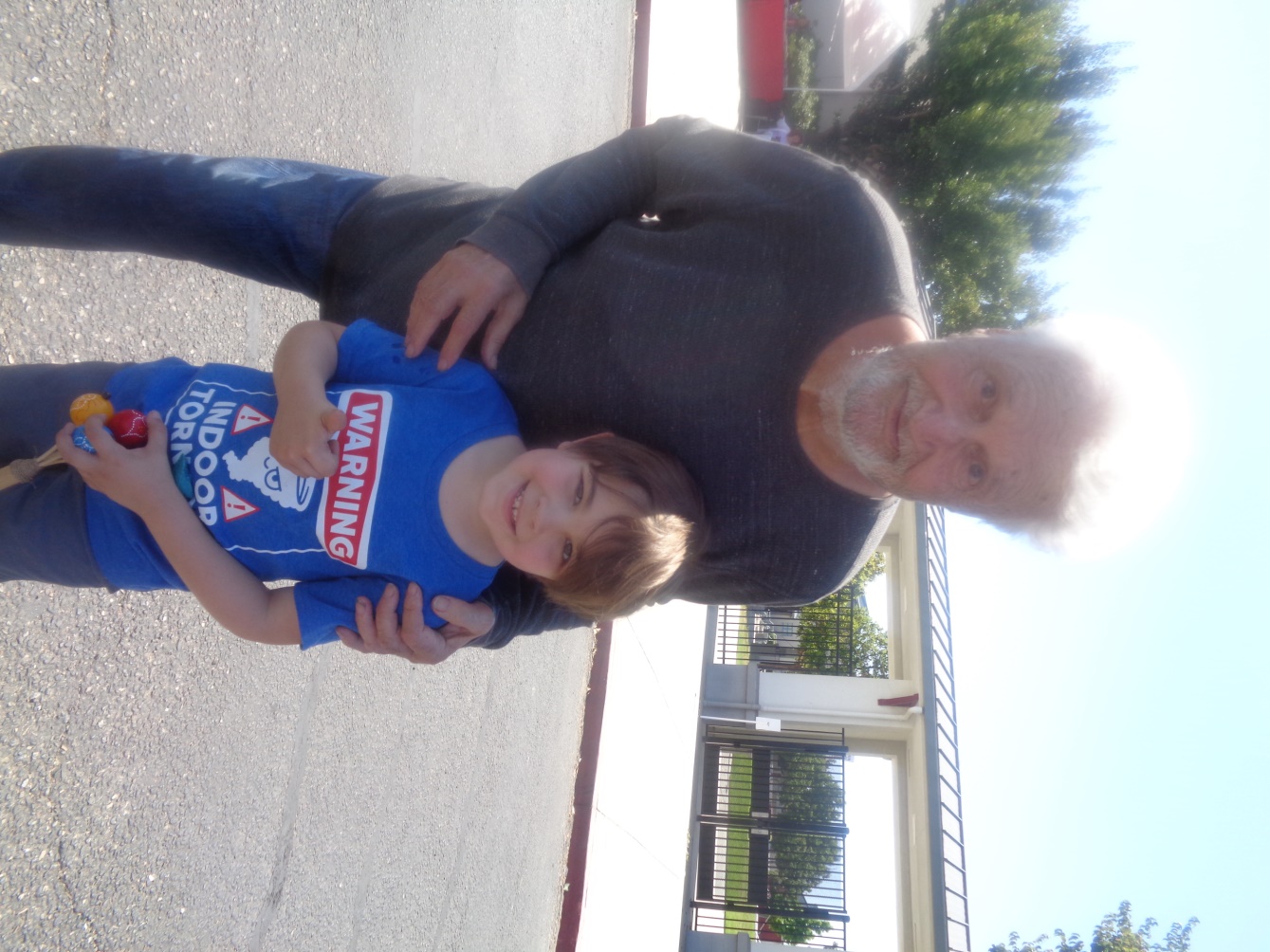 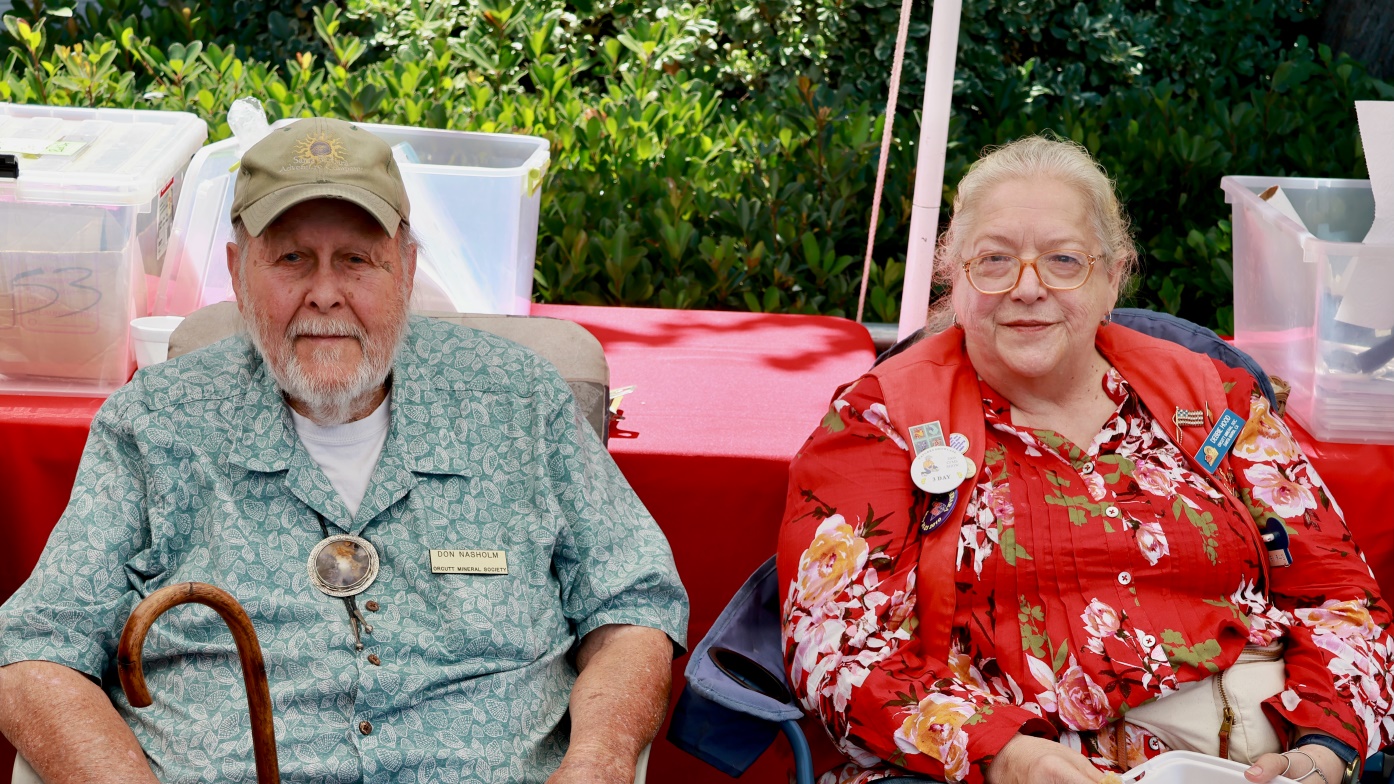 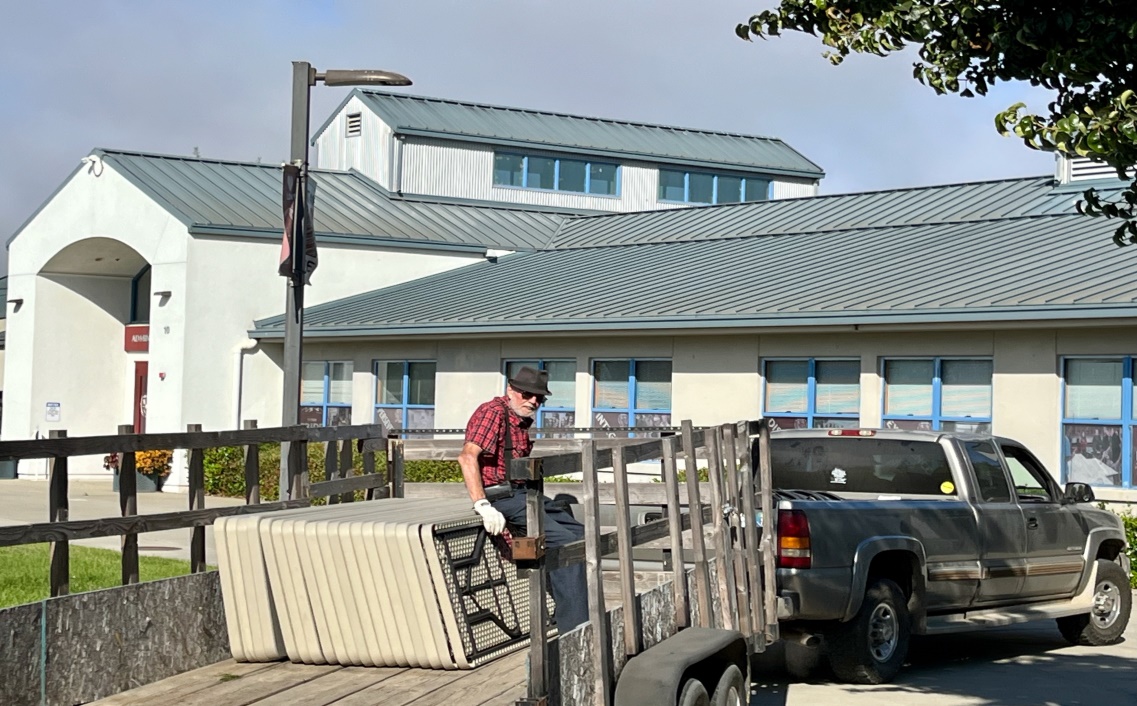 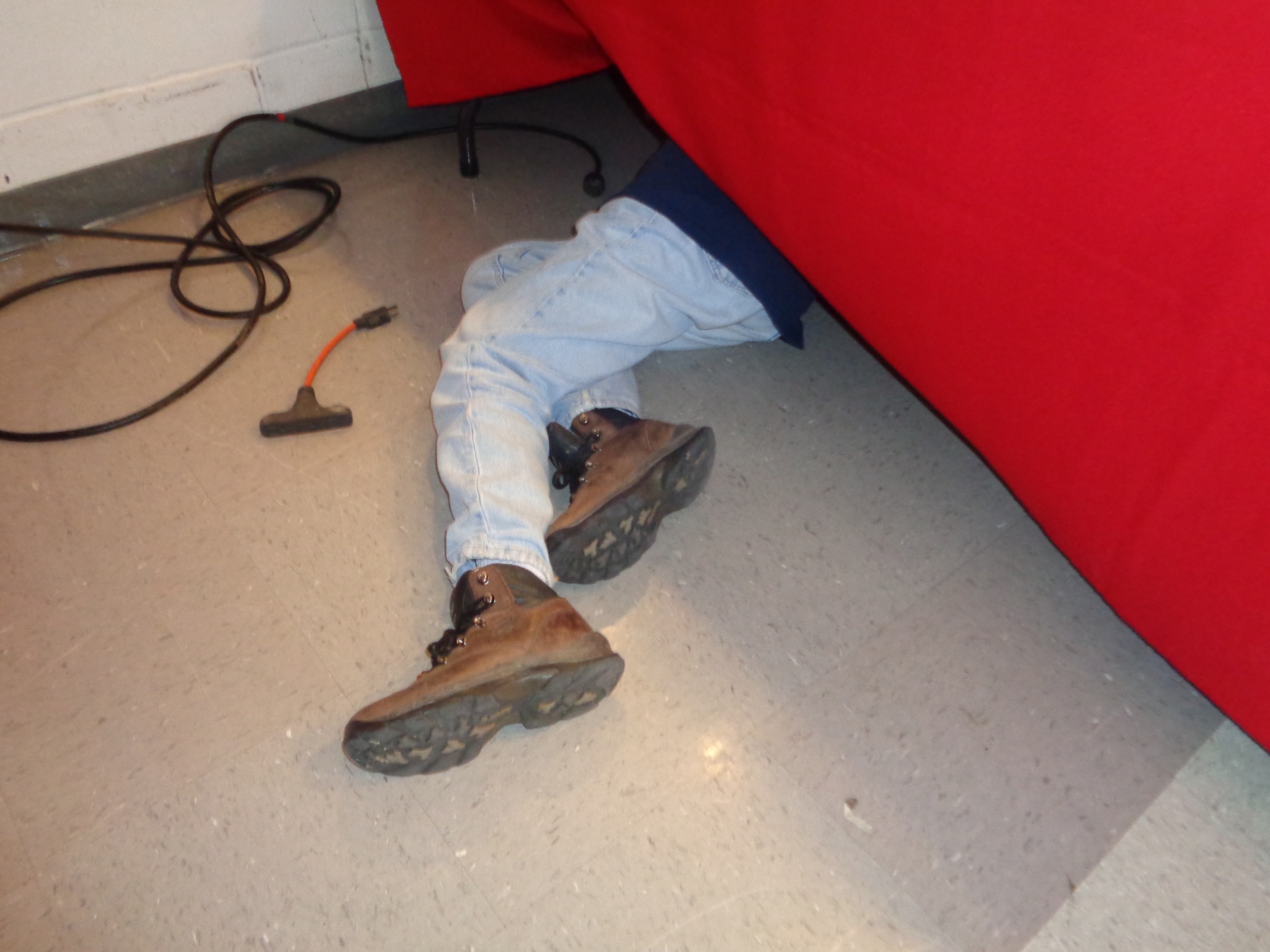 This is called Dedication! Thank you Sylvia!
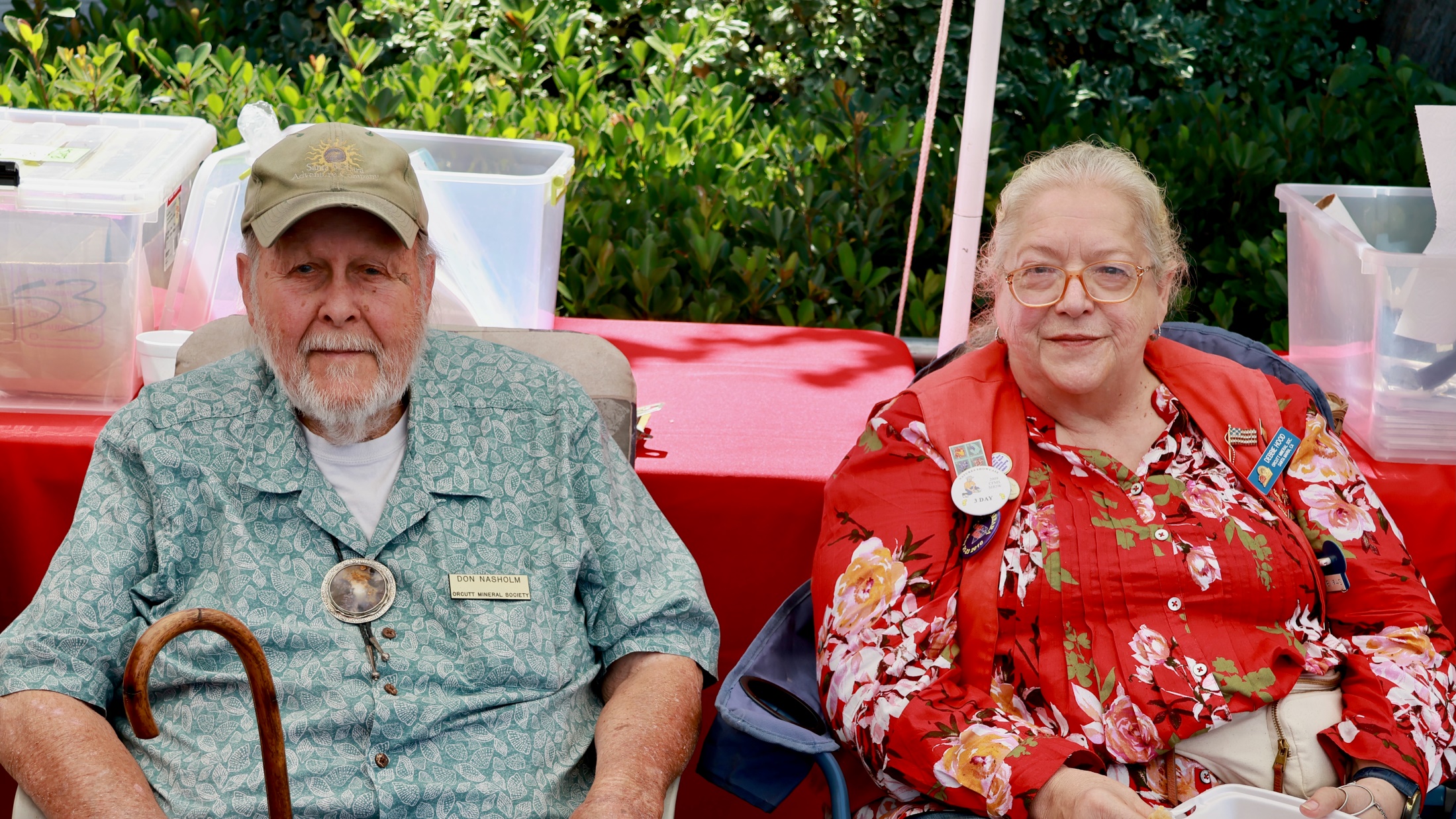 Now we journey around the show with visitors and vendors
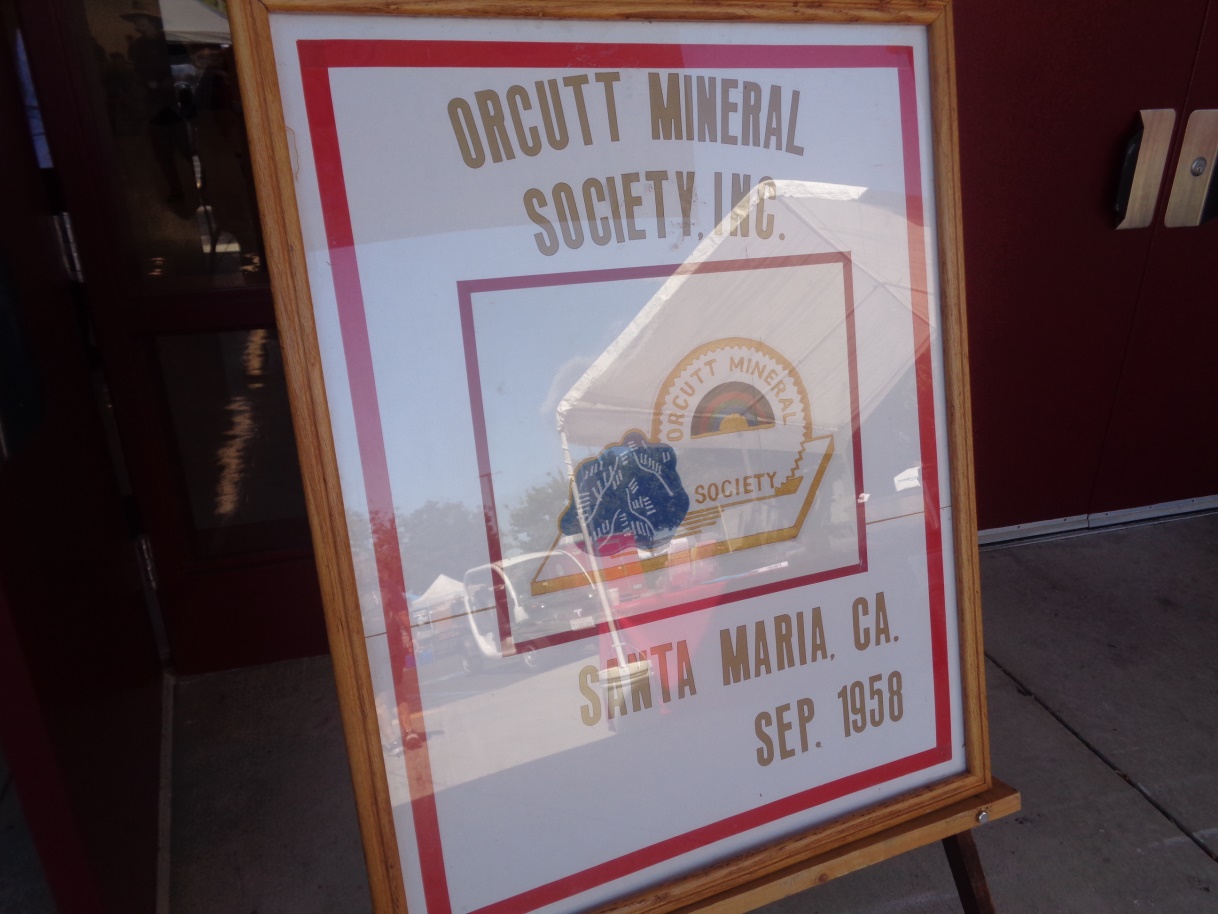 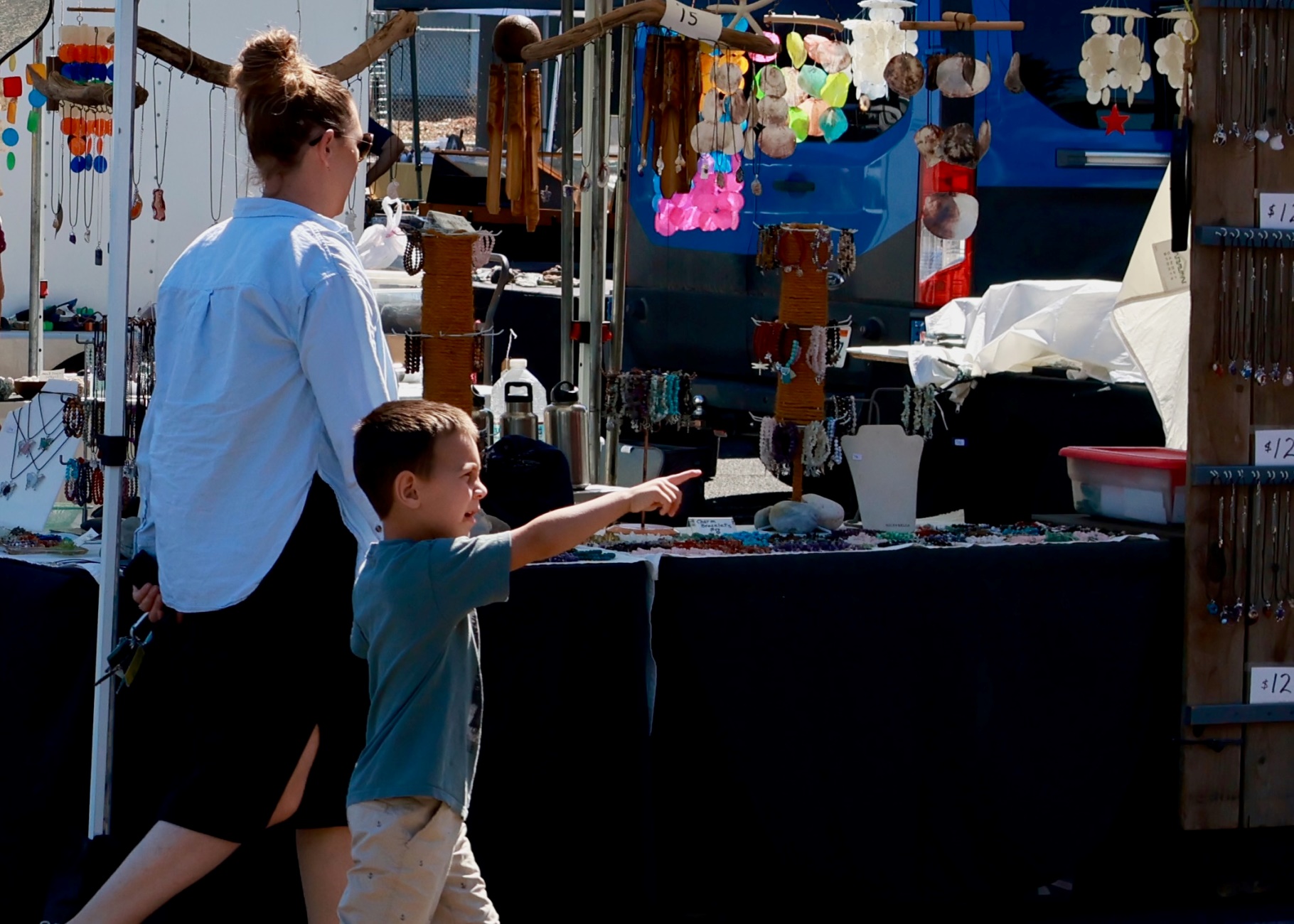 You can see the enthusiasm!
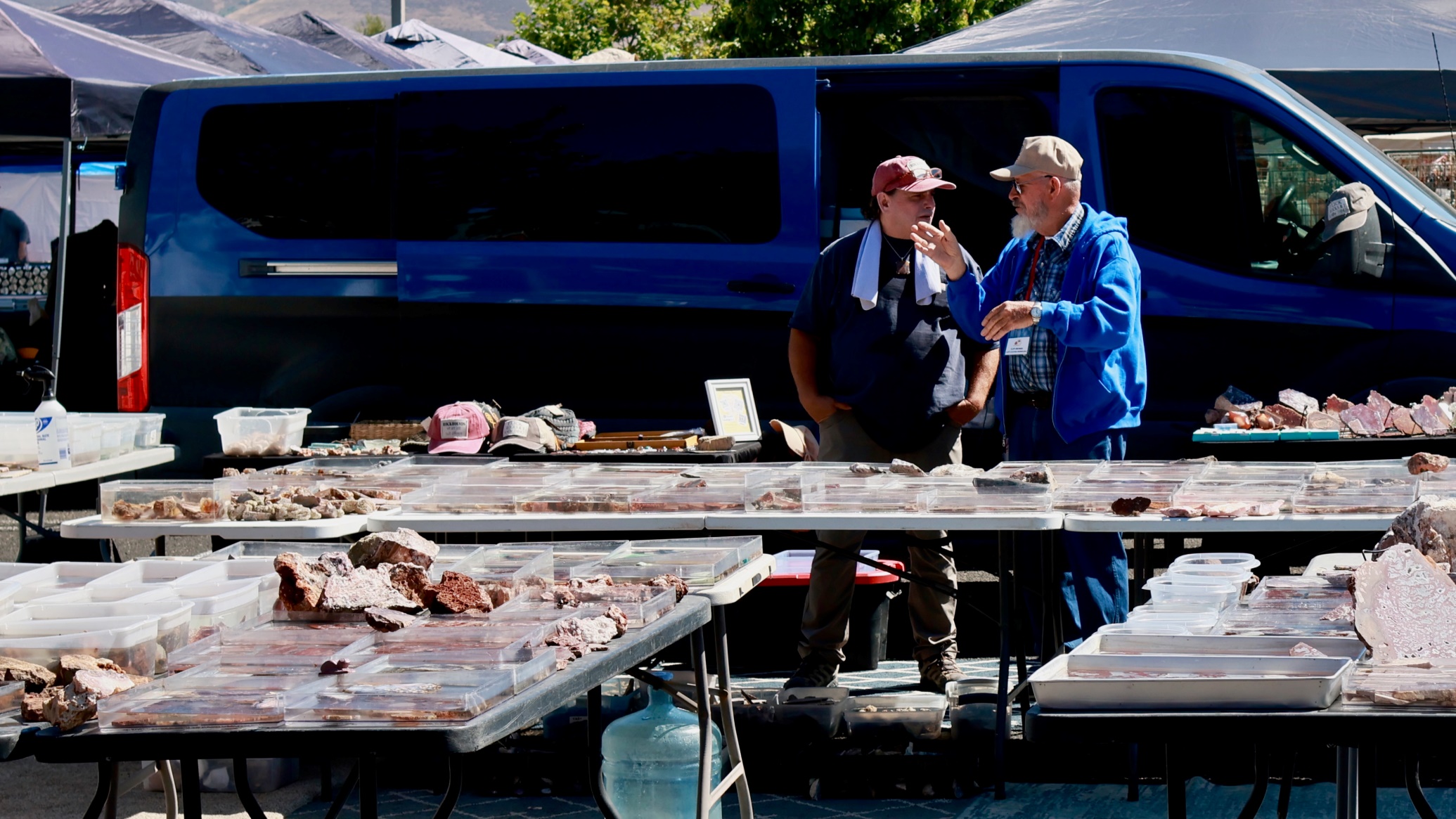 The vendors had quality material!
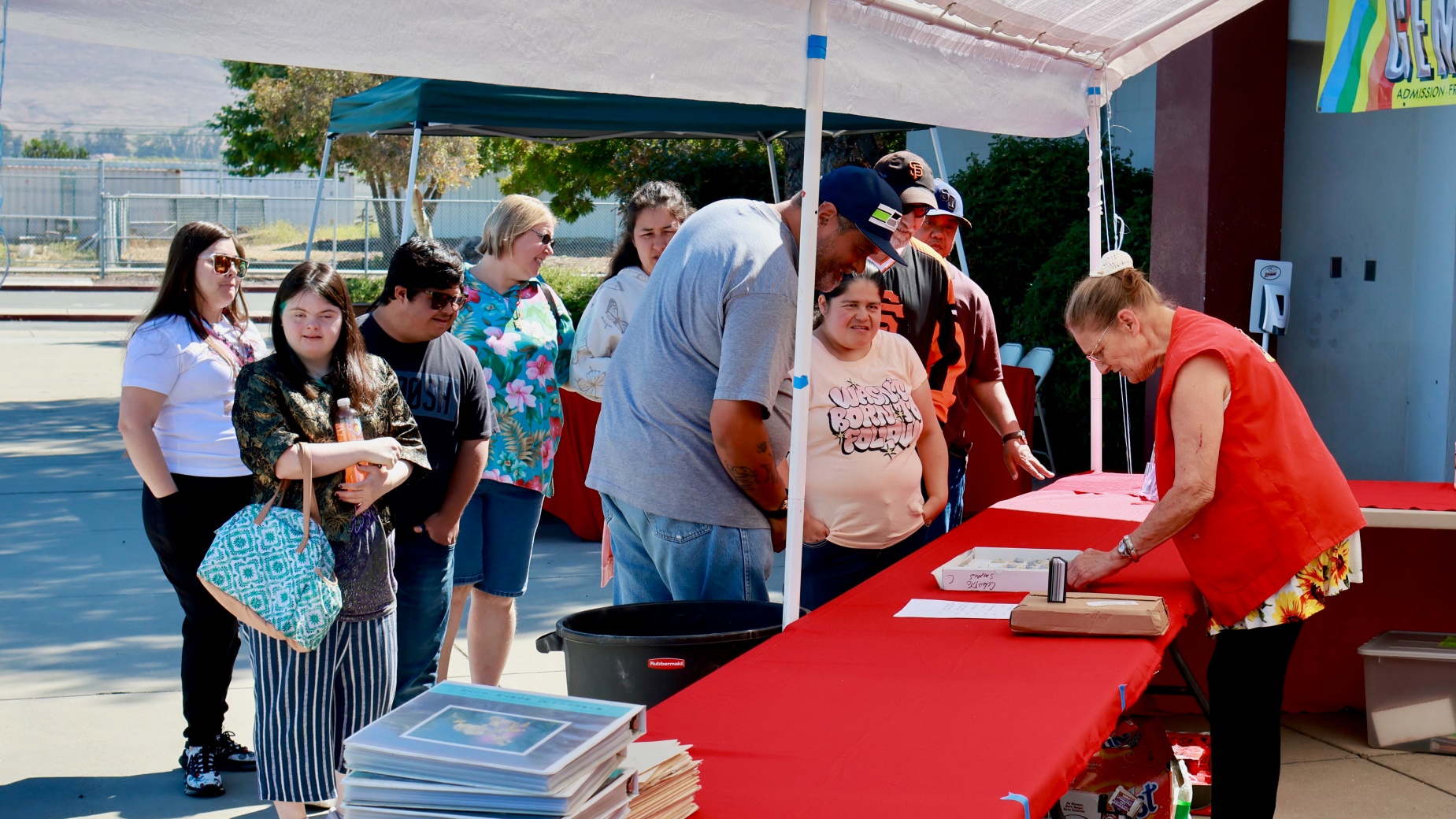 The Hospitality booth was very busy!
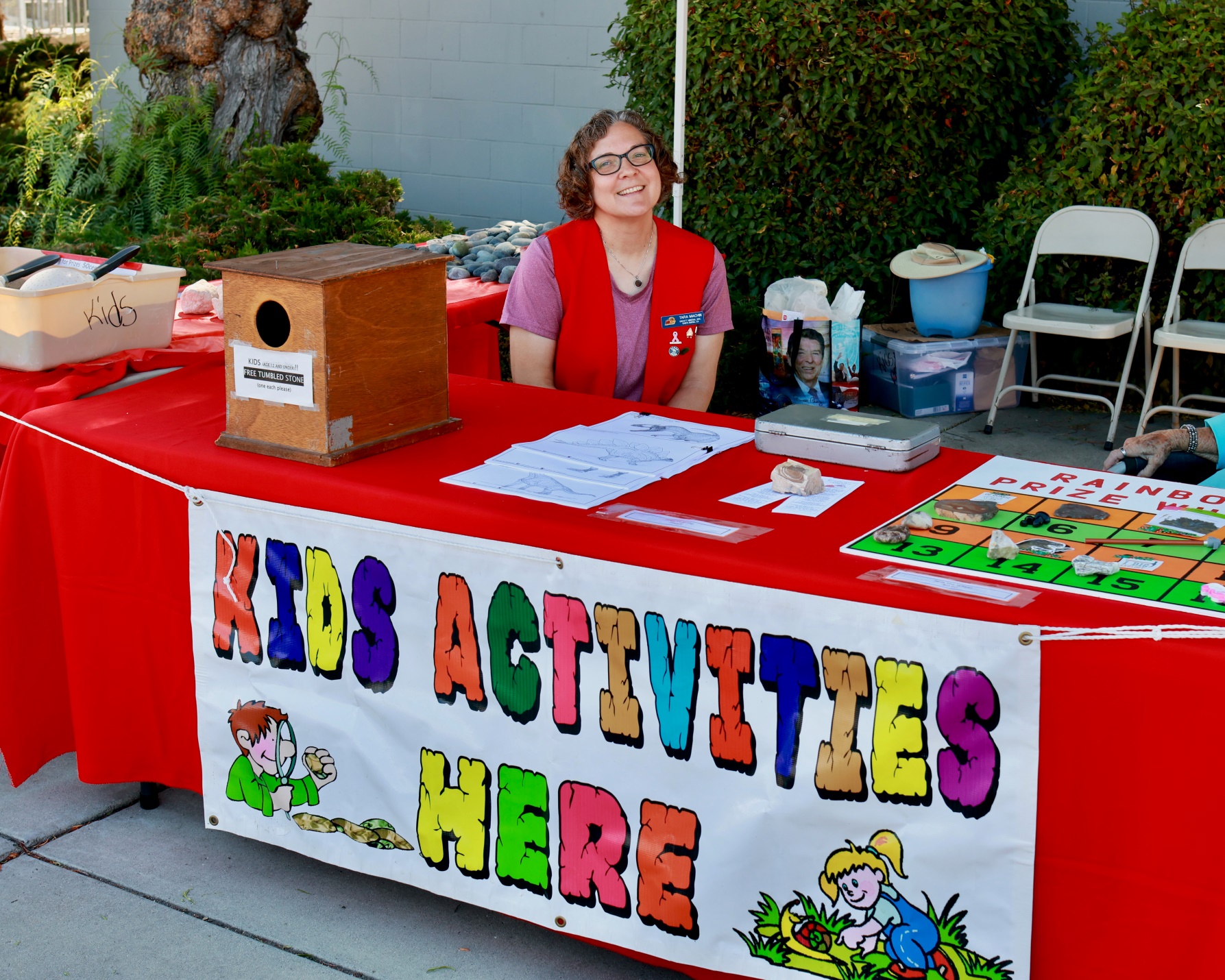 This booth was a very big hit!
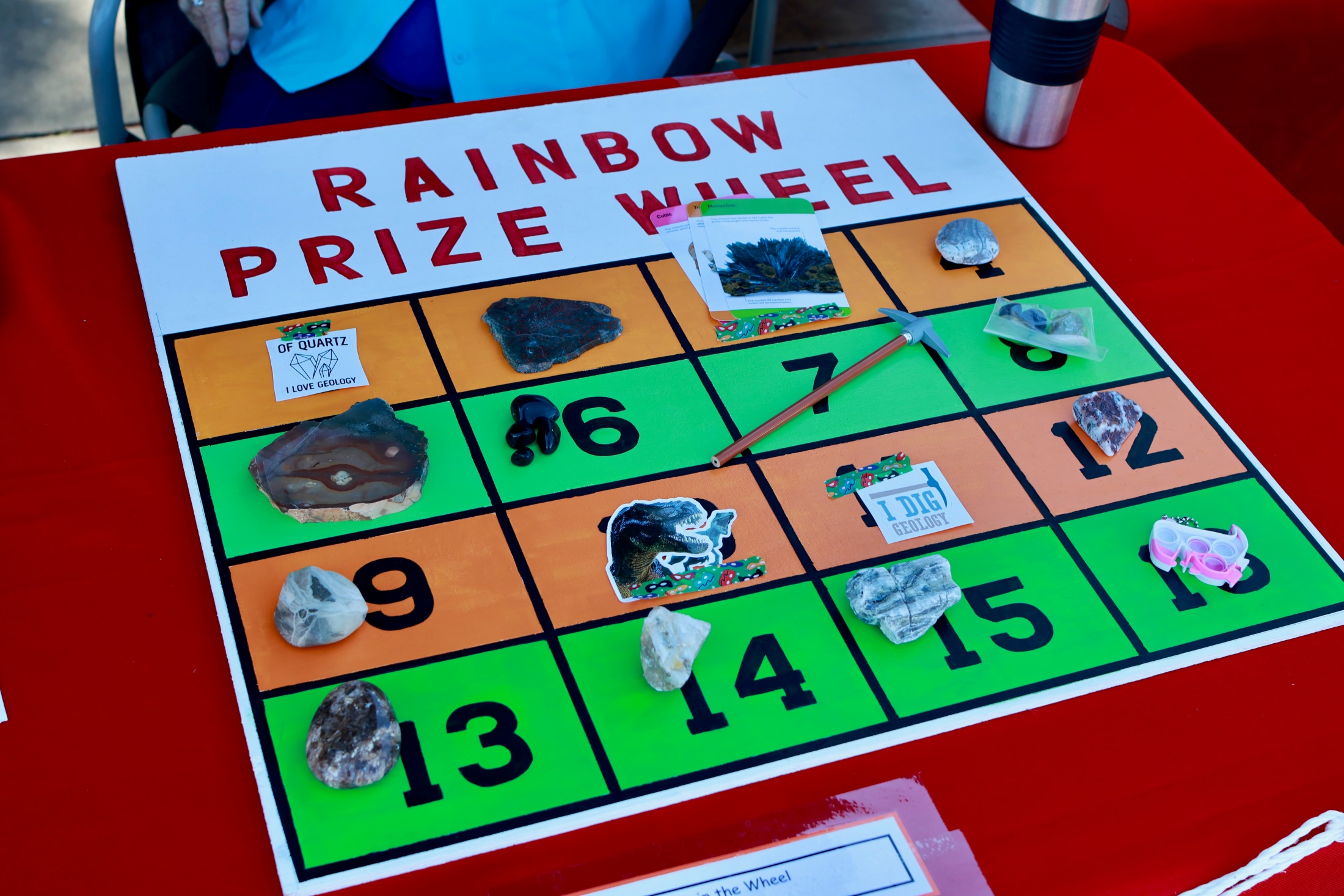 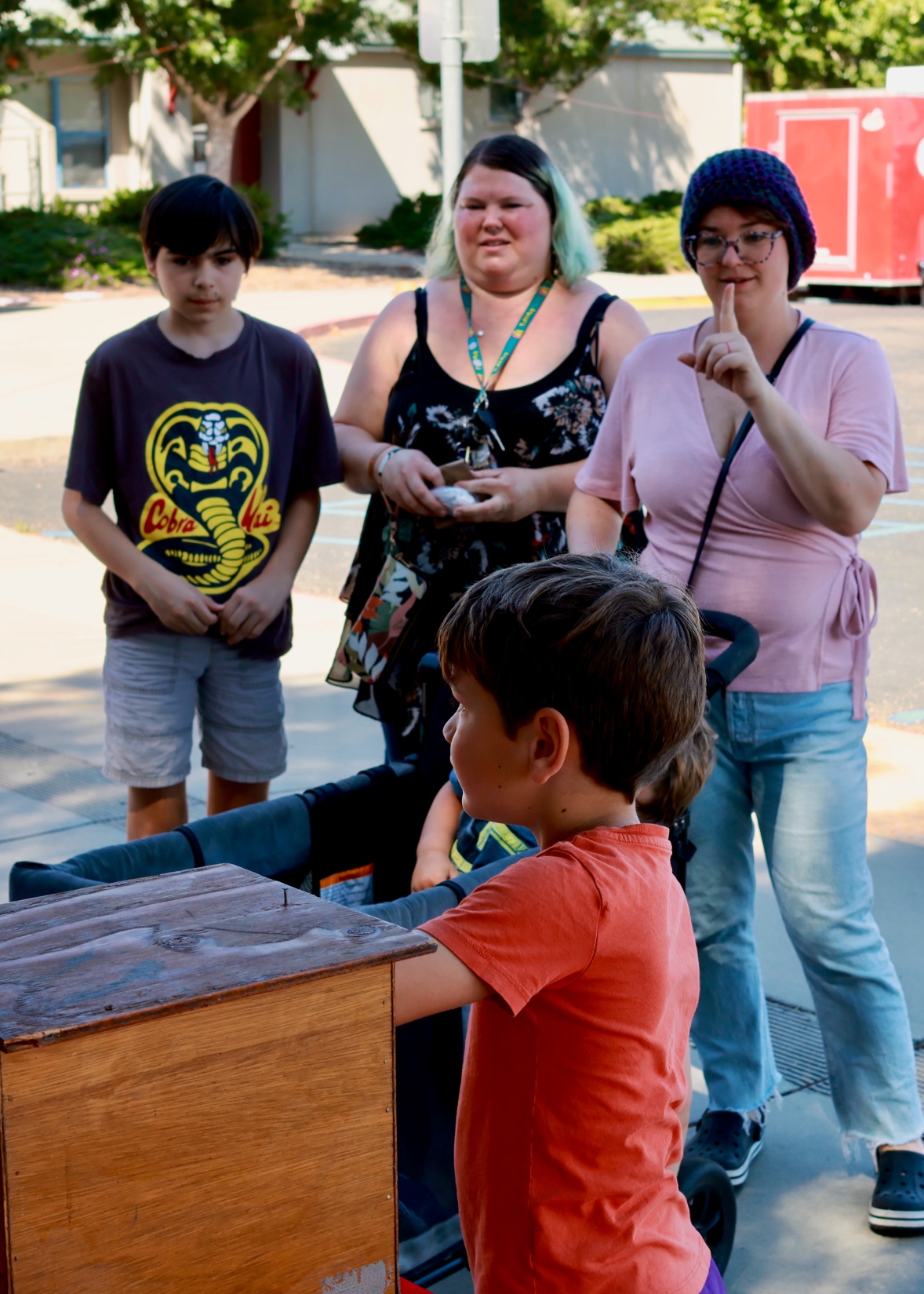 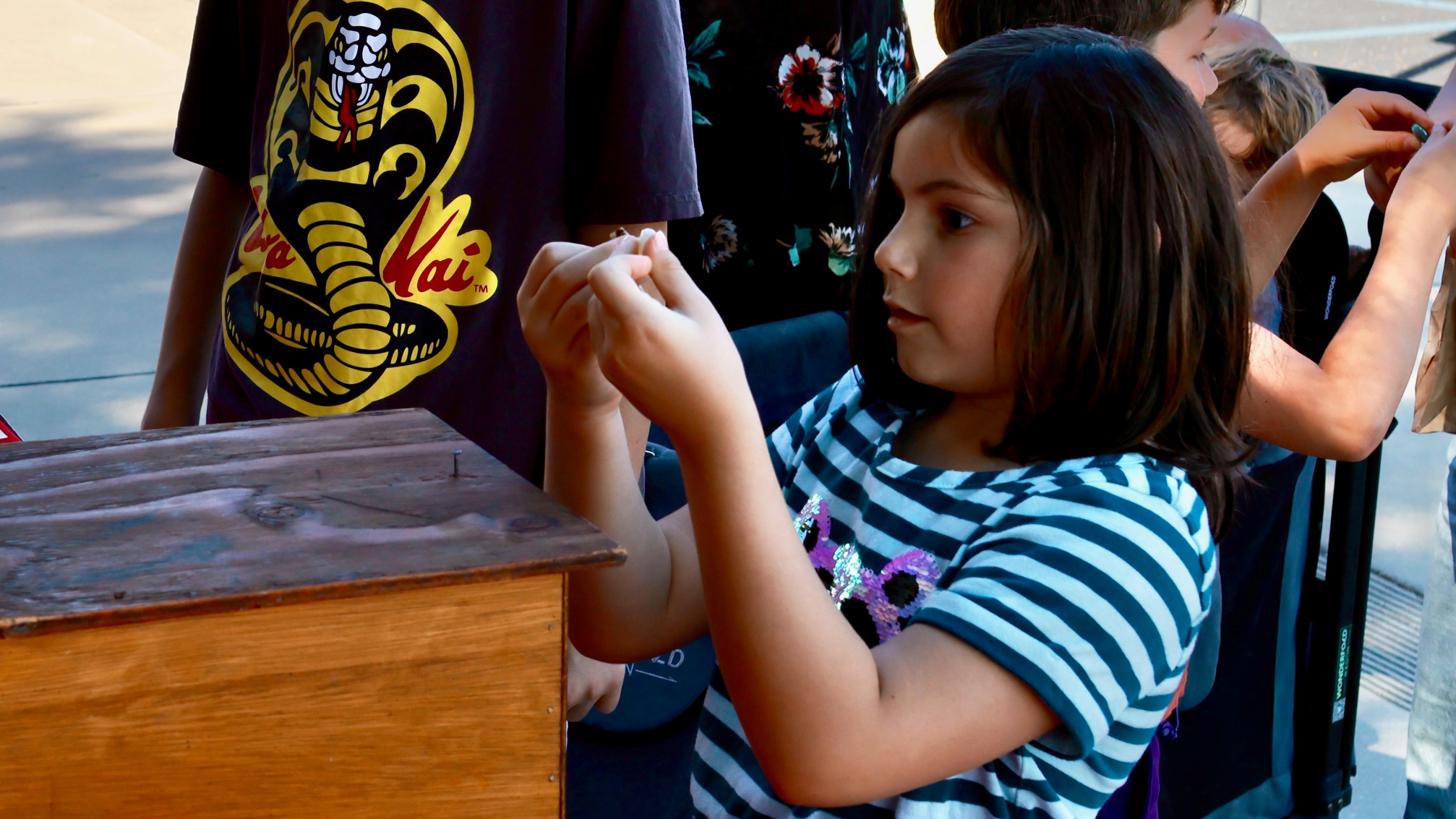 A free rock that she will cherish for ever!
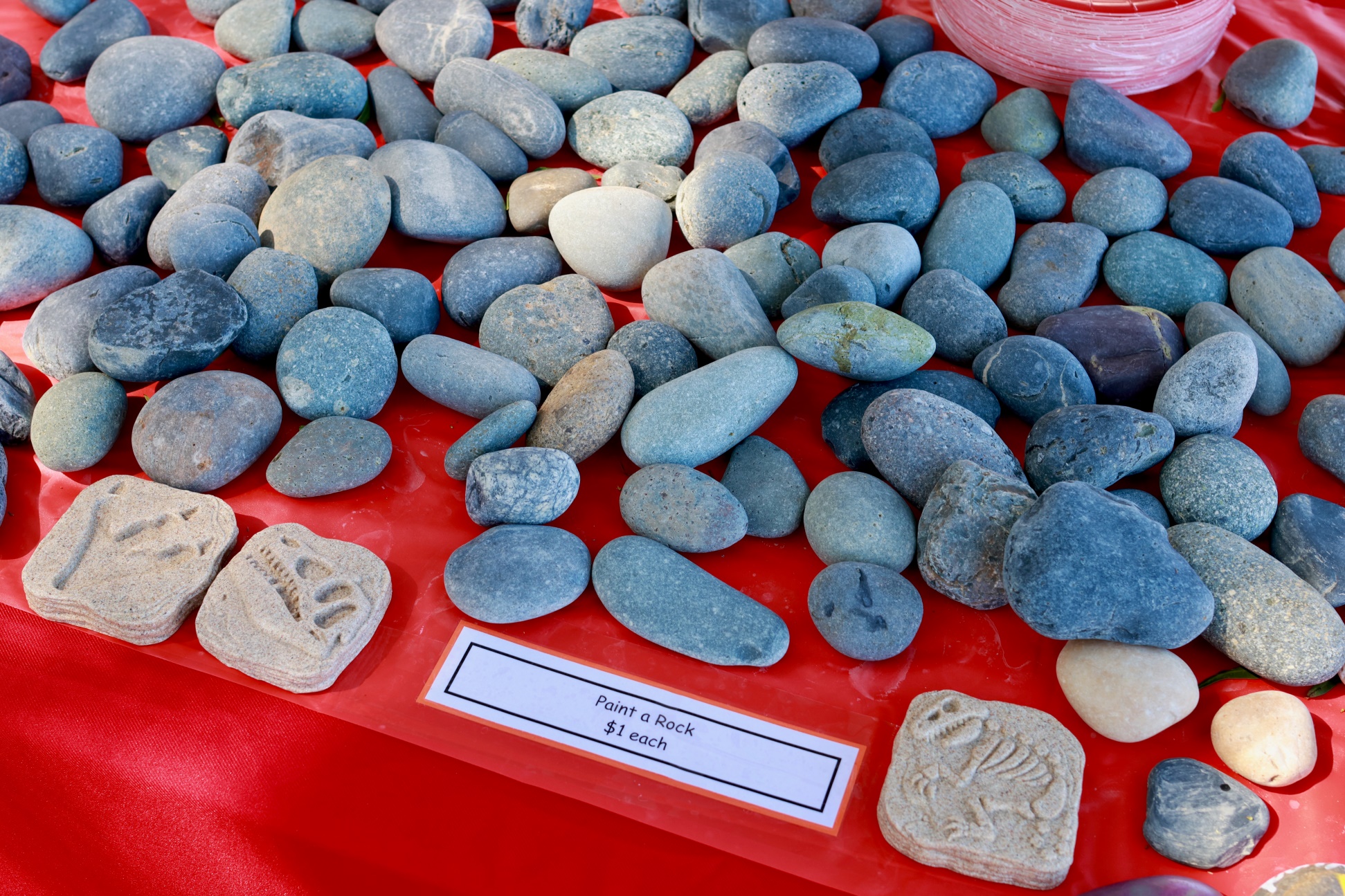 Kids love to paint on rocks!
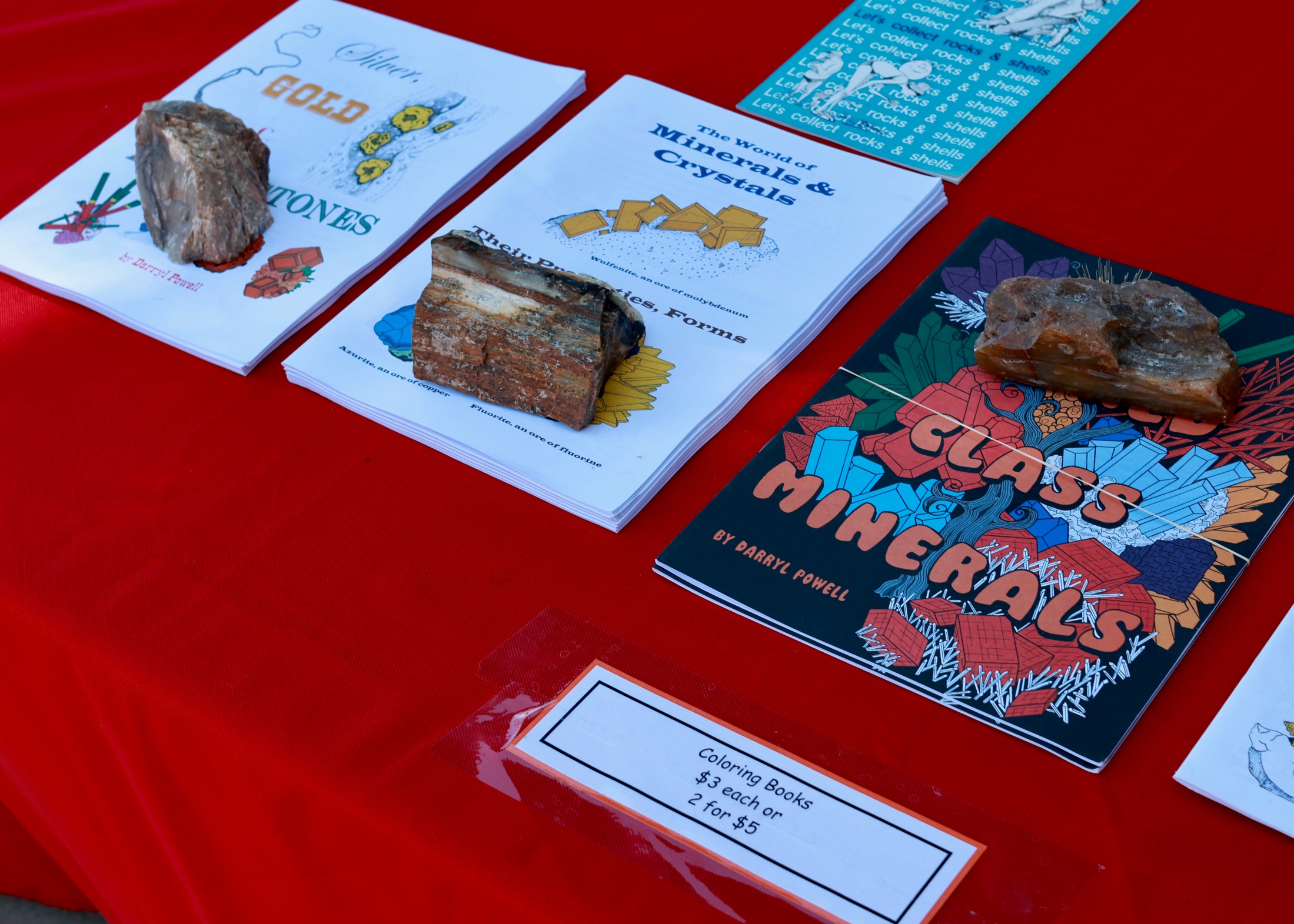 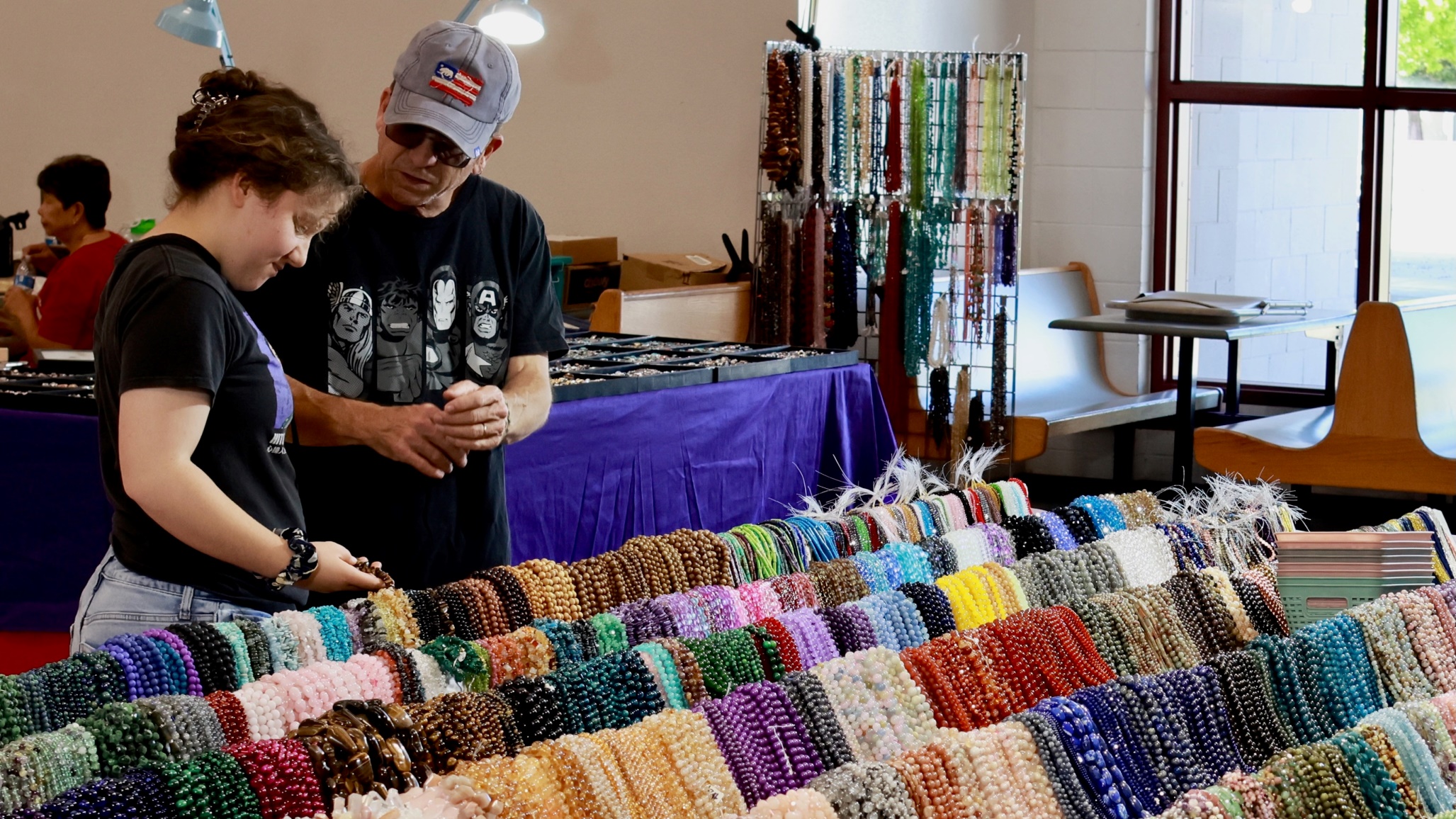 BEADS, BEADS, AND MORE BEADS!
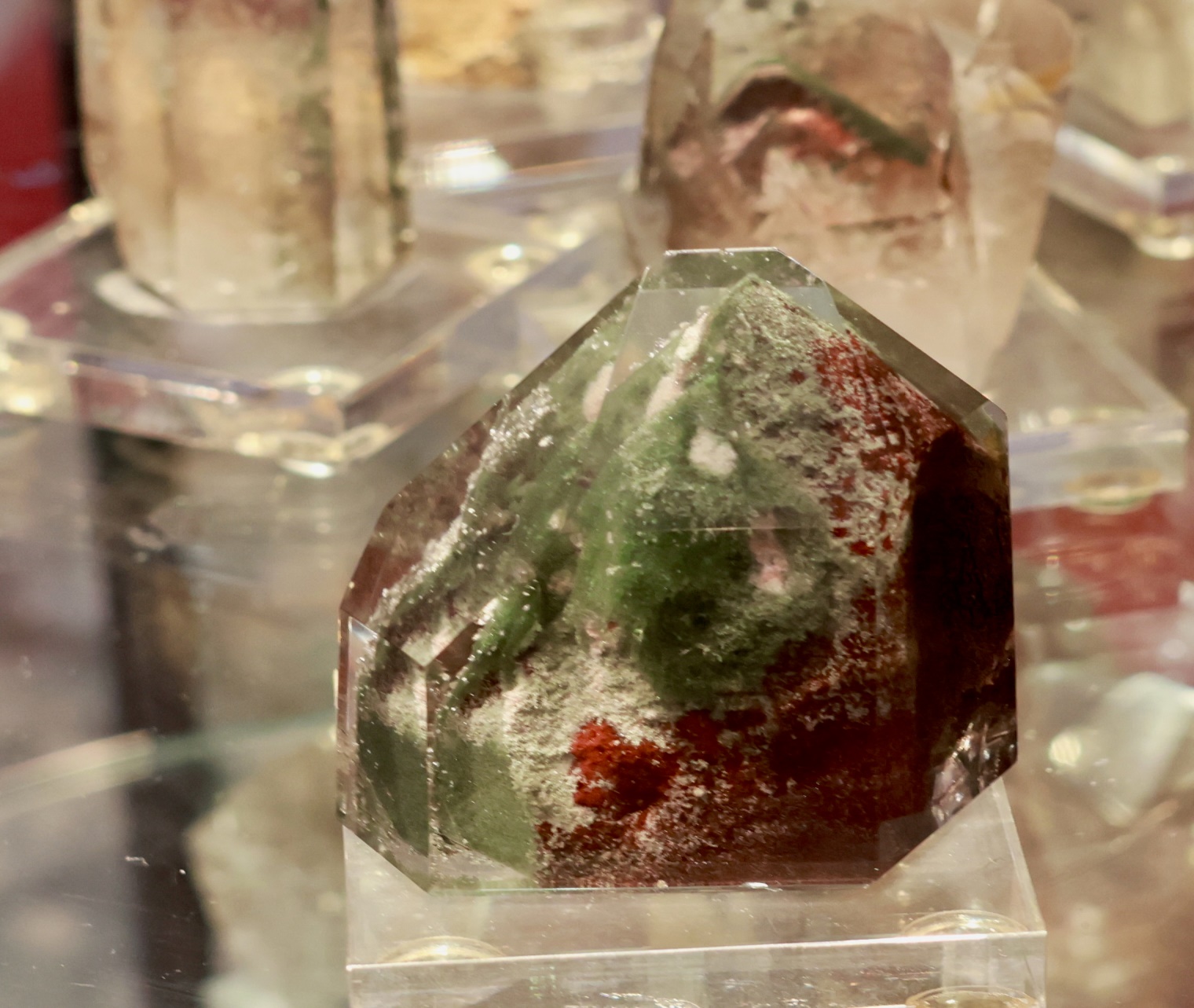 An unusual included Quartz crystal!
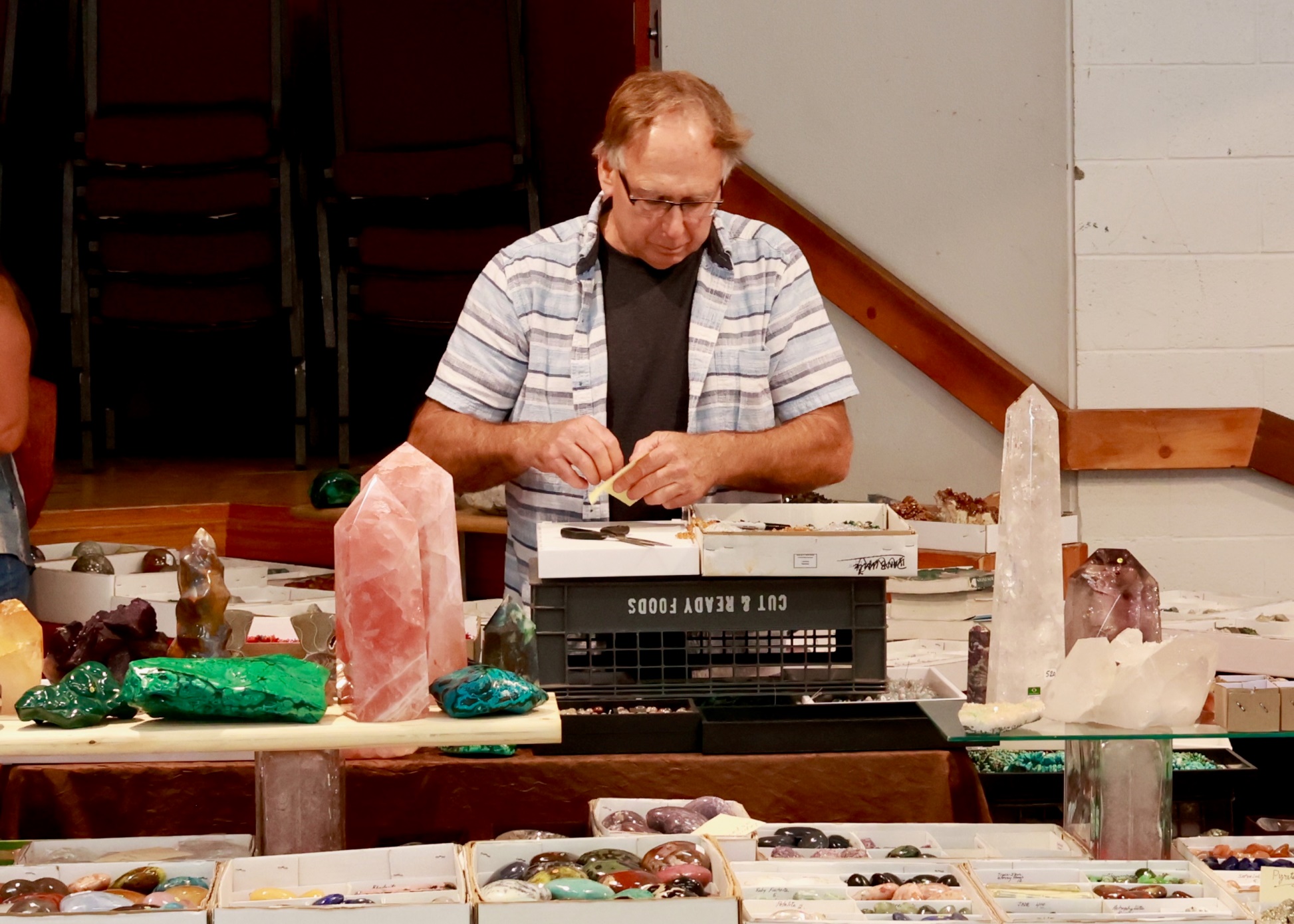 Dave has been one of our dealers for many years!
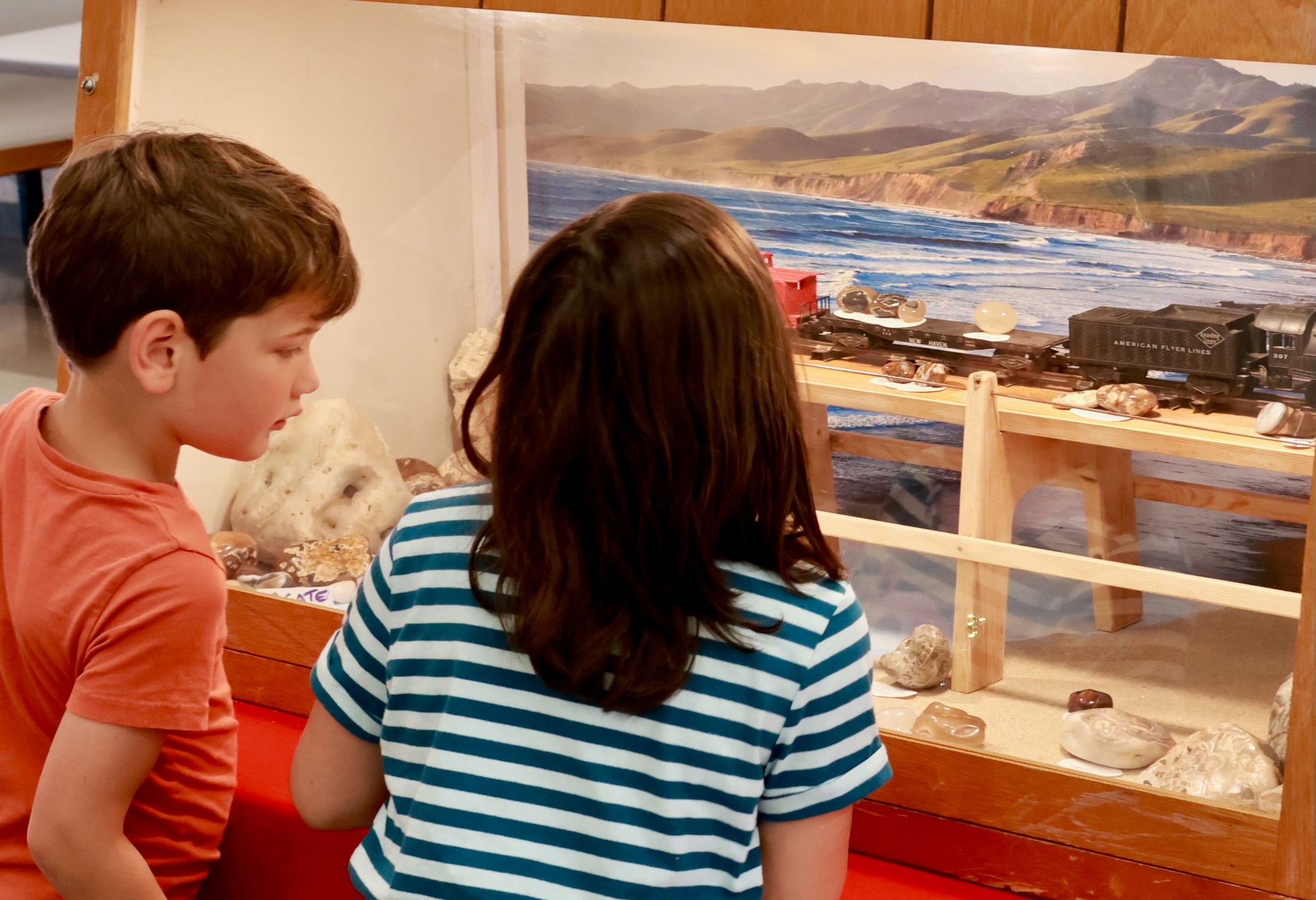 Joey Nichols drew lots of attention. Not bad for a first timer!
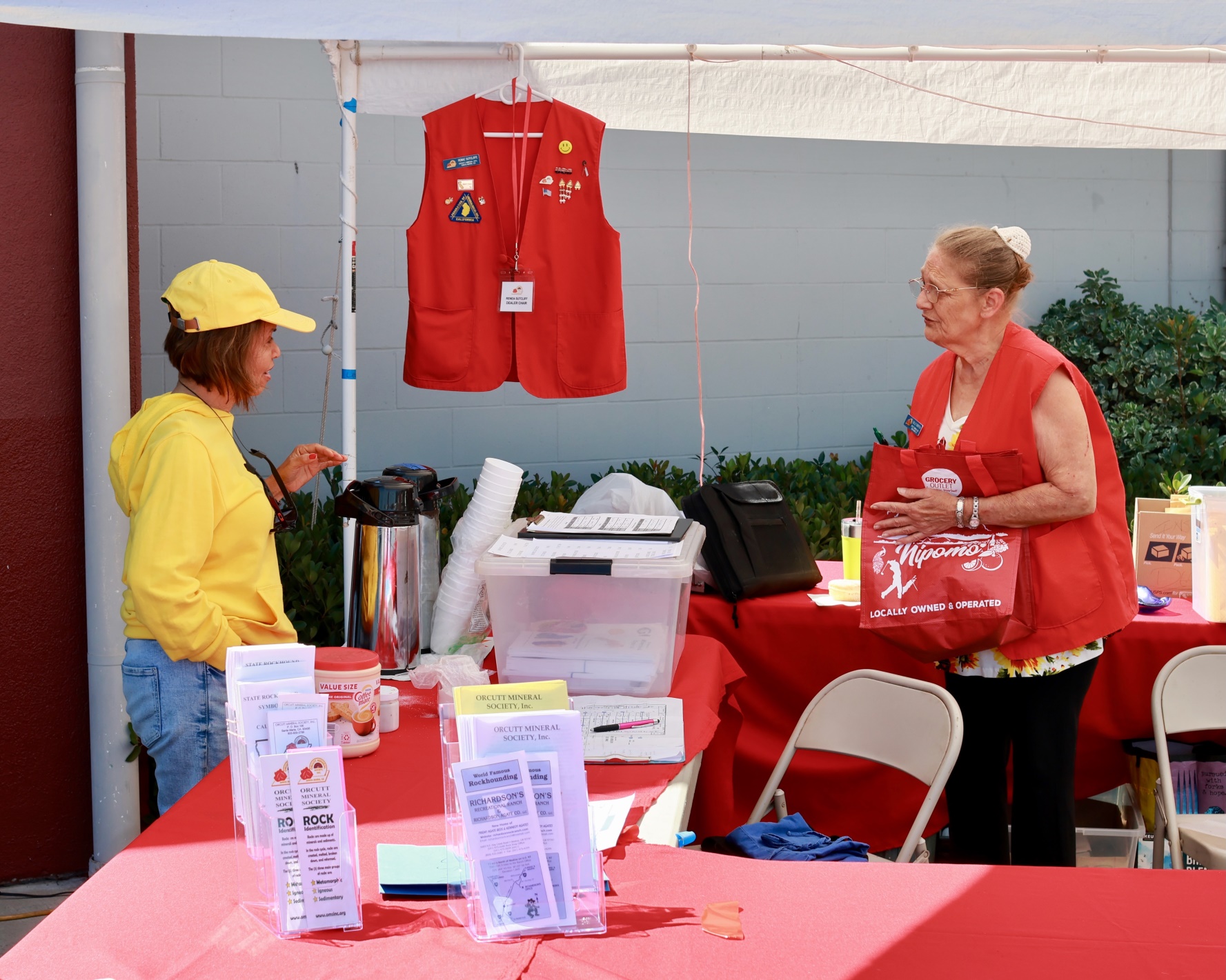 Free coffee for everyone!
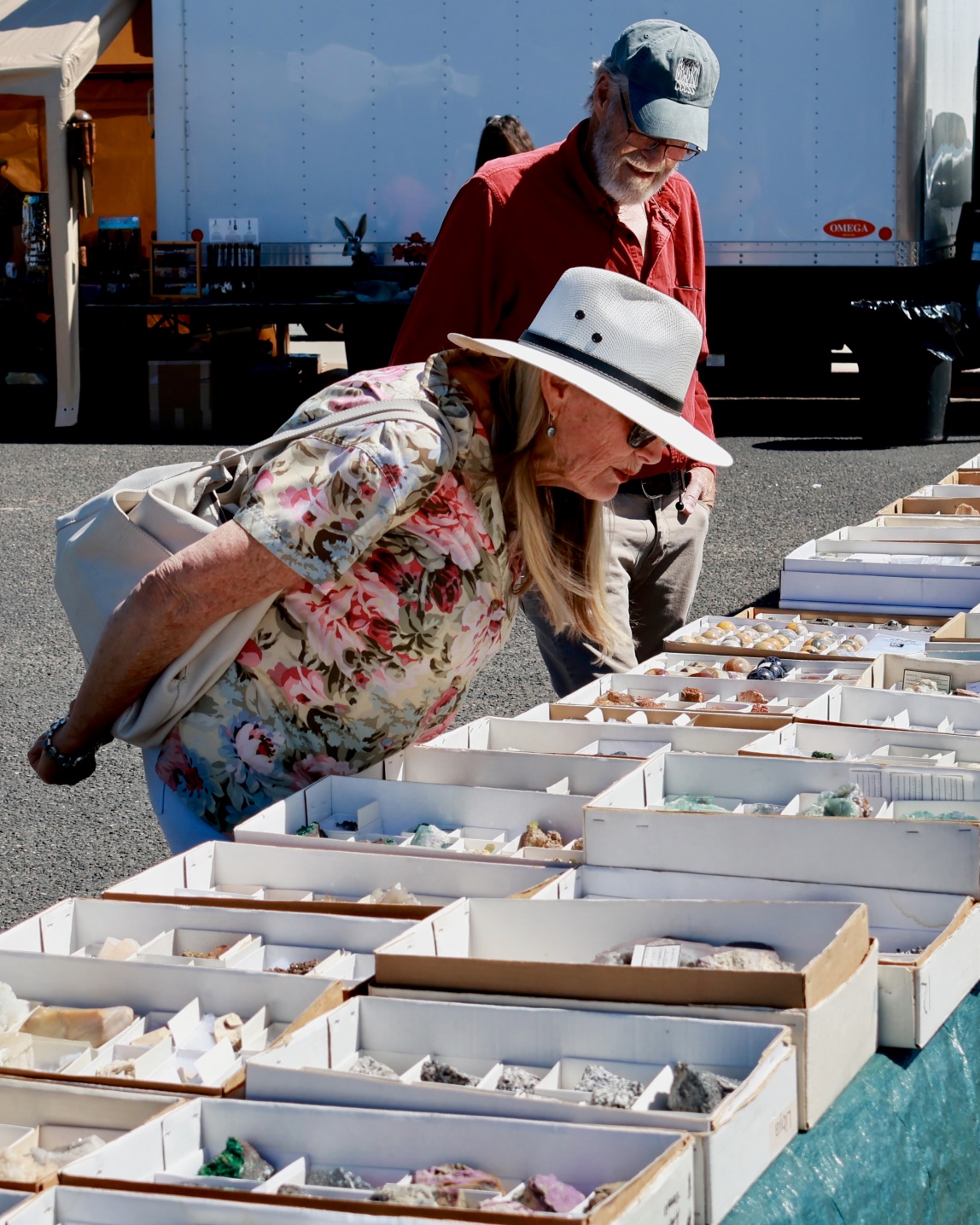 Dale’s Minerals has been with us forever it seems!
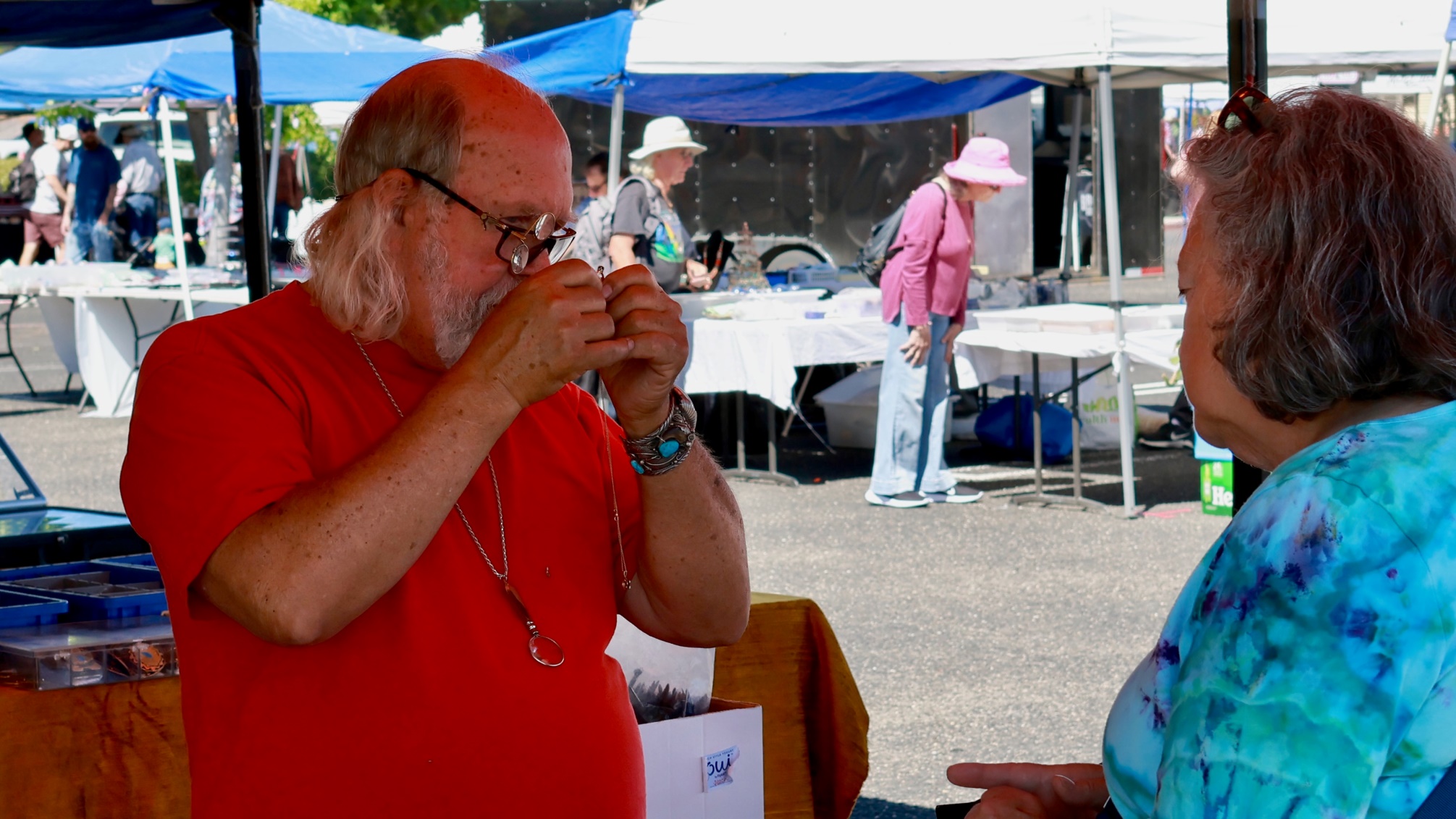 Vendor Scott Smith looking for a stamp! Thanks for the tall ladder Scott!
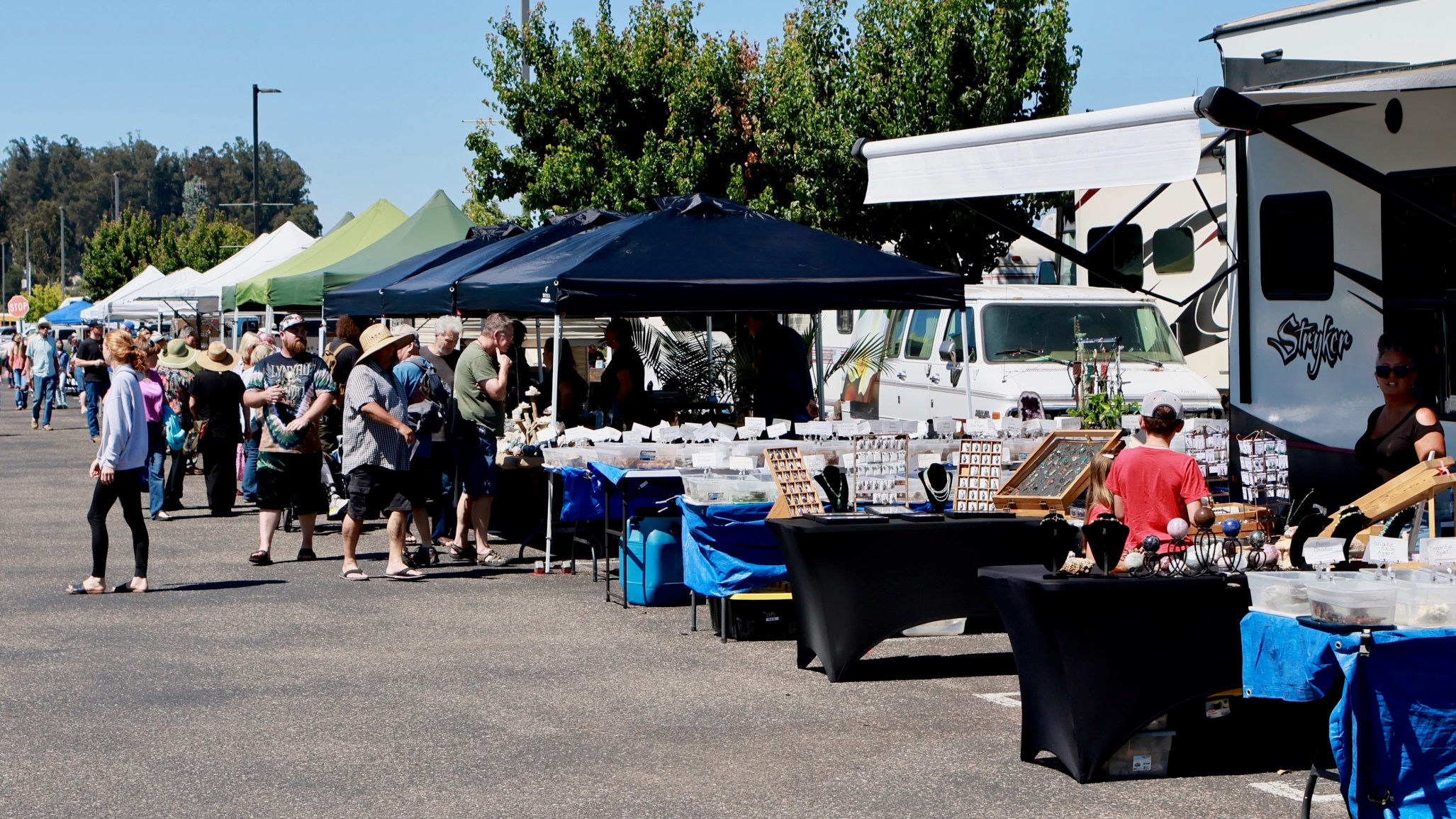 The Mystic Nature booth (Center) was always busy!
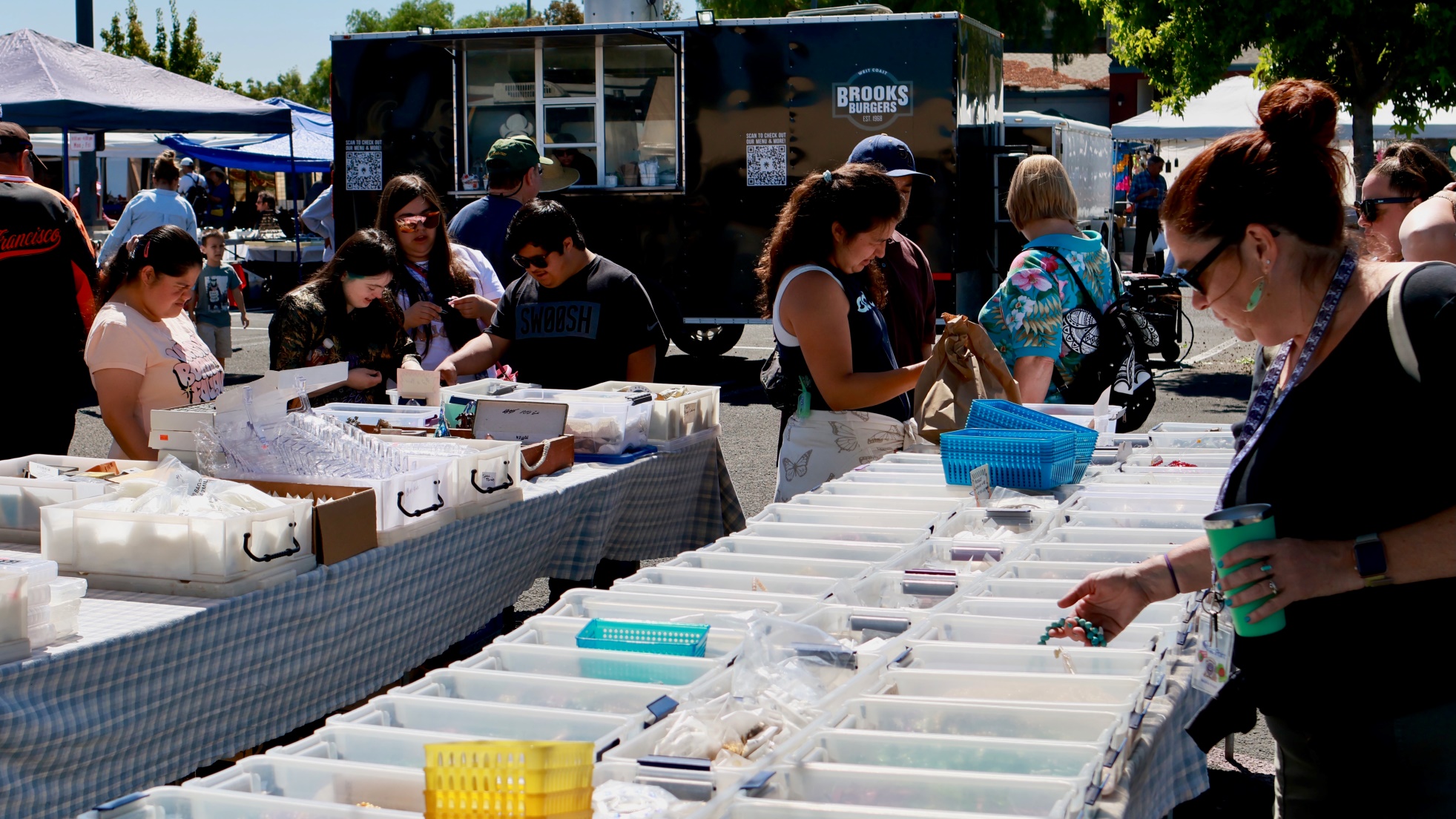 The show was well attended. The Burger Vendor had great Hamburgers and tater Tots
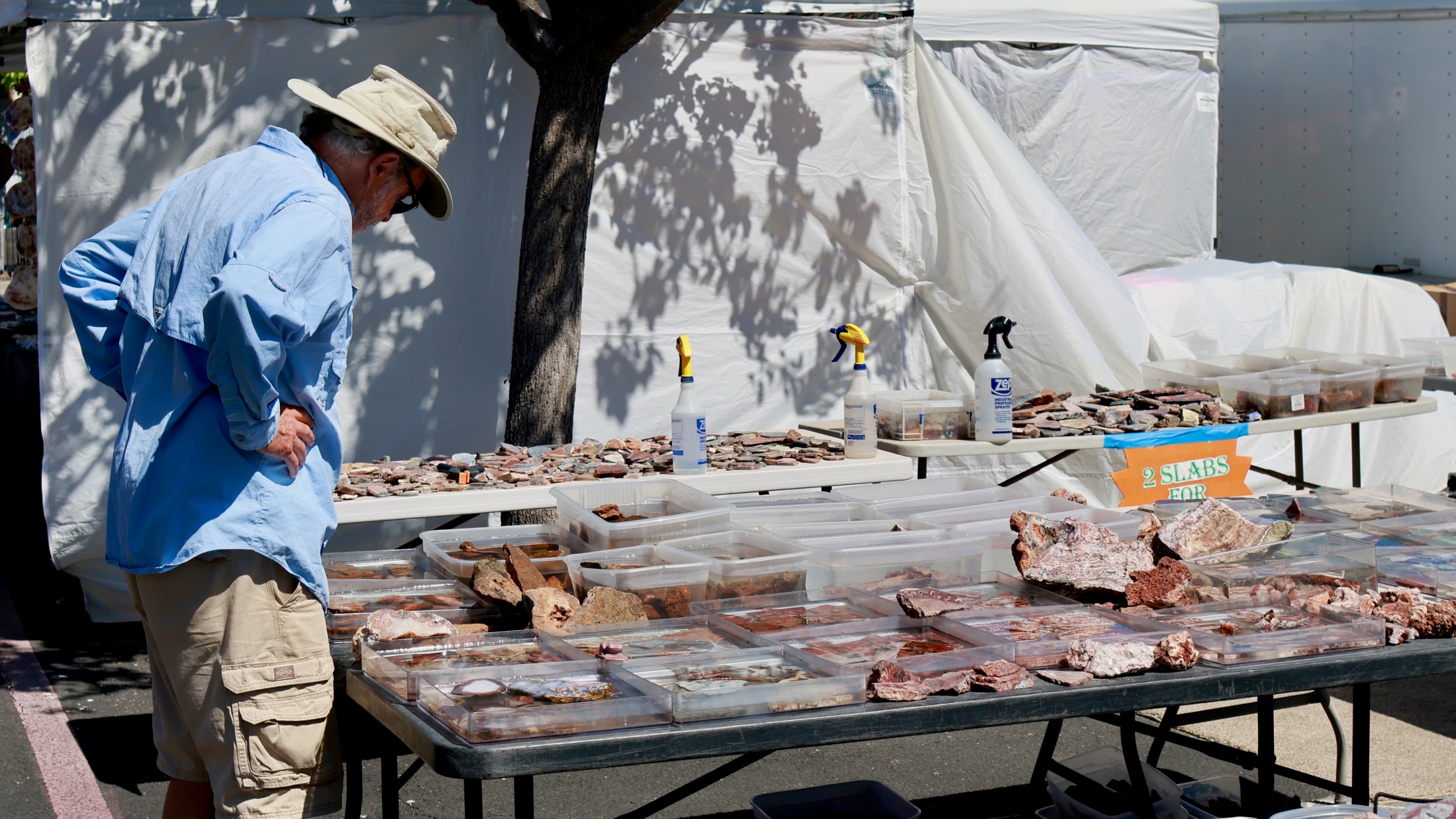 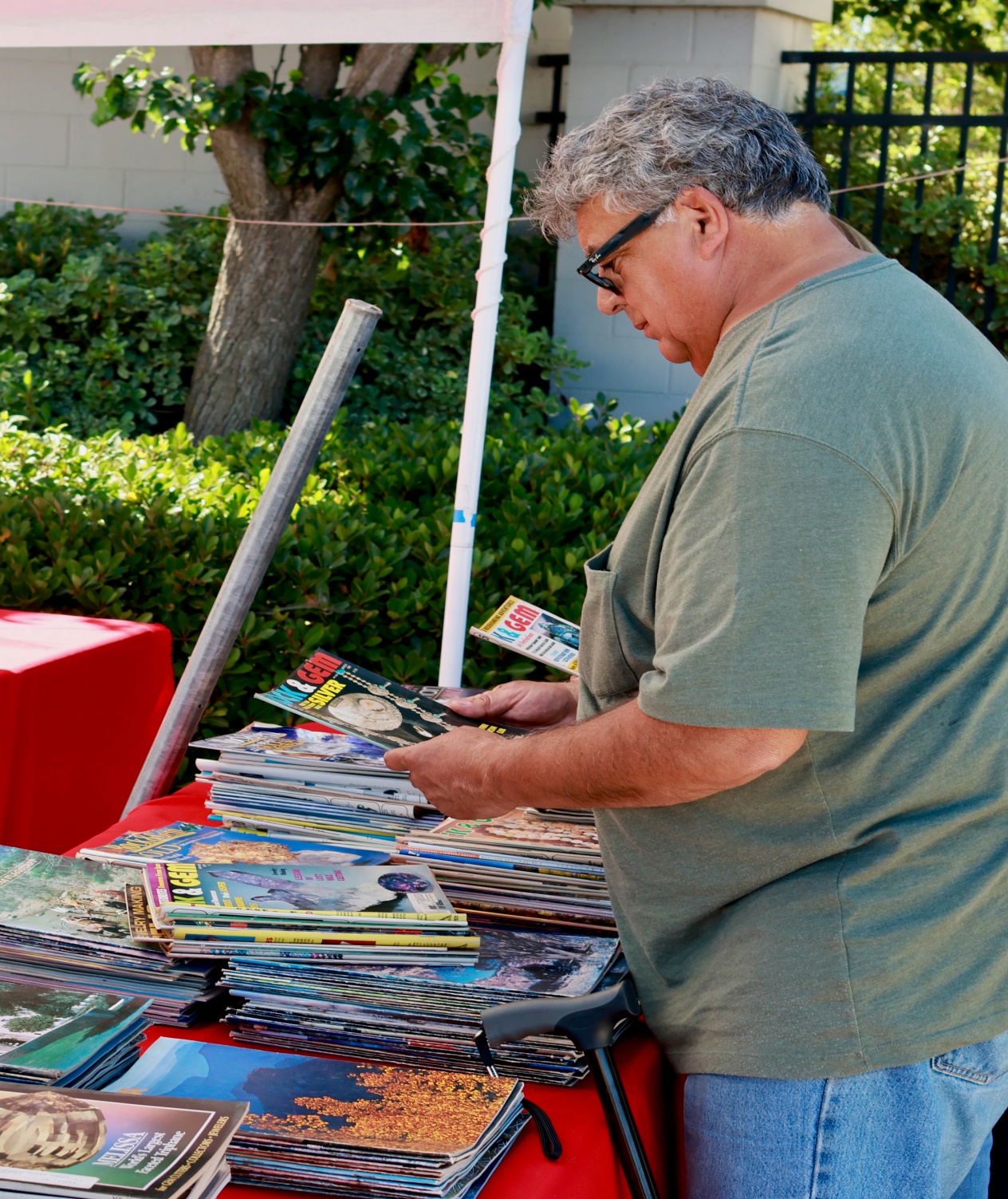 We sold a lot of magazines!
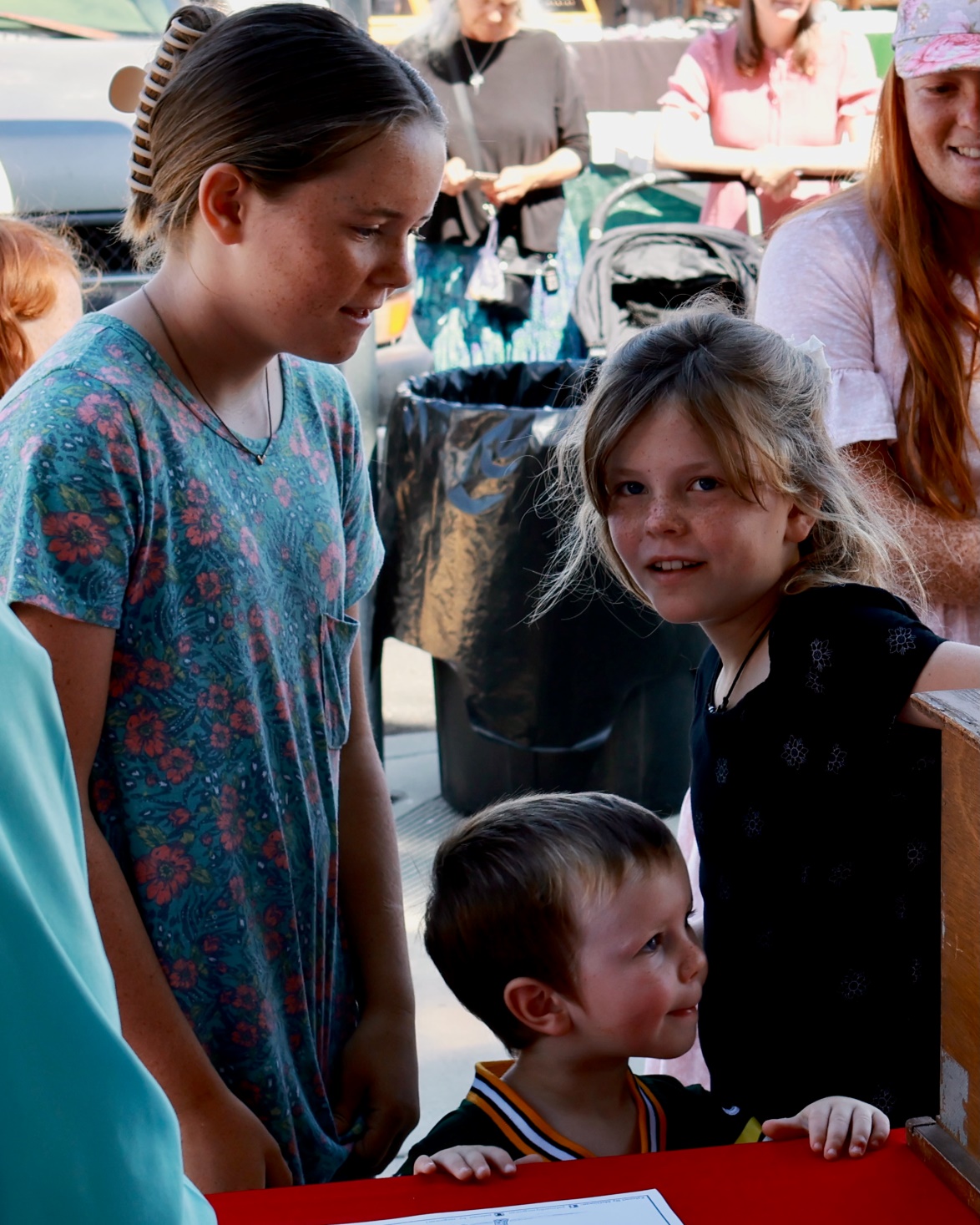 Future Rockhounds?
Isn’t this one of the reasons we do this?
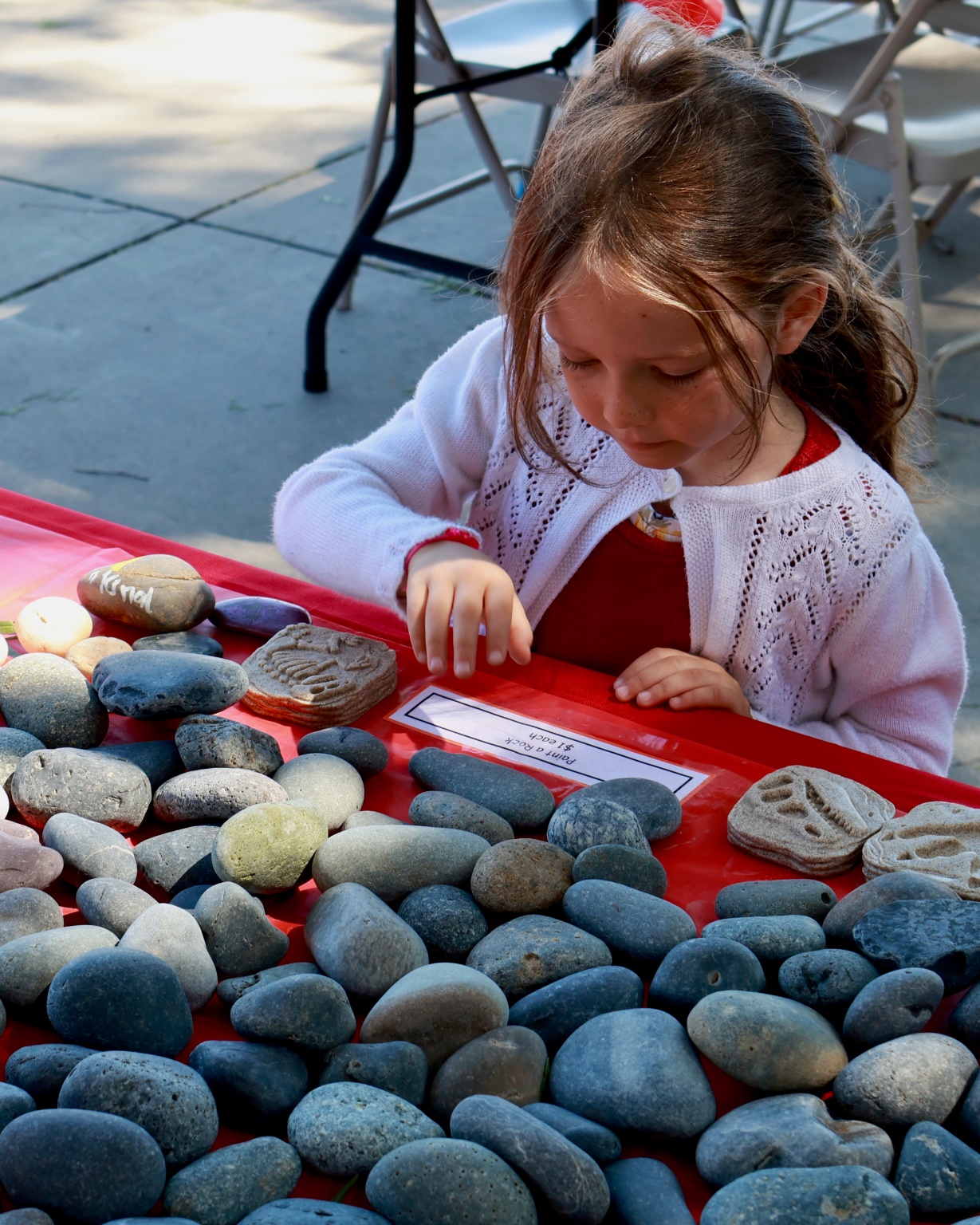 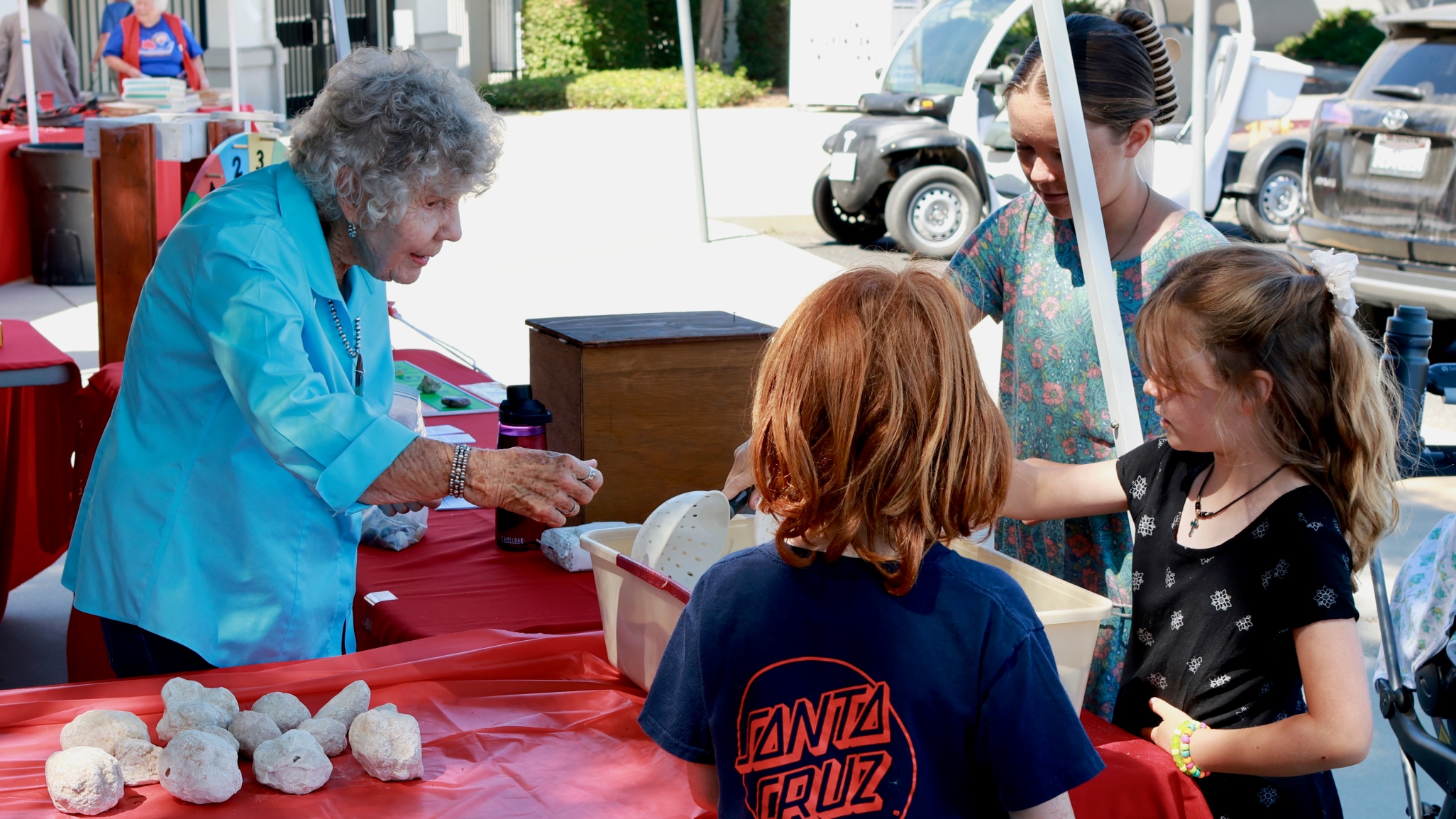 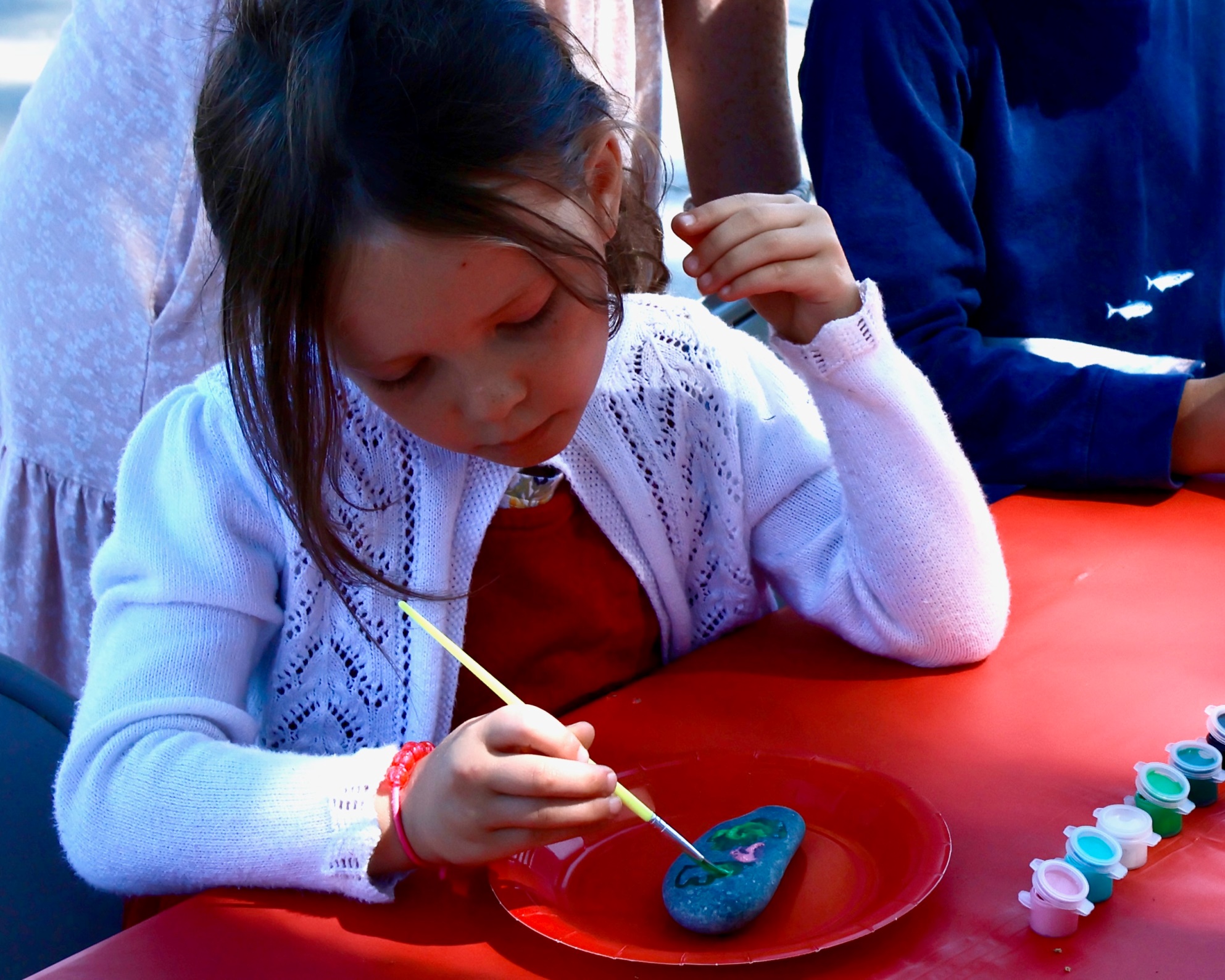 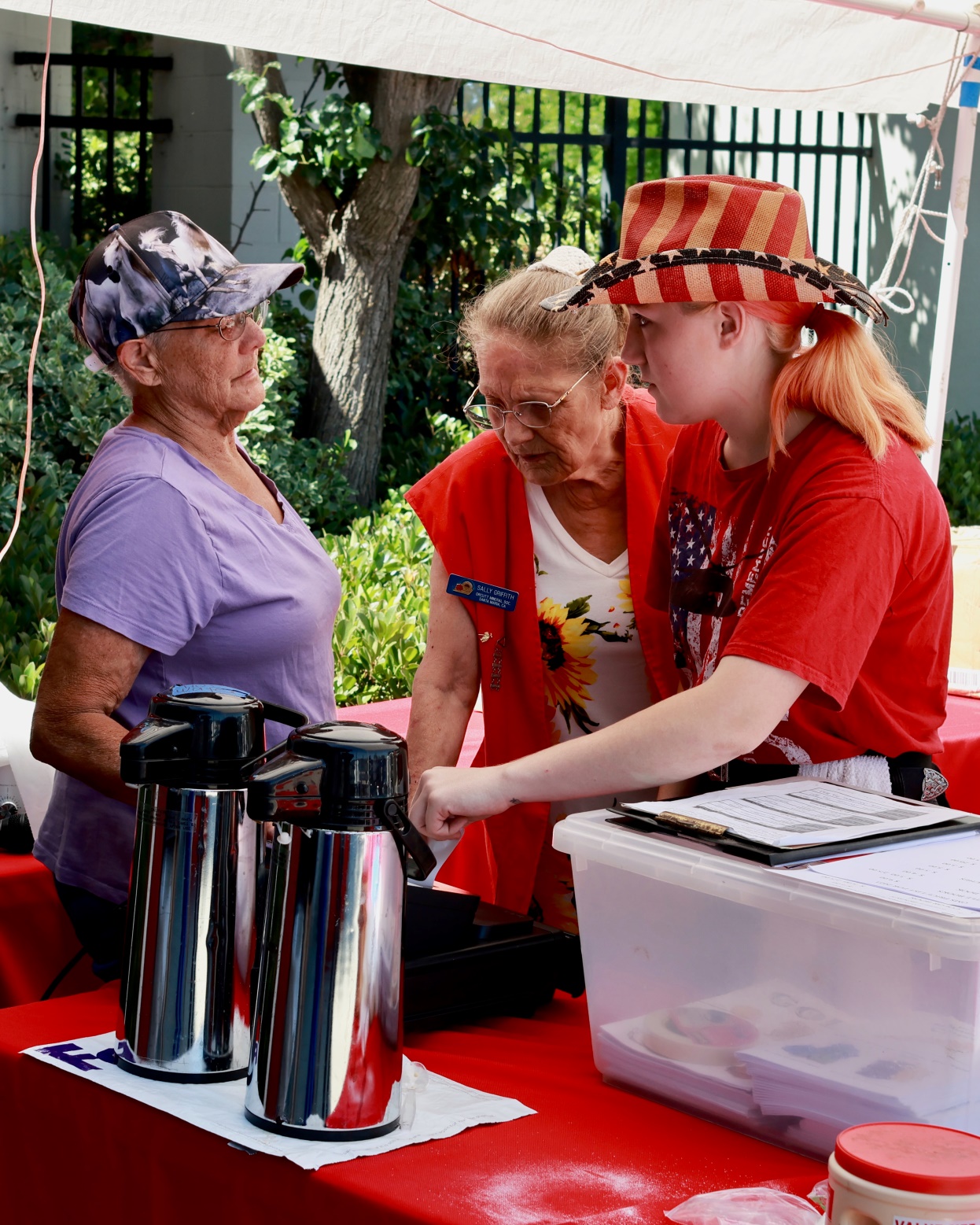 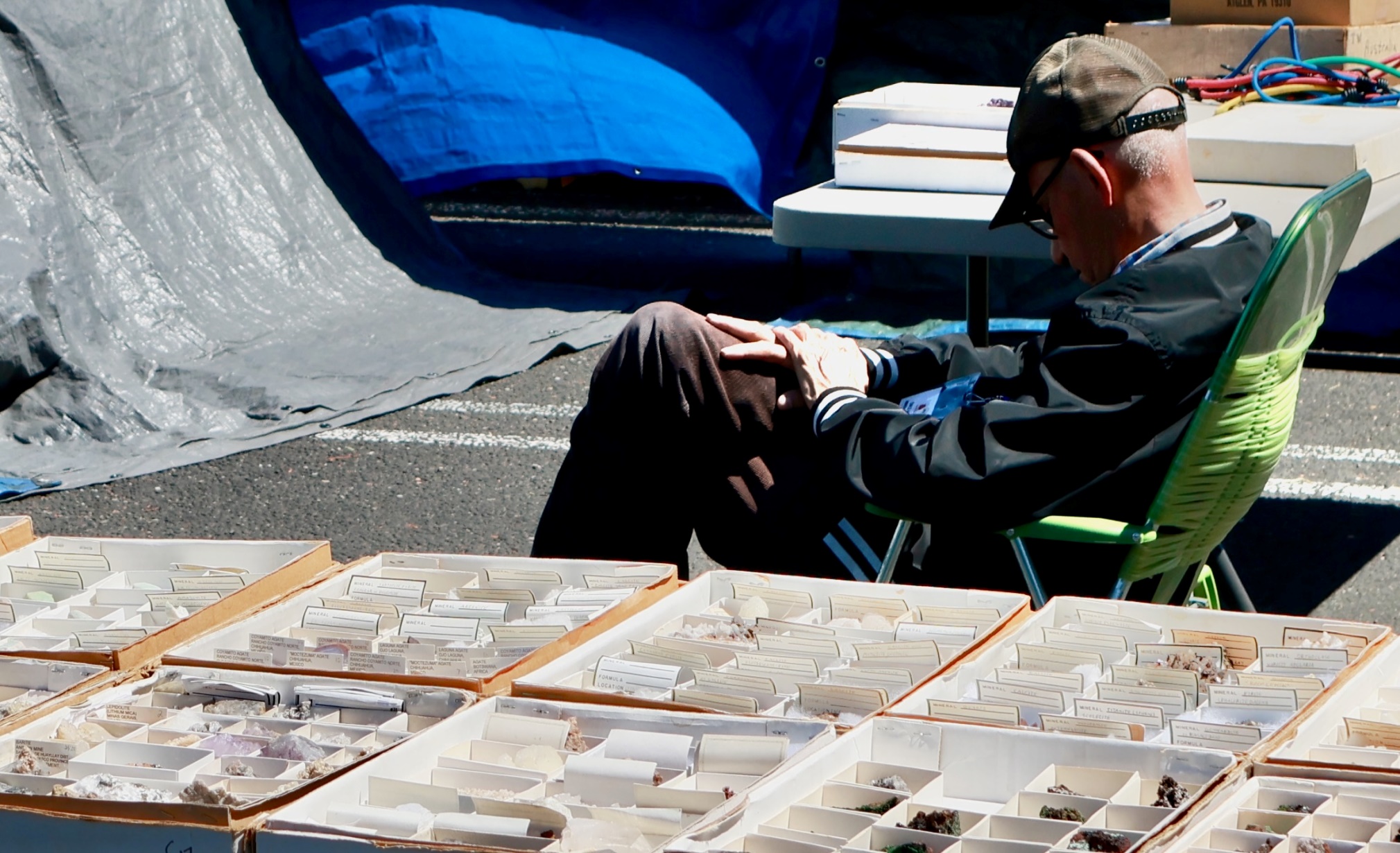 This is how you sell Minerals!
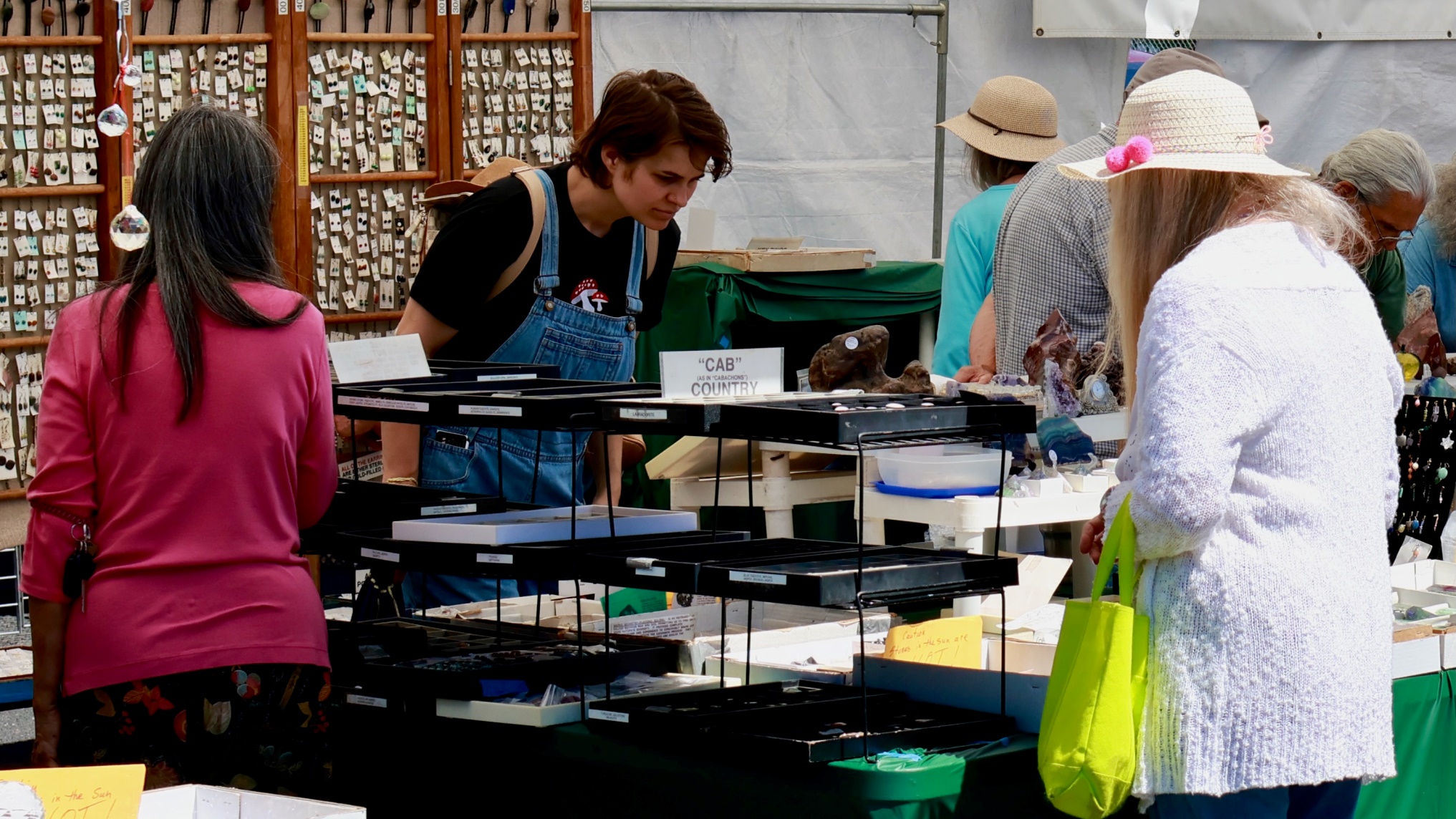 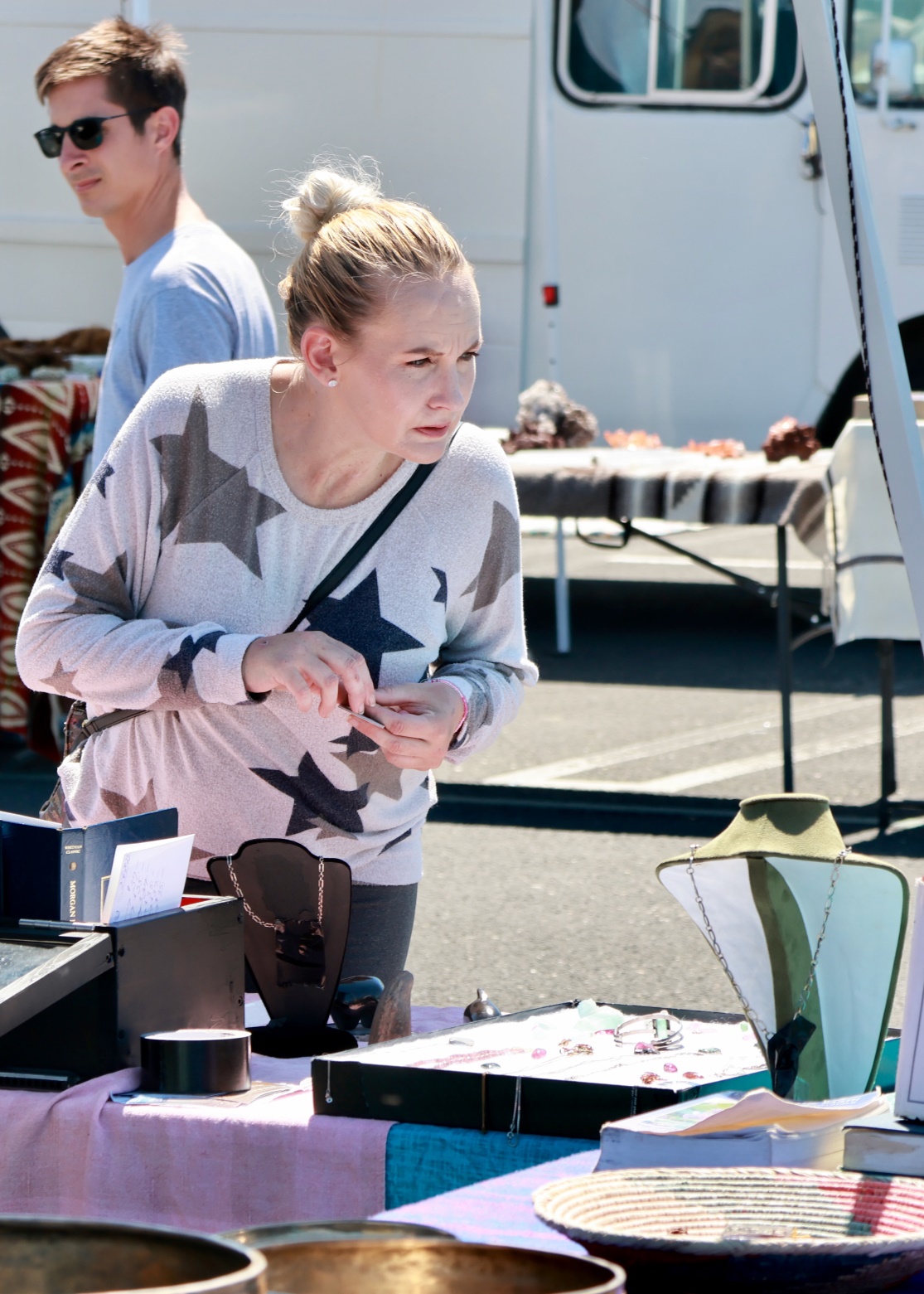 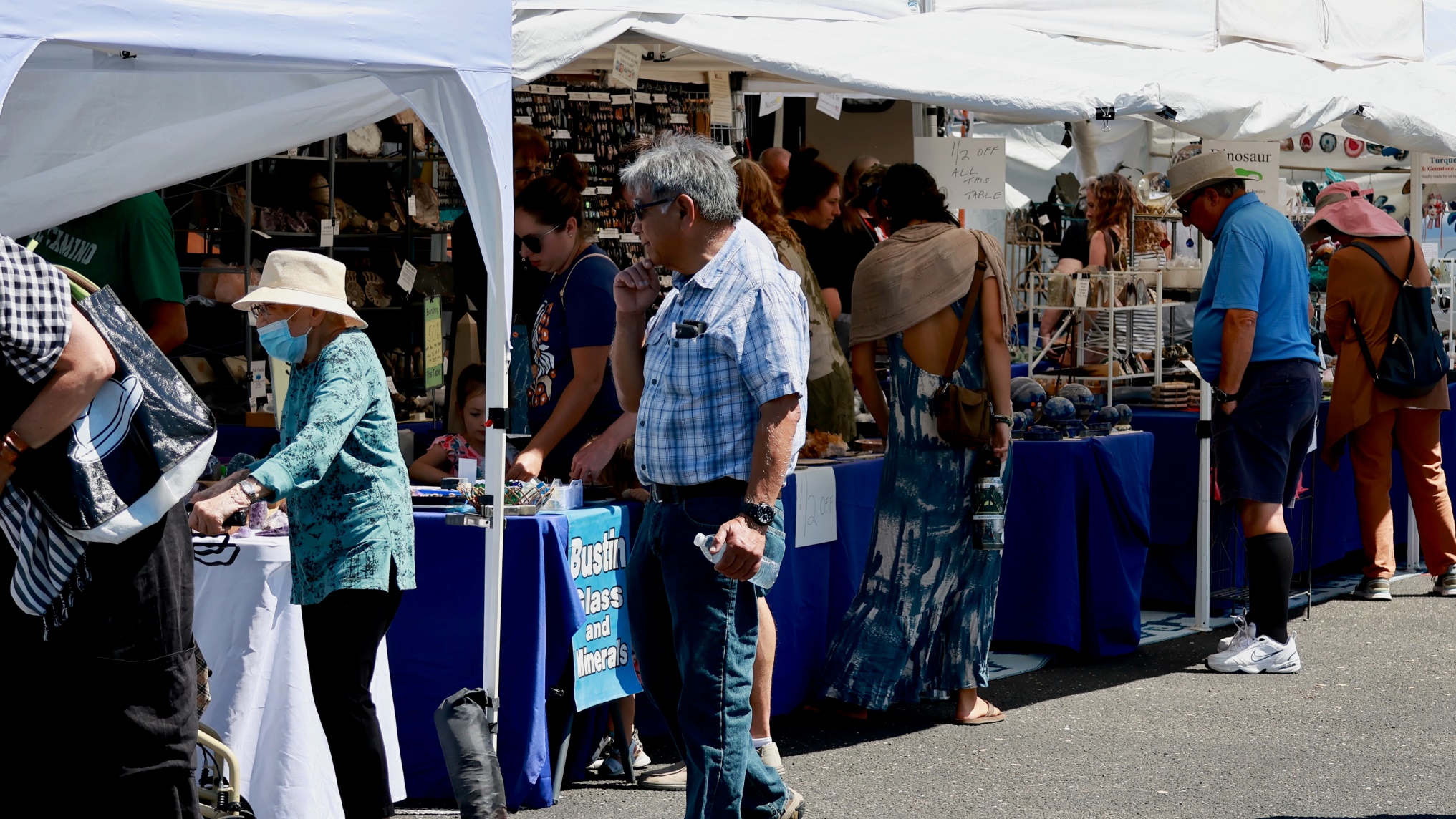 This scene reminds me of Quartzsite coming up in January!
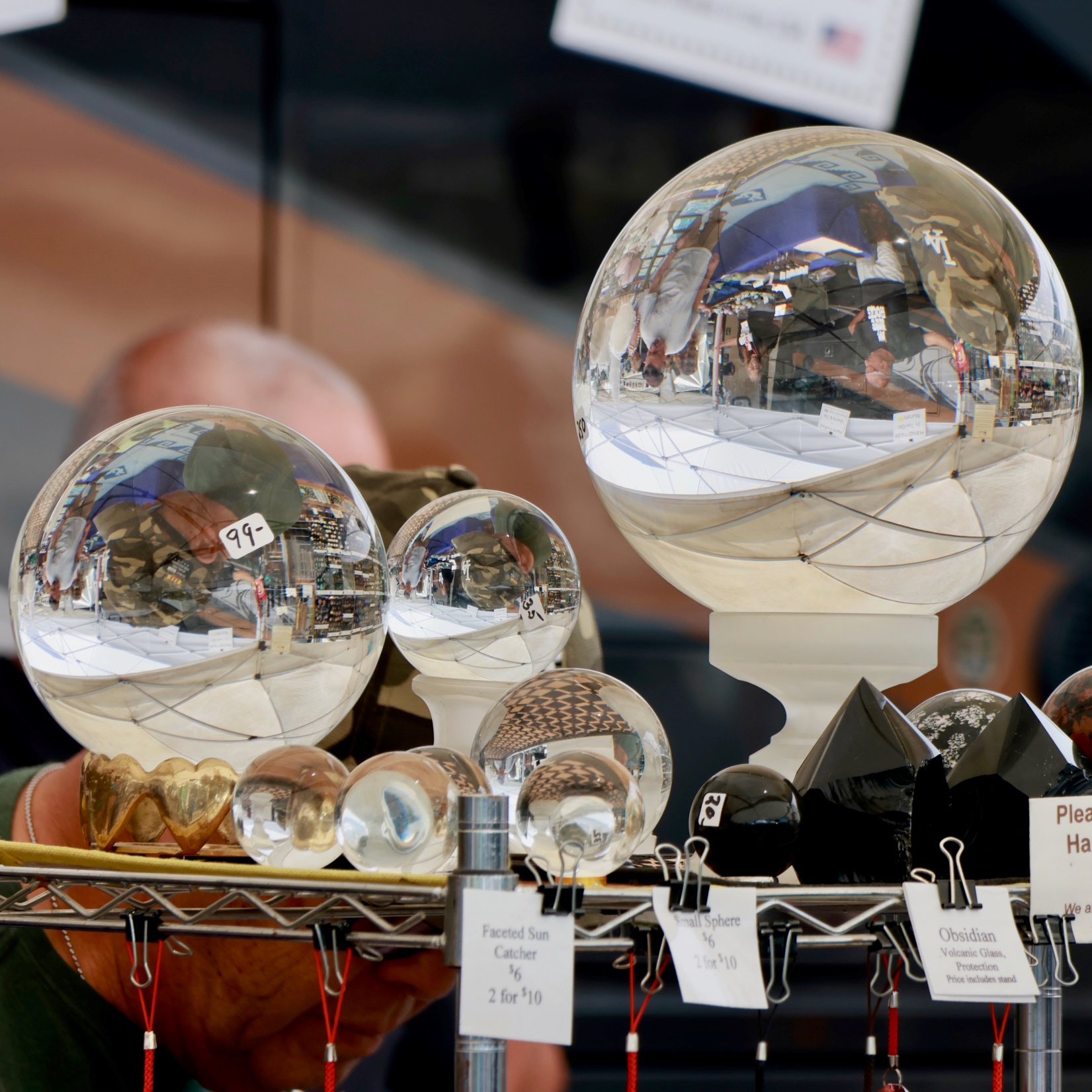 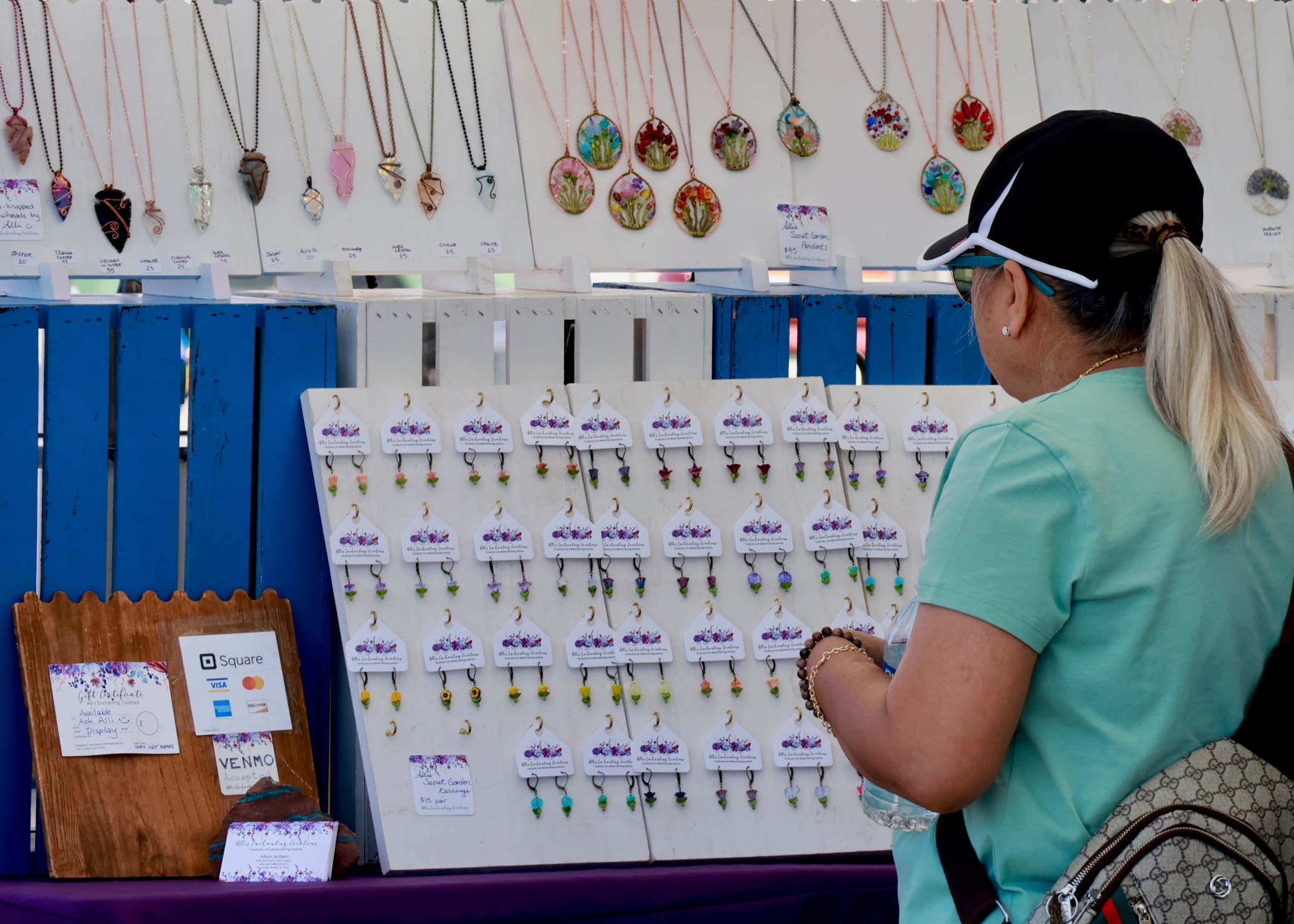 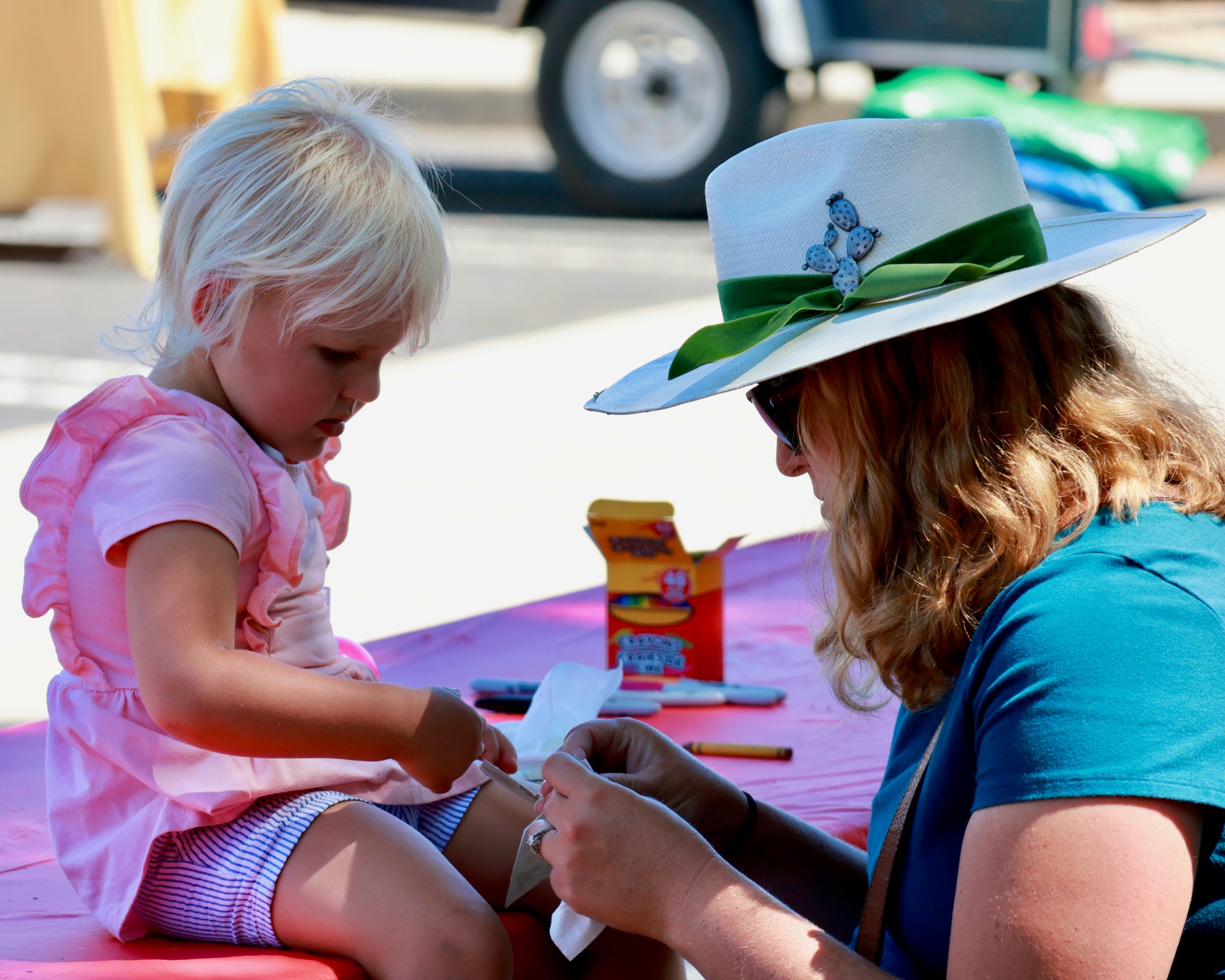 Taking care of an ouwee!
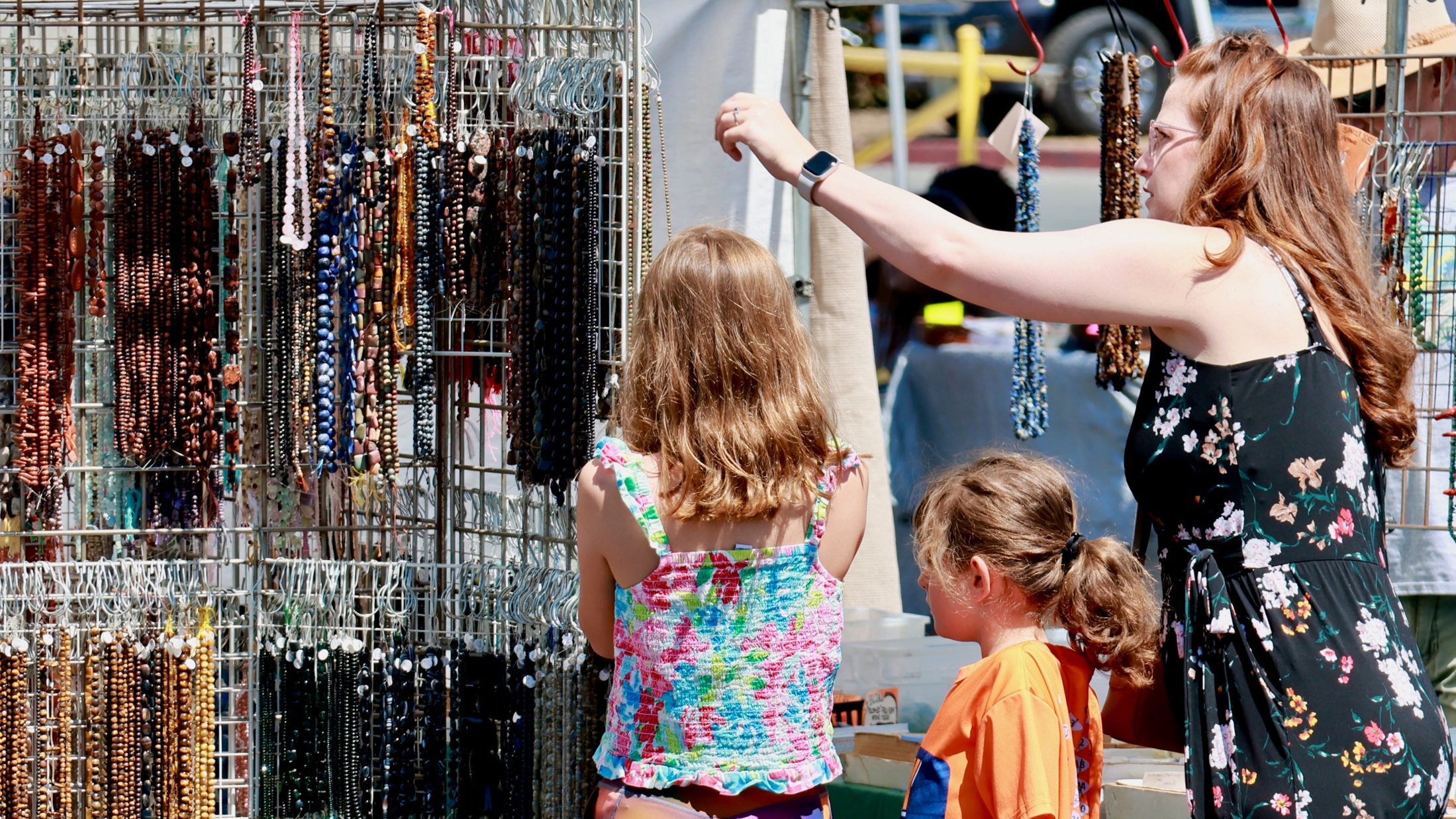 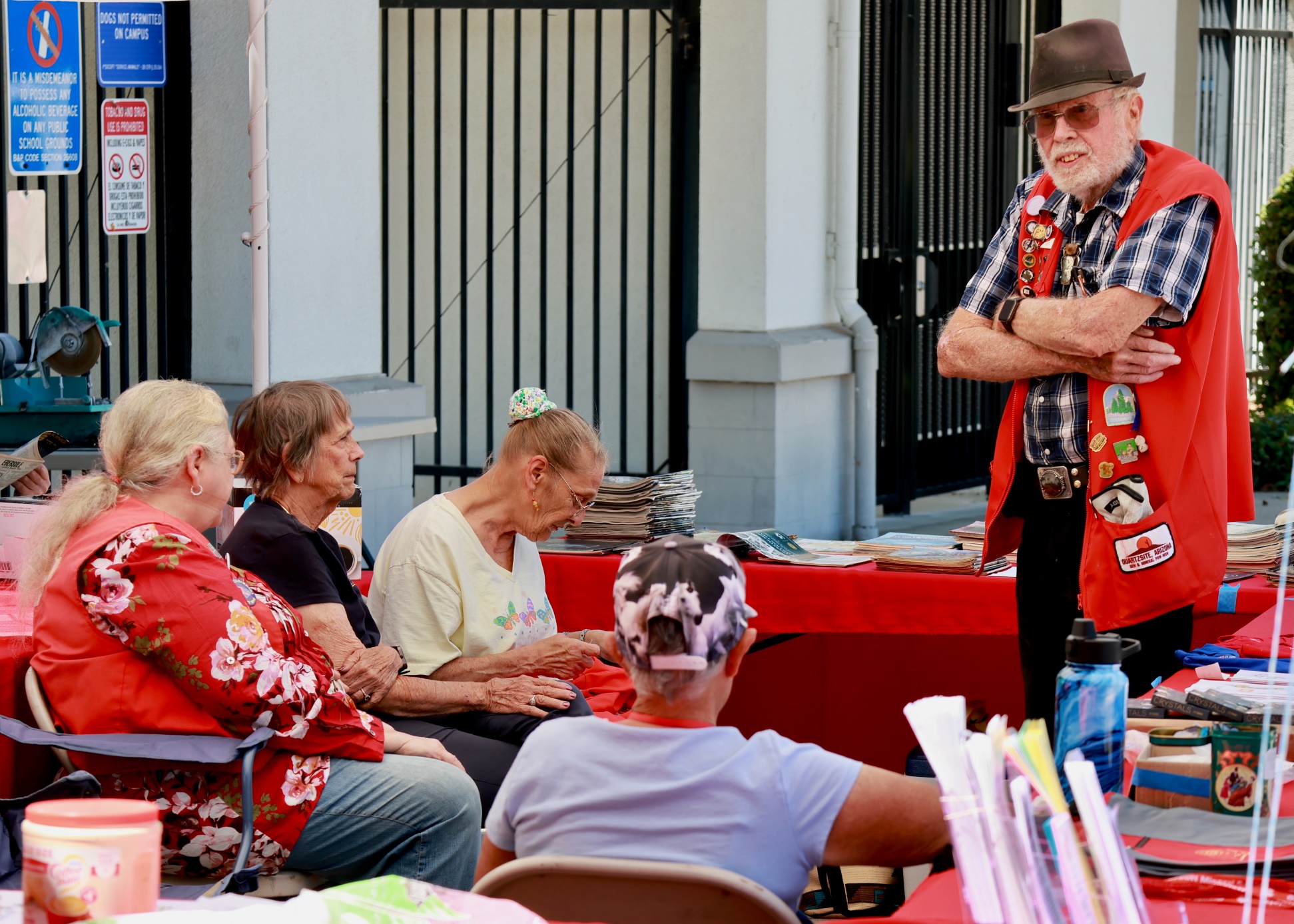 Break time in Hospitality!
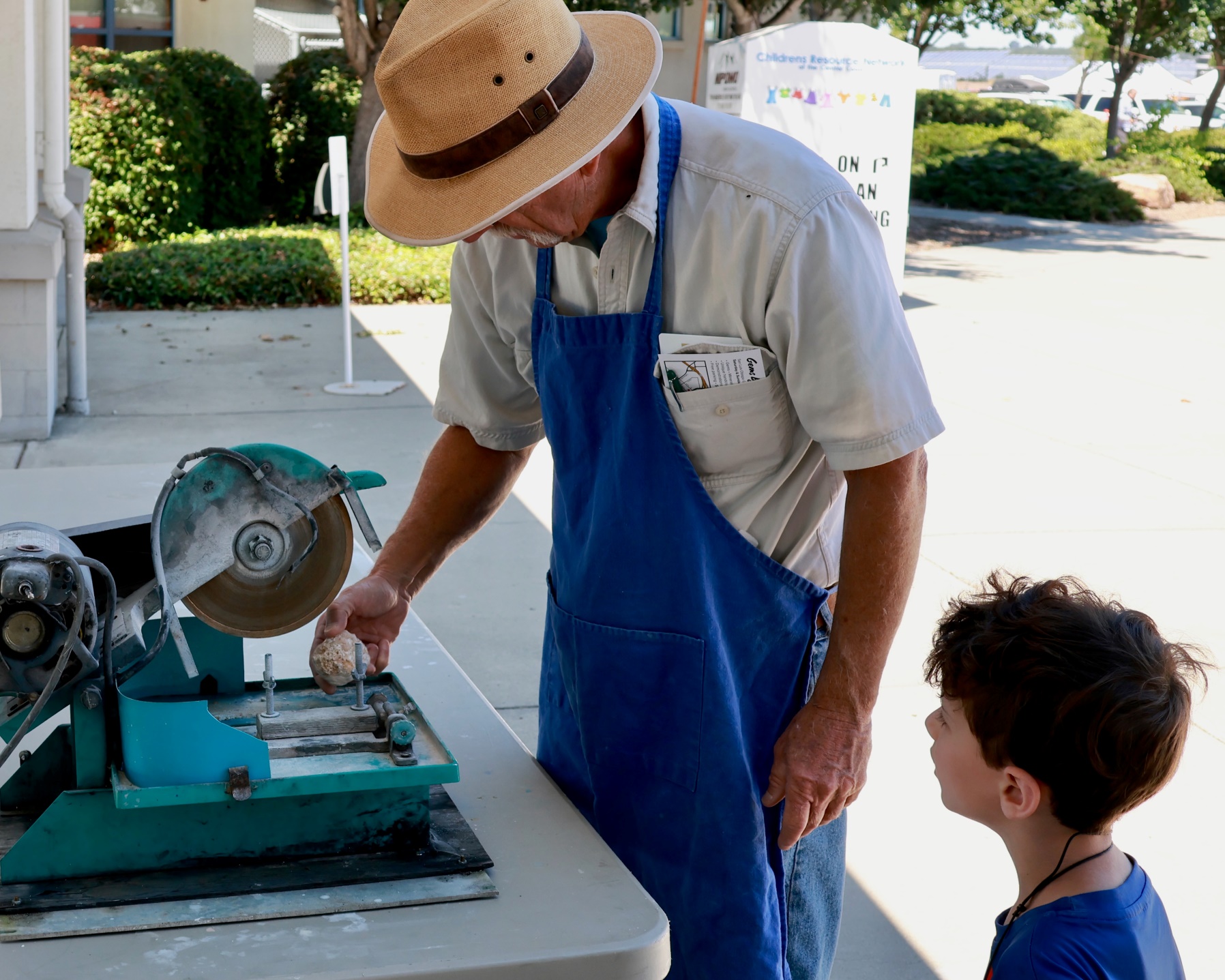 Cary Holtz has this youngsters undivided attention!
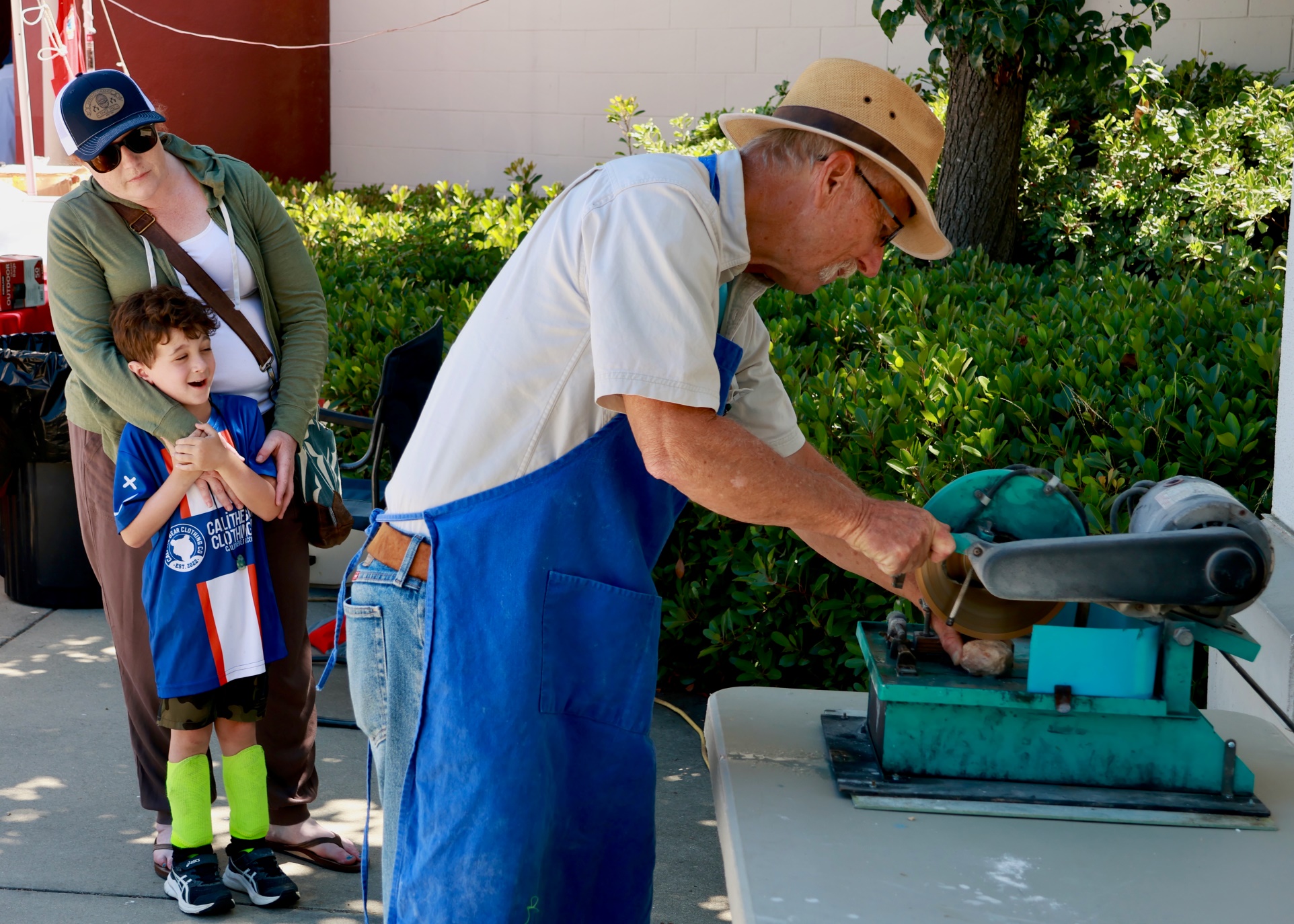 Cutting Geodes was easy; Agates not so much!
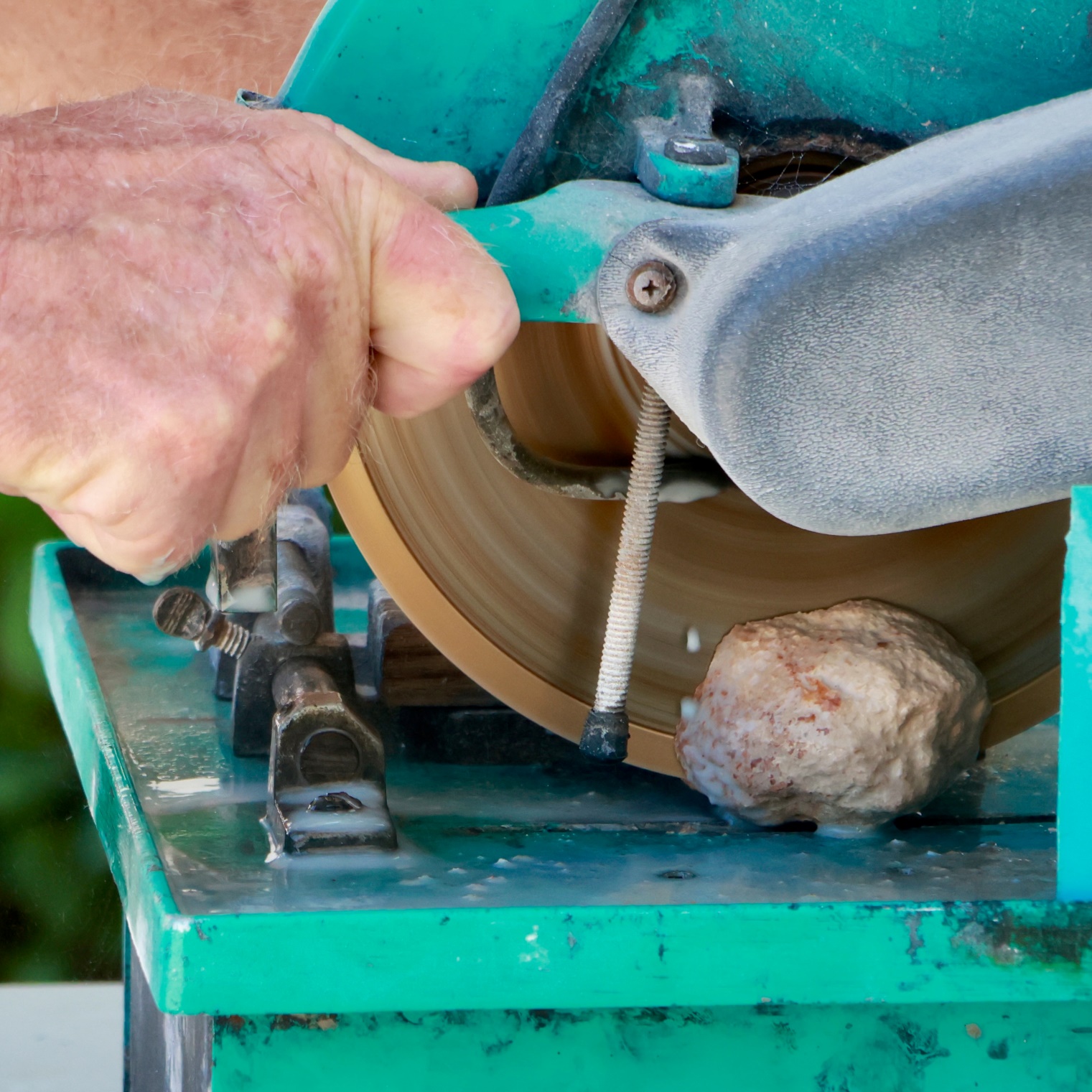 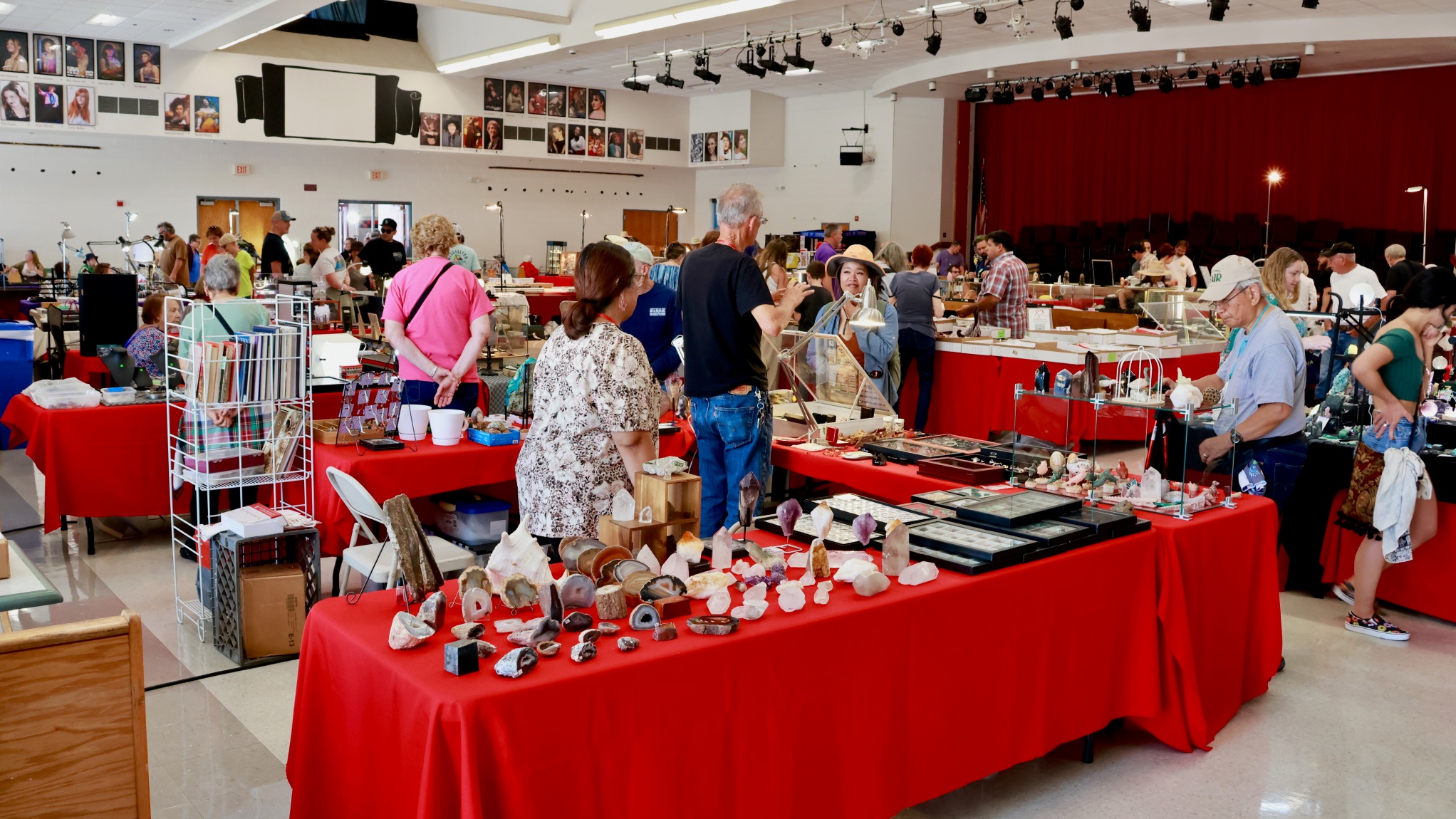 It was crowded at times!
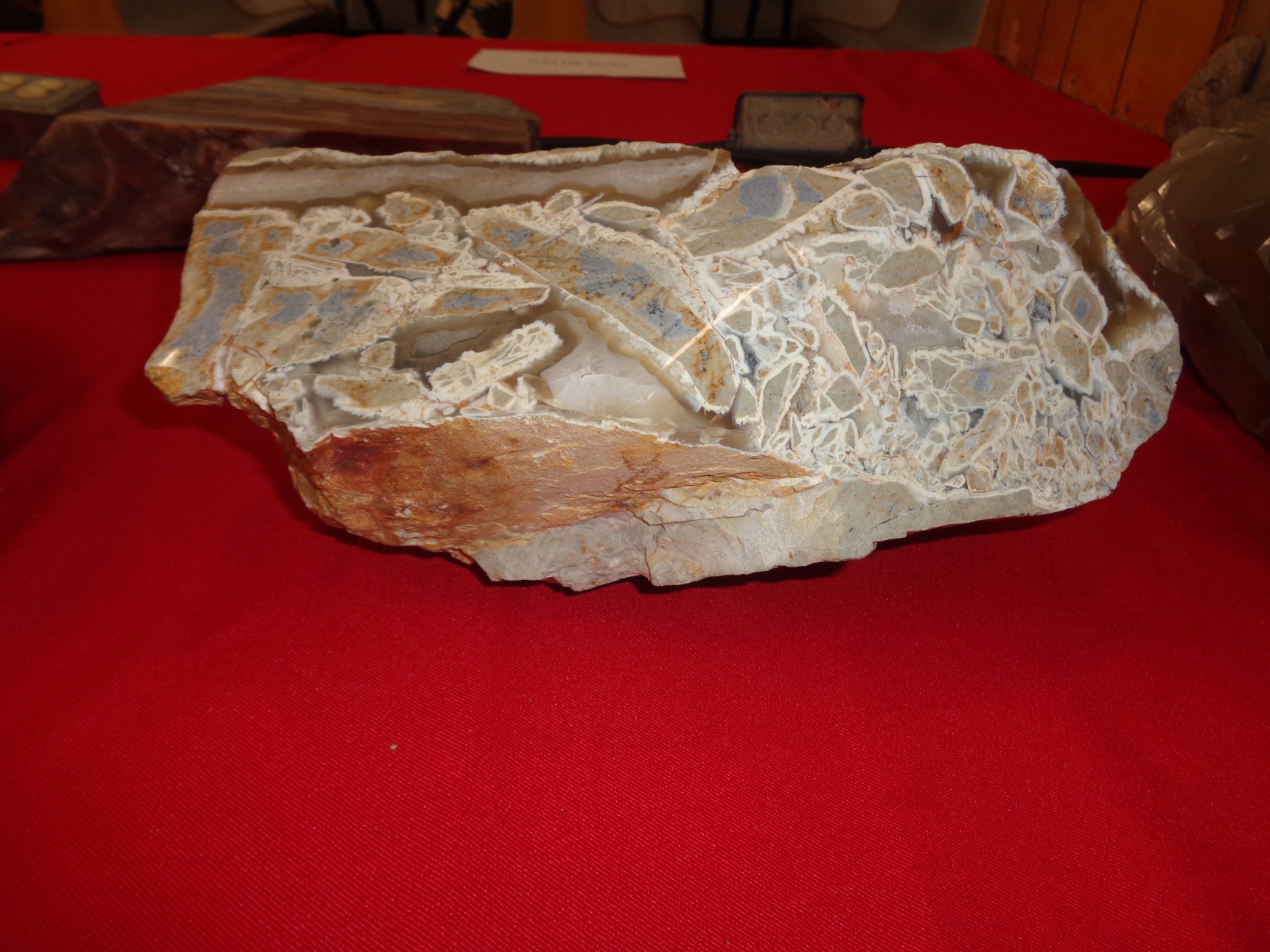 One of Ralph Bishop’s many Deedeeites!
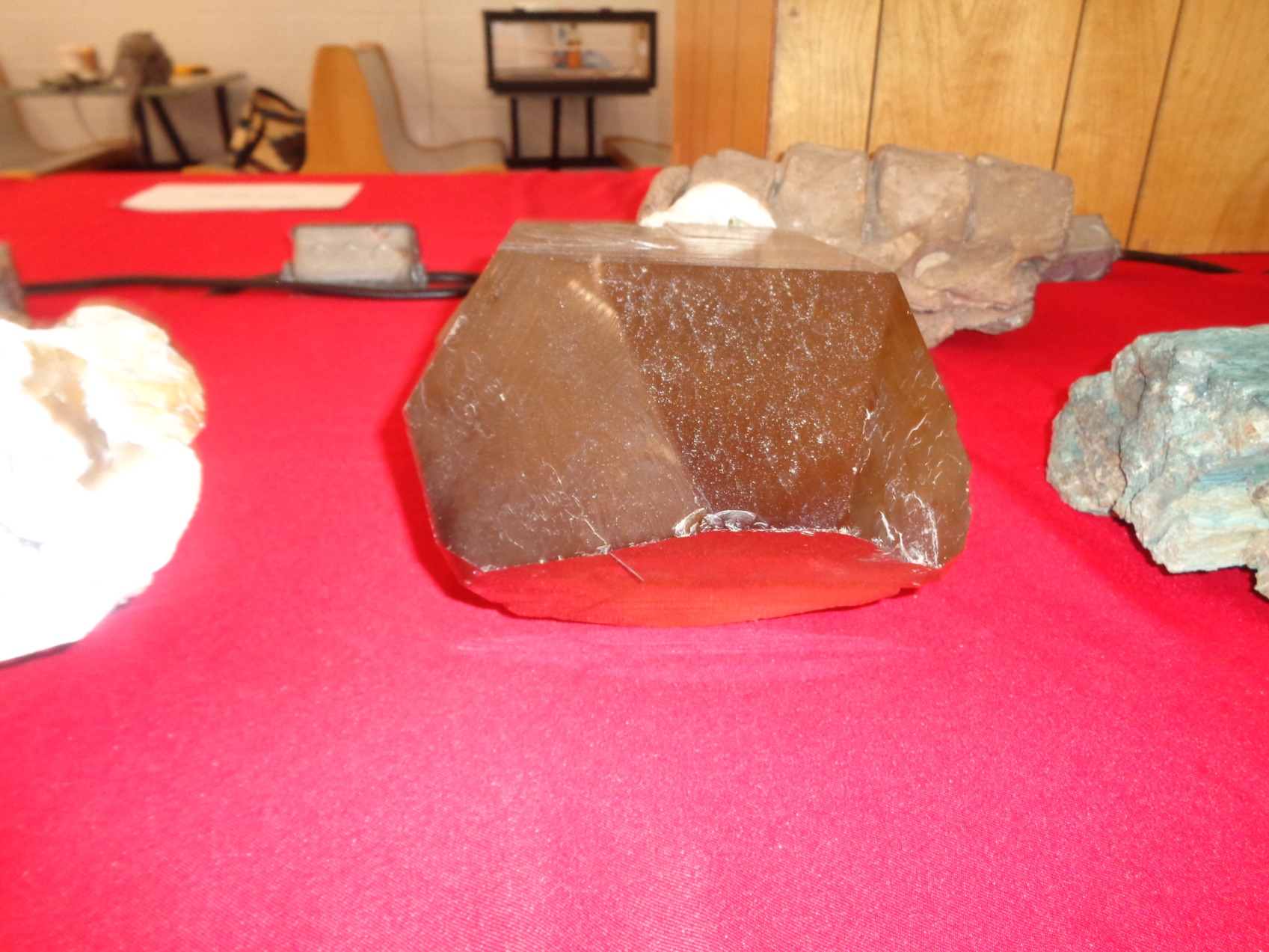 Ralph’s Smokey Crystal!
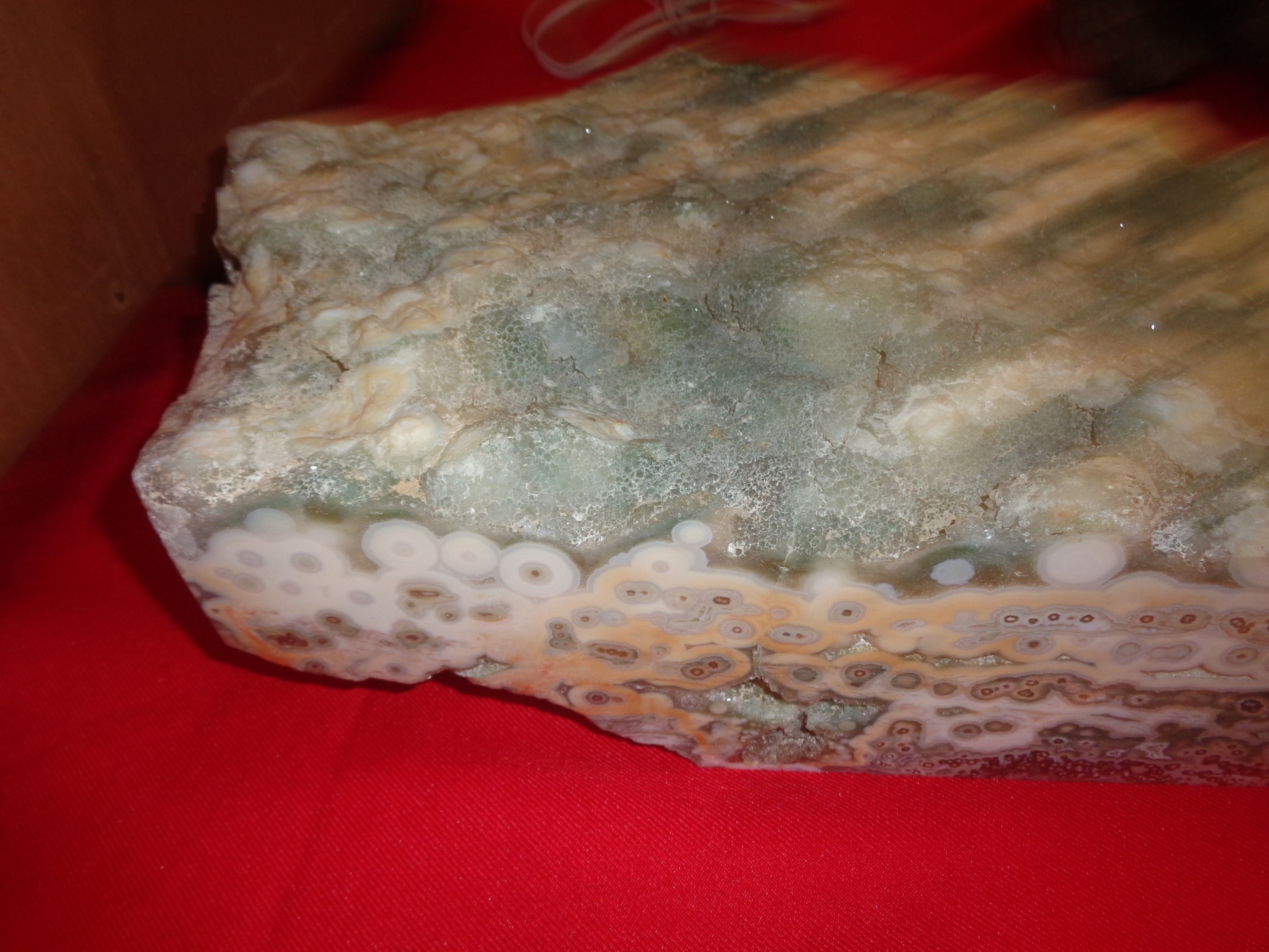 Ralph’s large Ocean Jasper plate I really regret selling to him!
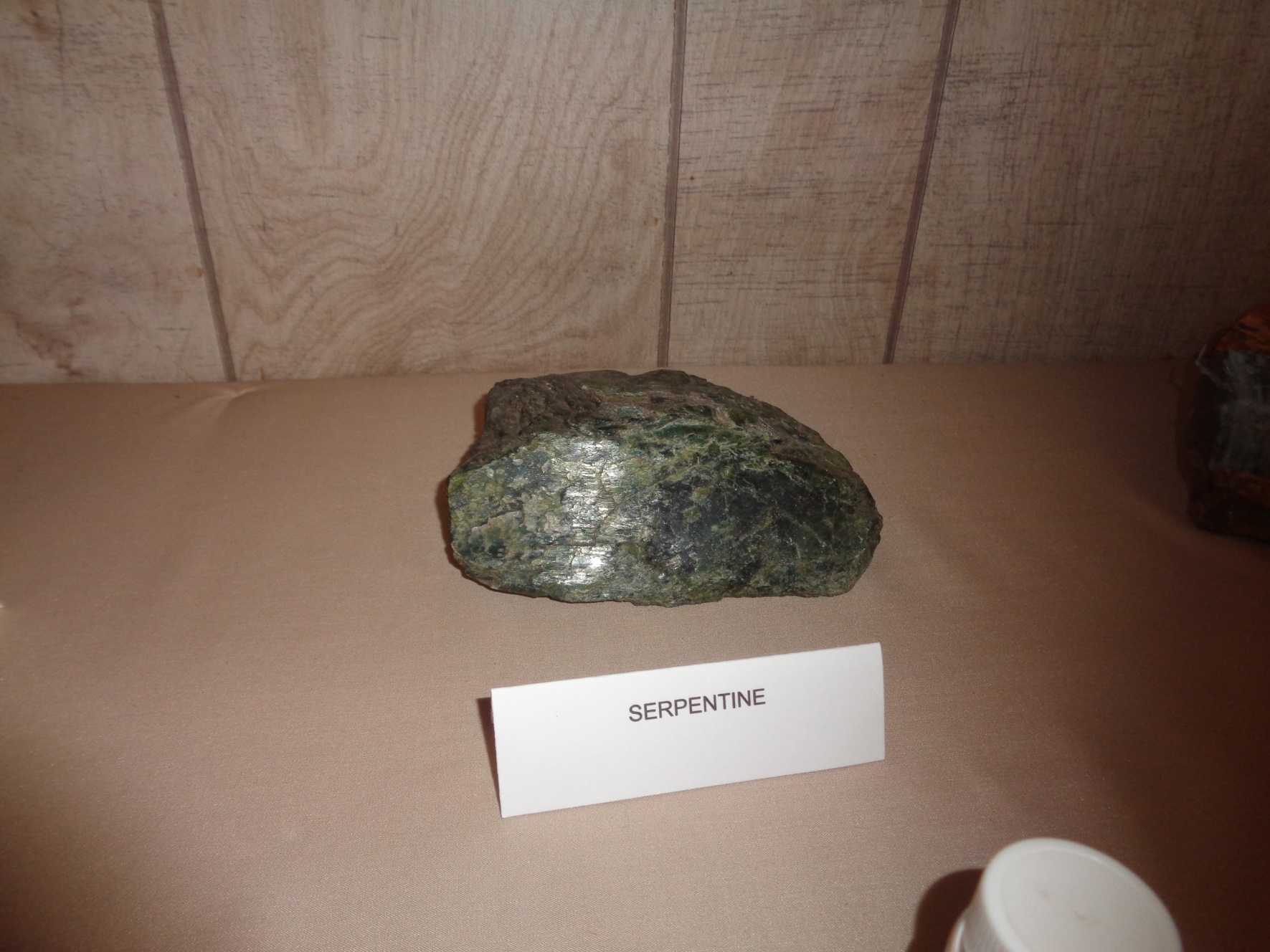 California’s State Rock!
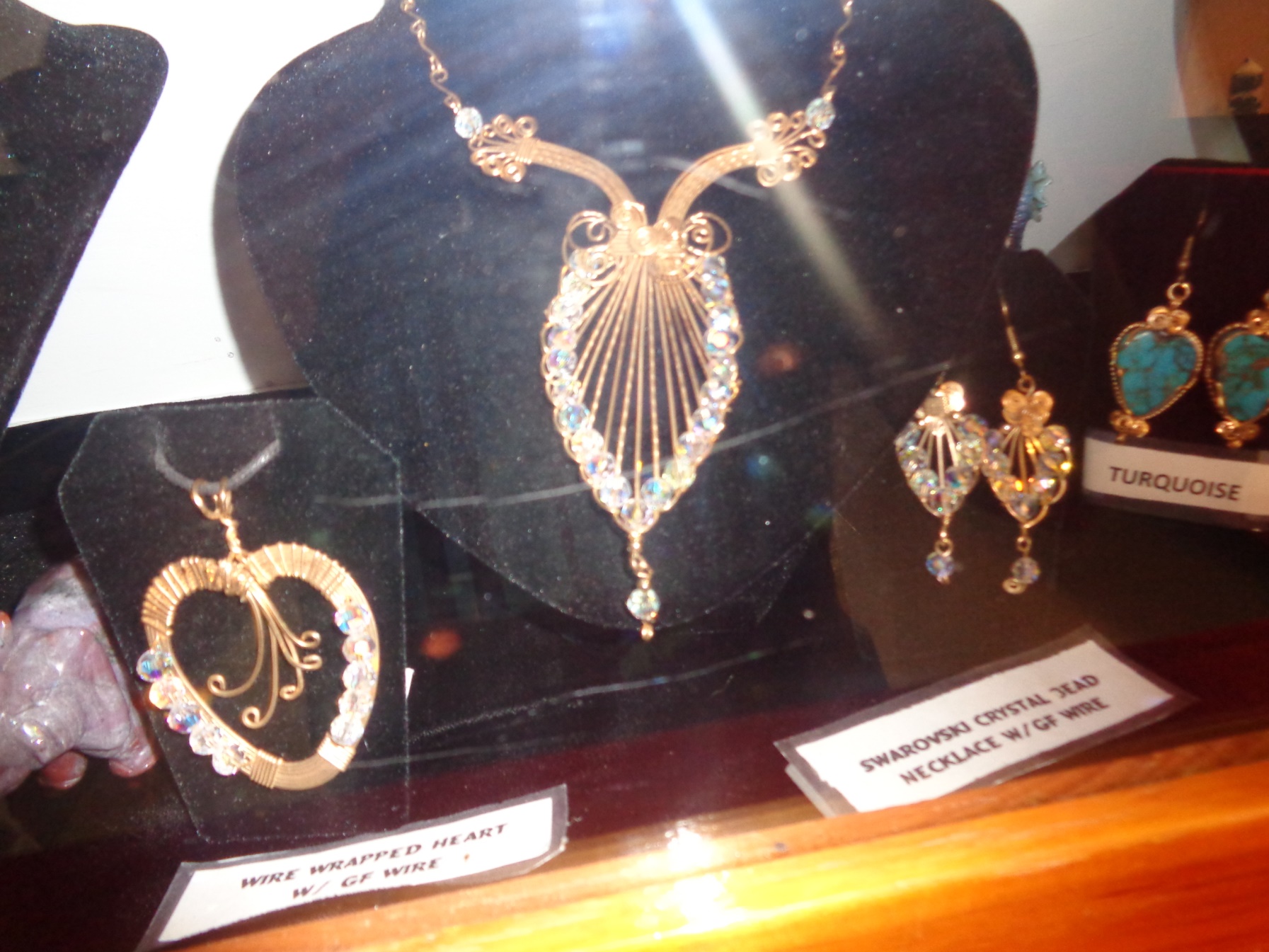 Wire Art by Jeannie Lingerfelt!
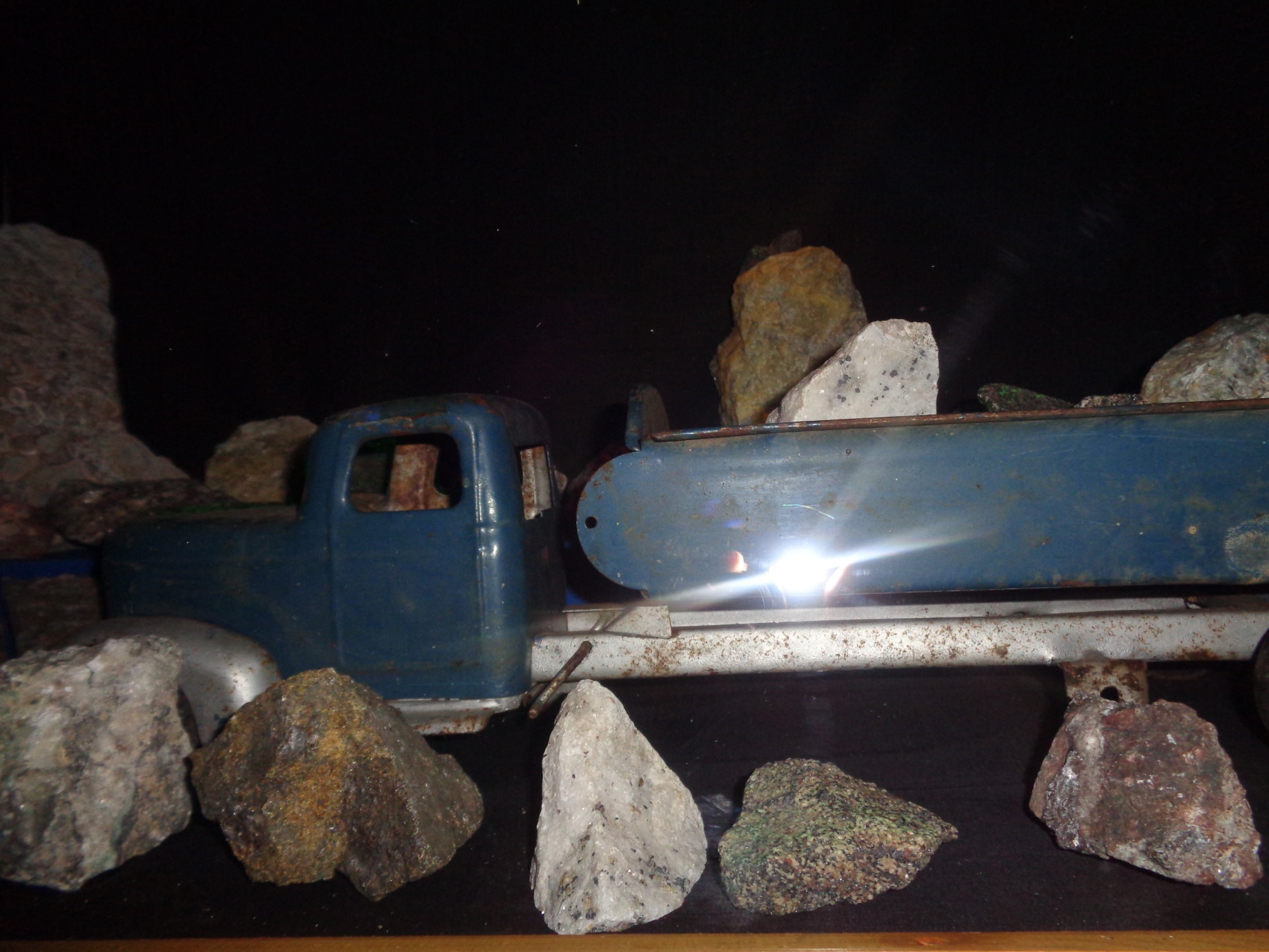 Inside David Nelson’s Black Light Booth!
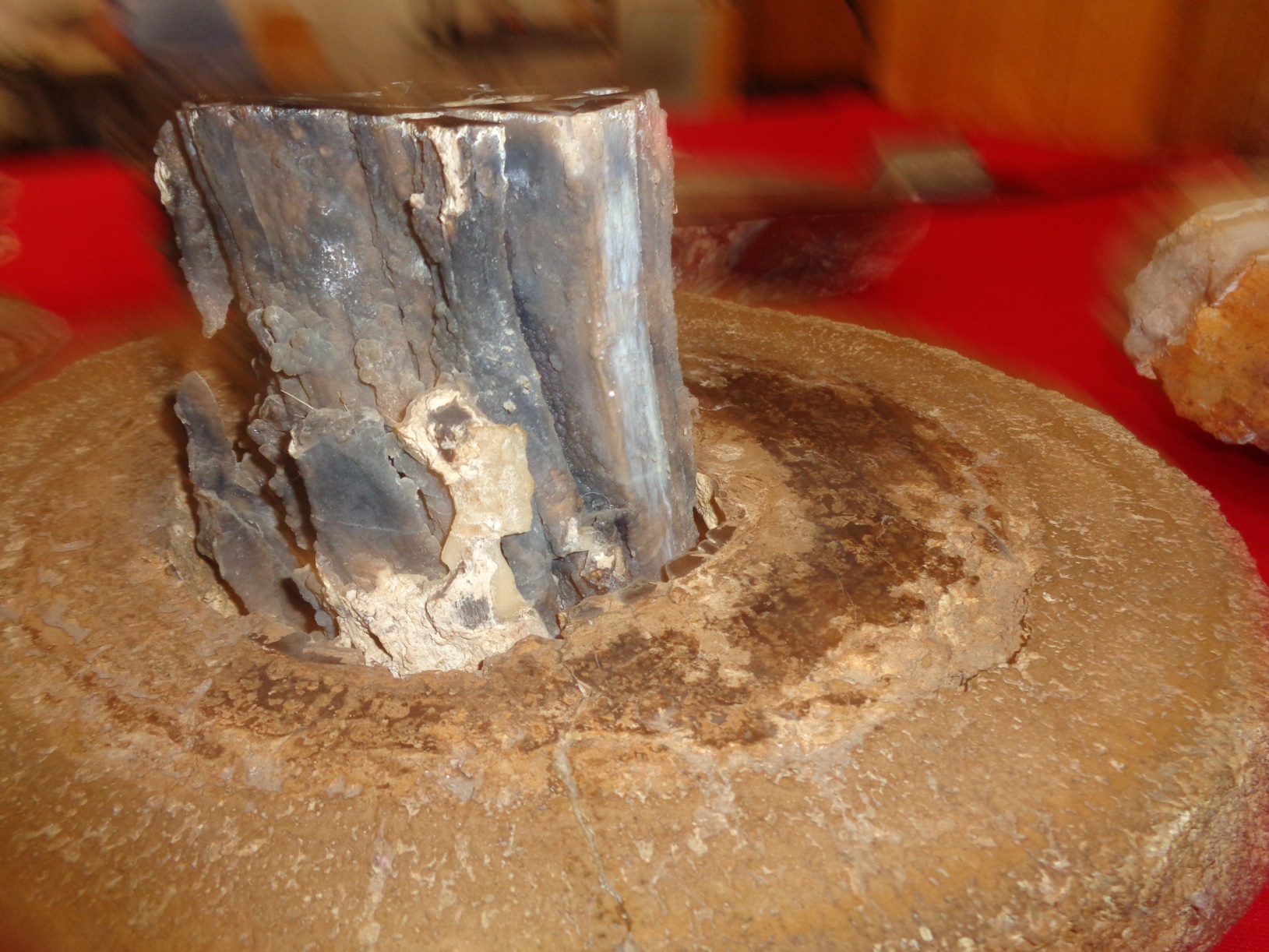 Ralph Bishop’s Petrified log surrounded by algae!
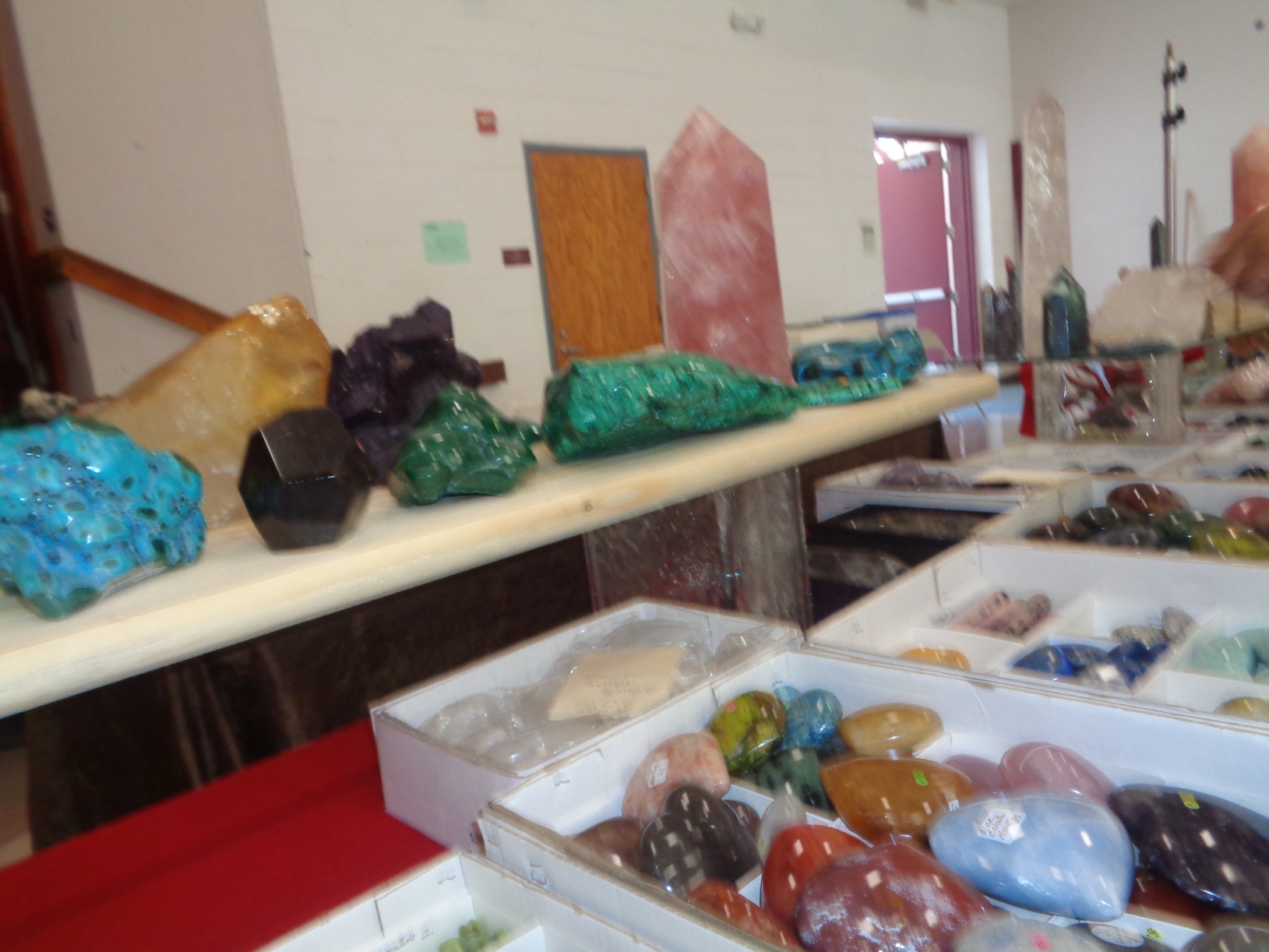 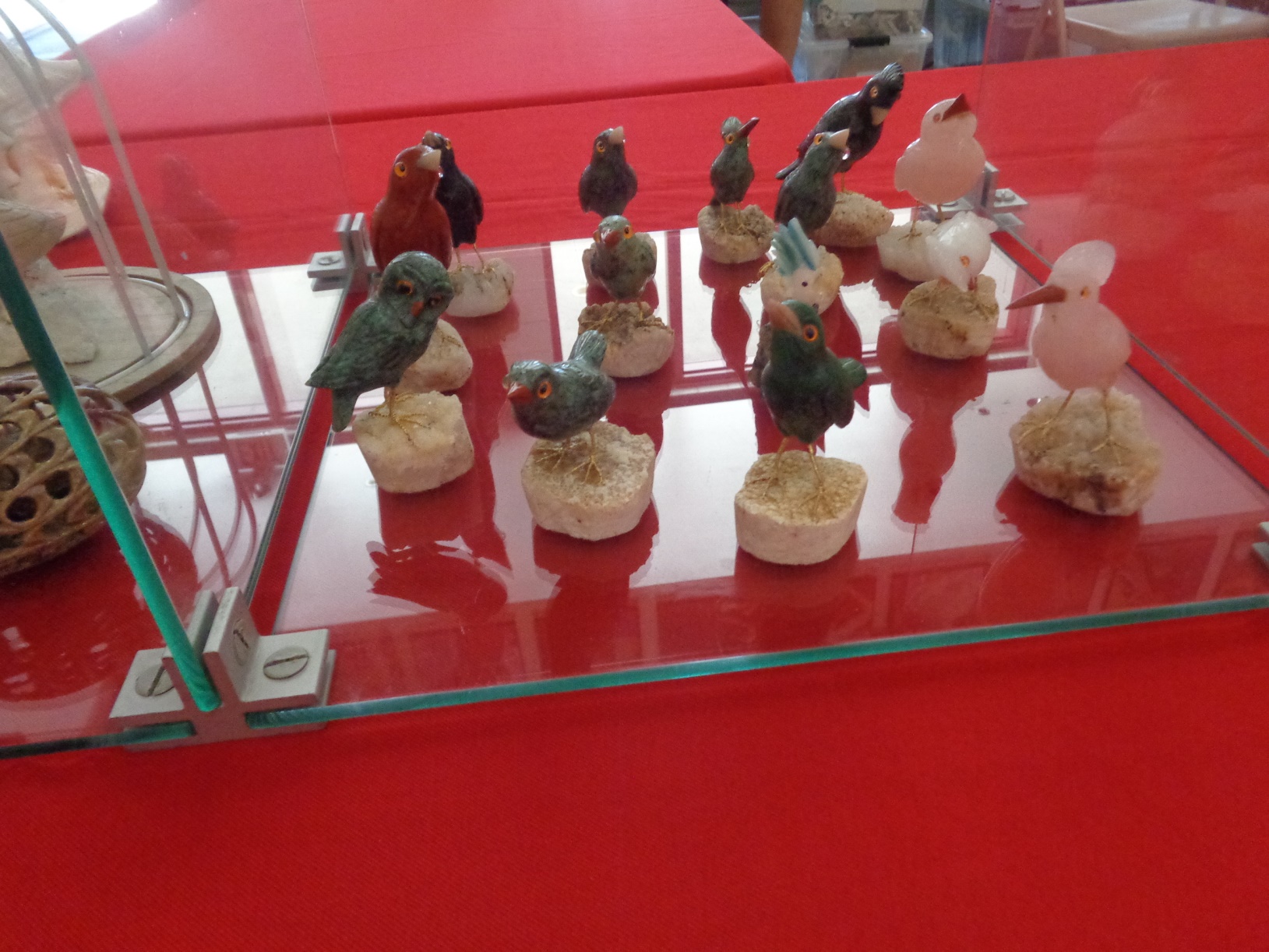 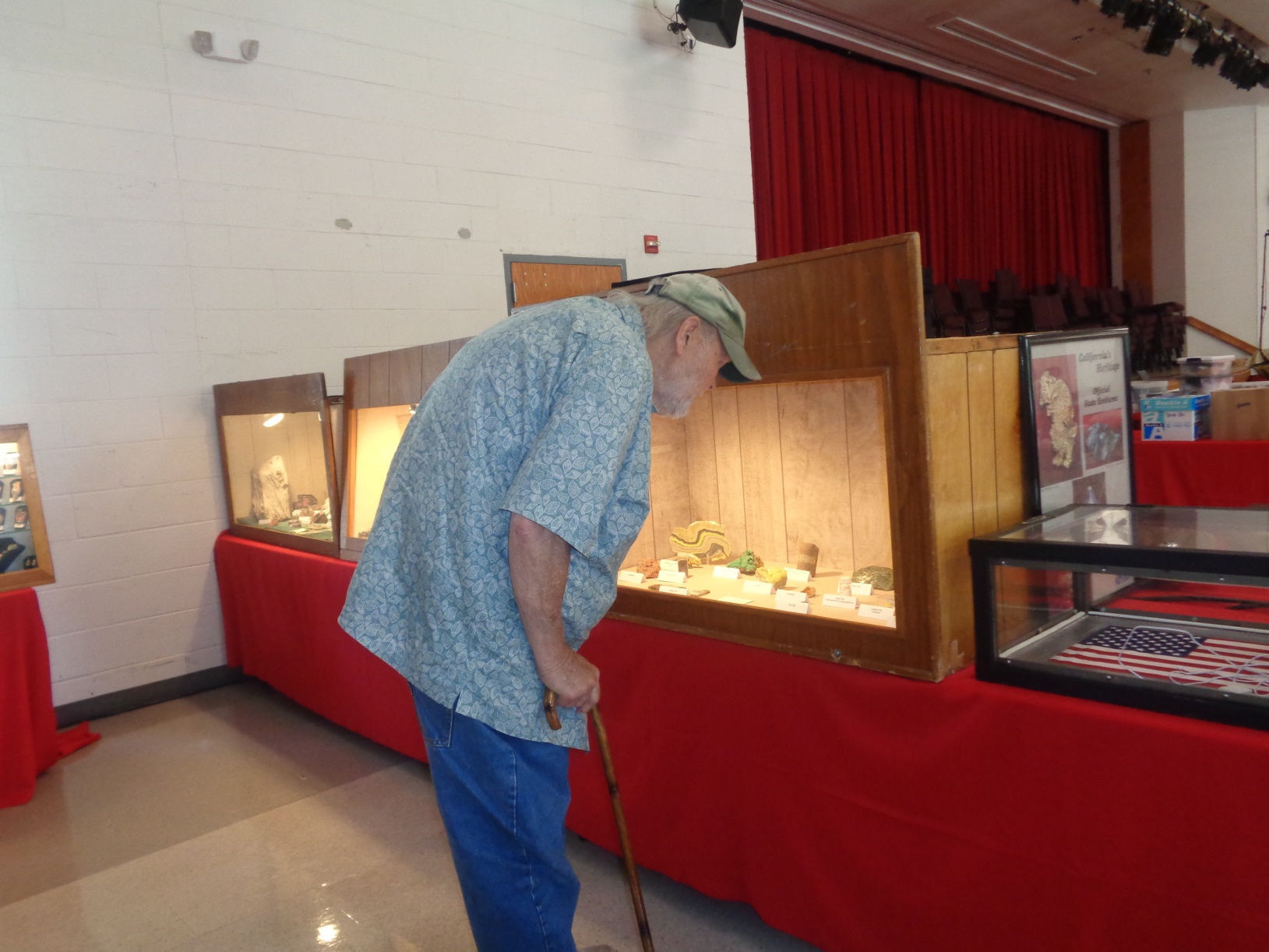 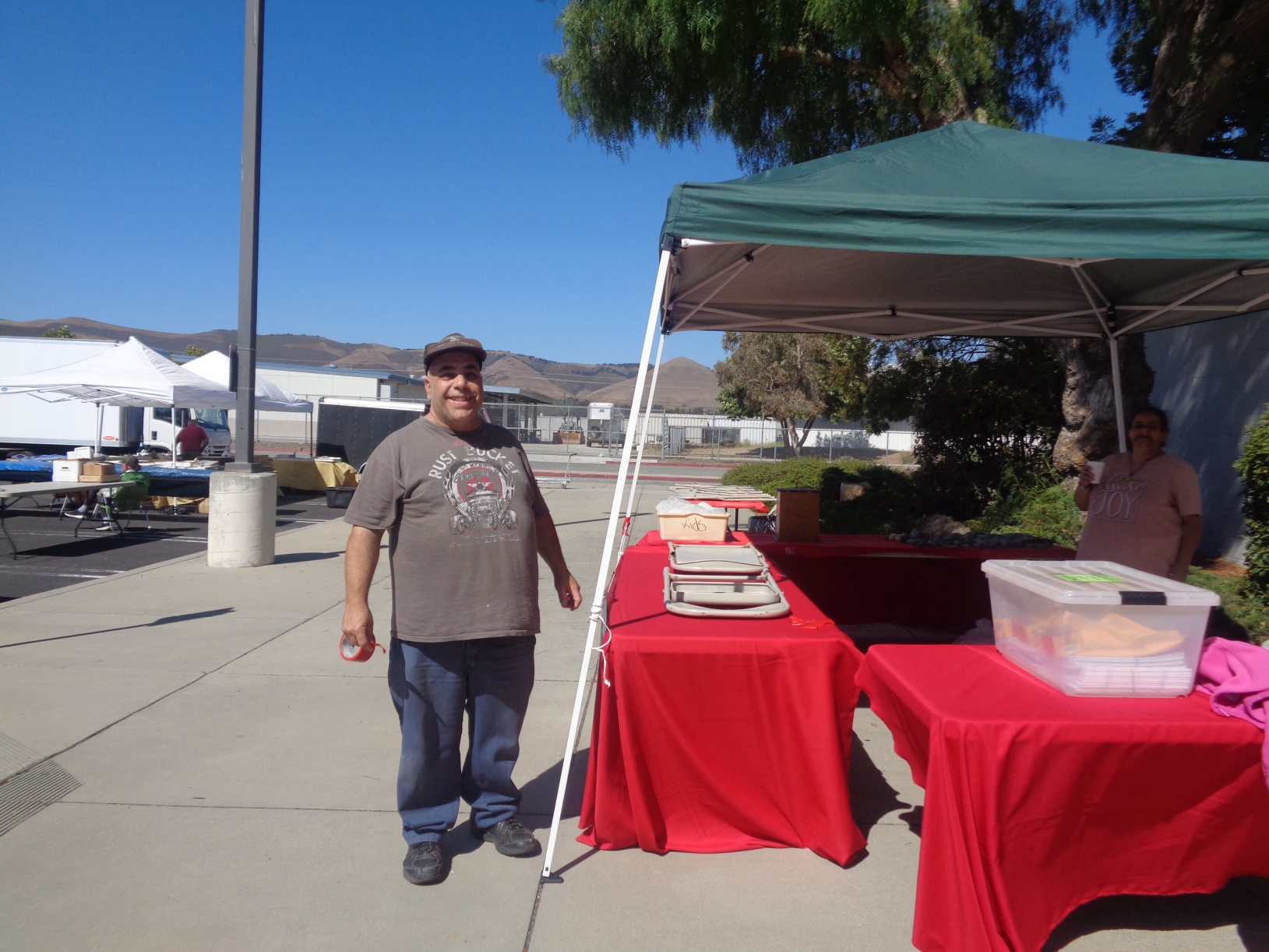 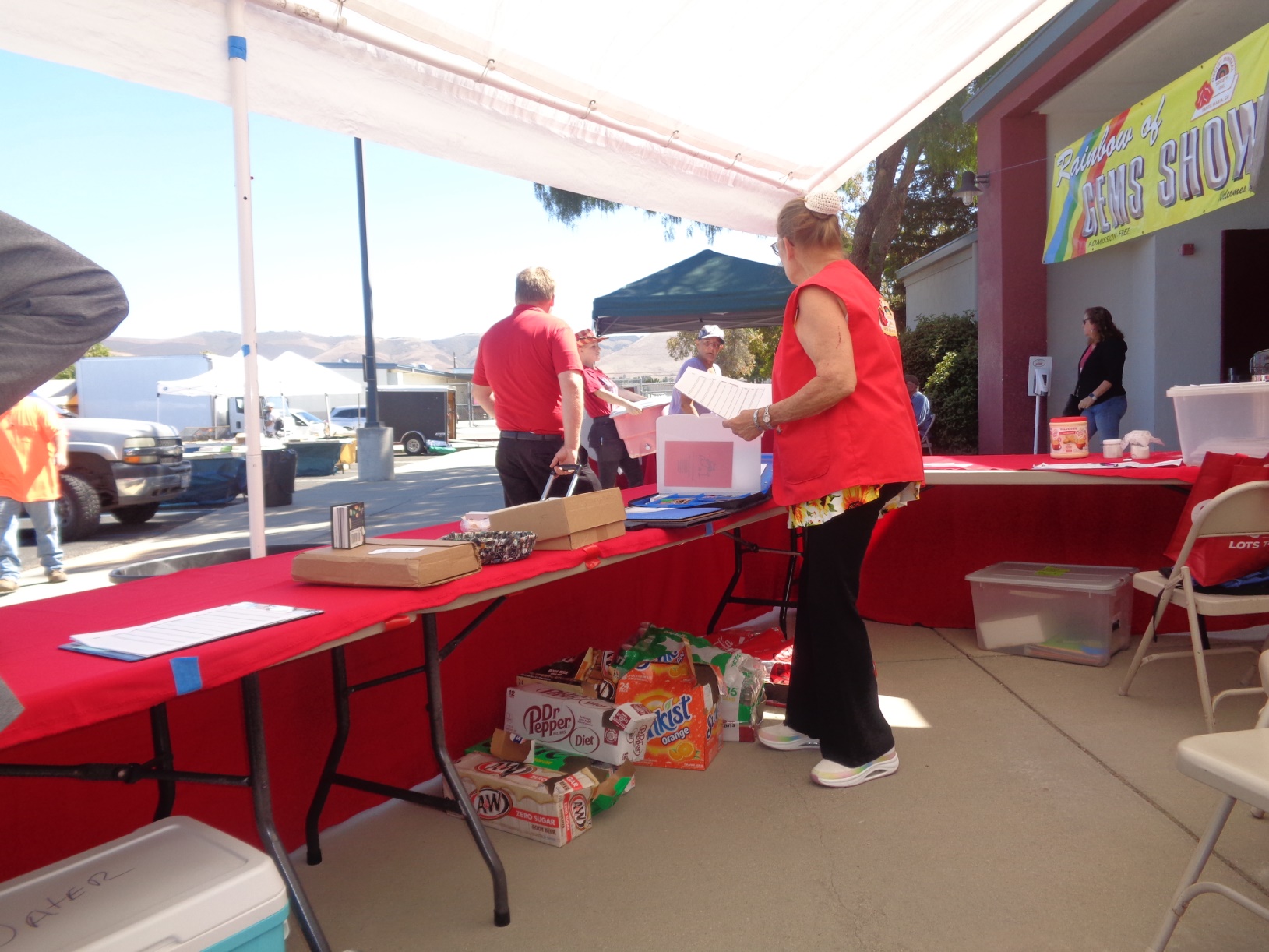 Need a big banner and sign for sales of water and soda
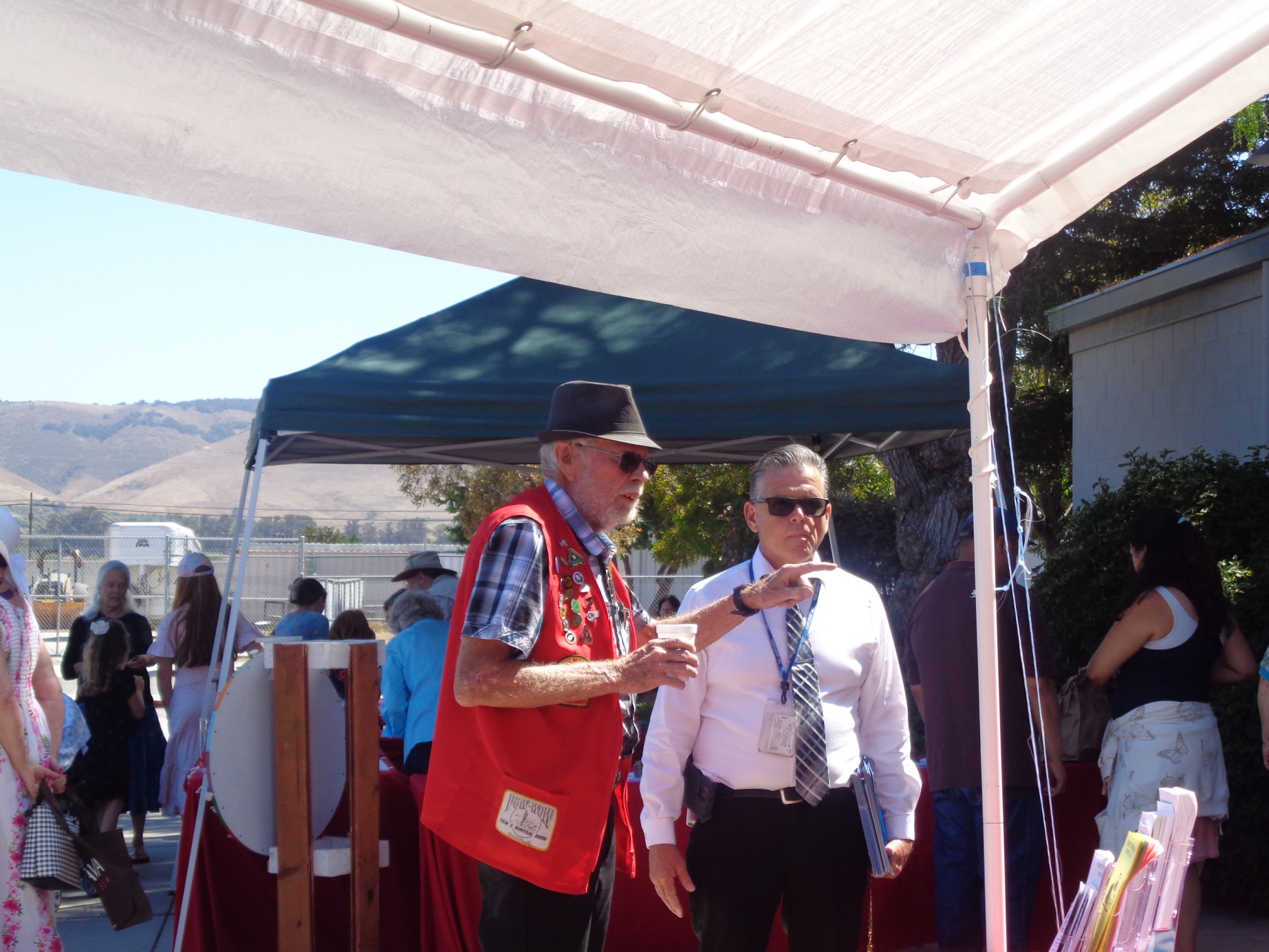 Meet the Post Master of Nipomo, Mike
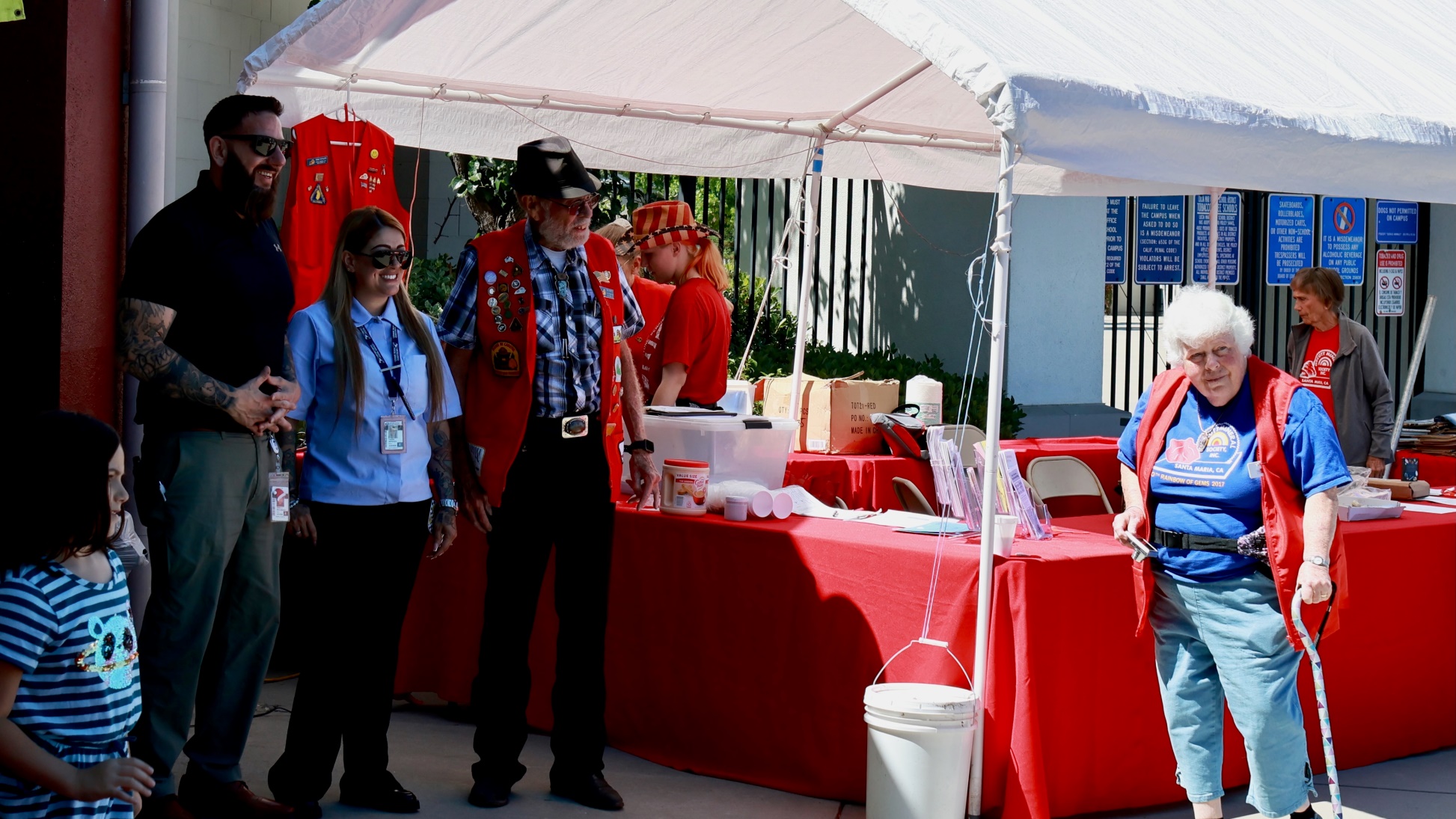 USPS NIPOMO came to the show!
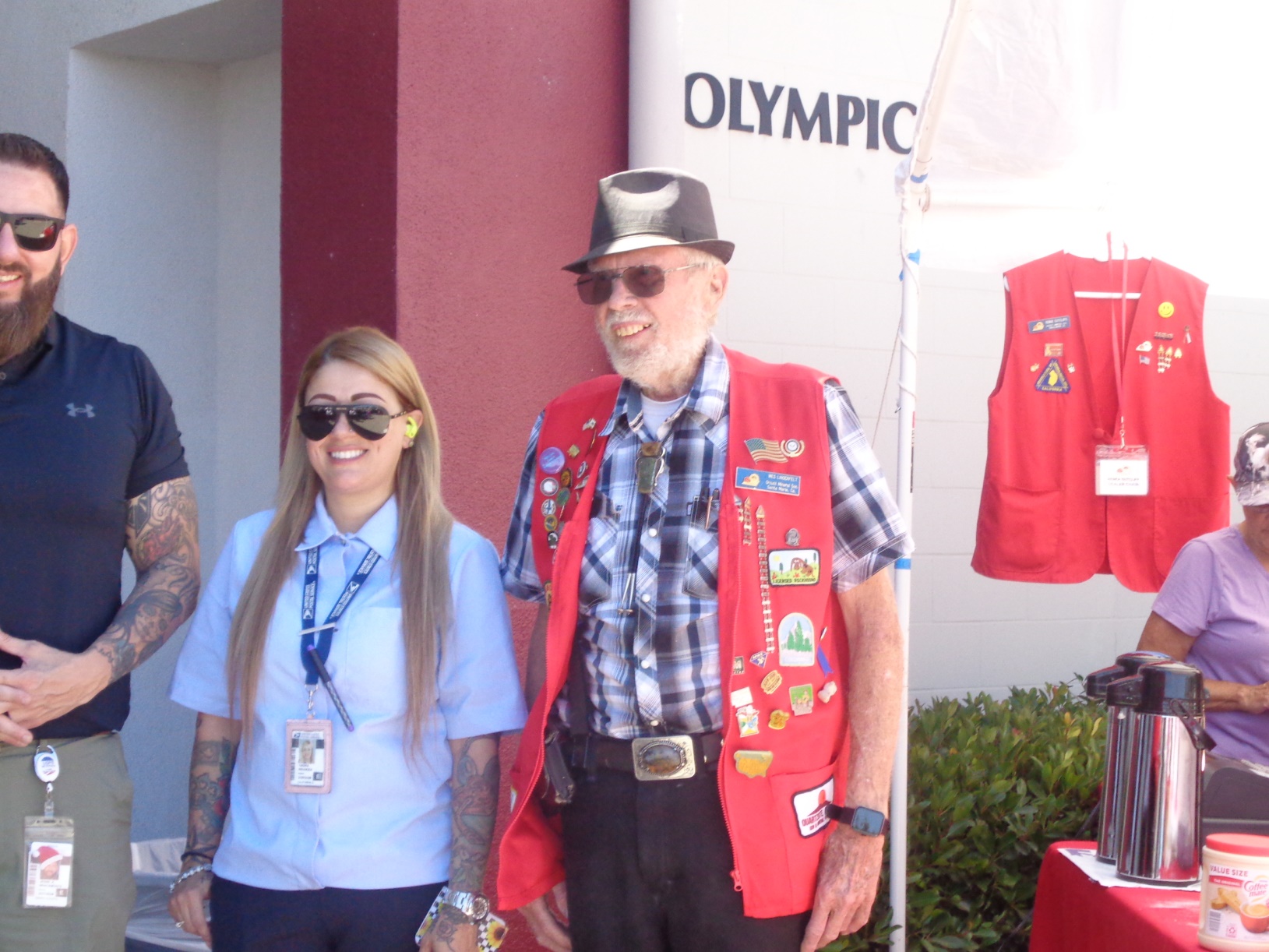 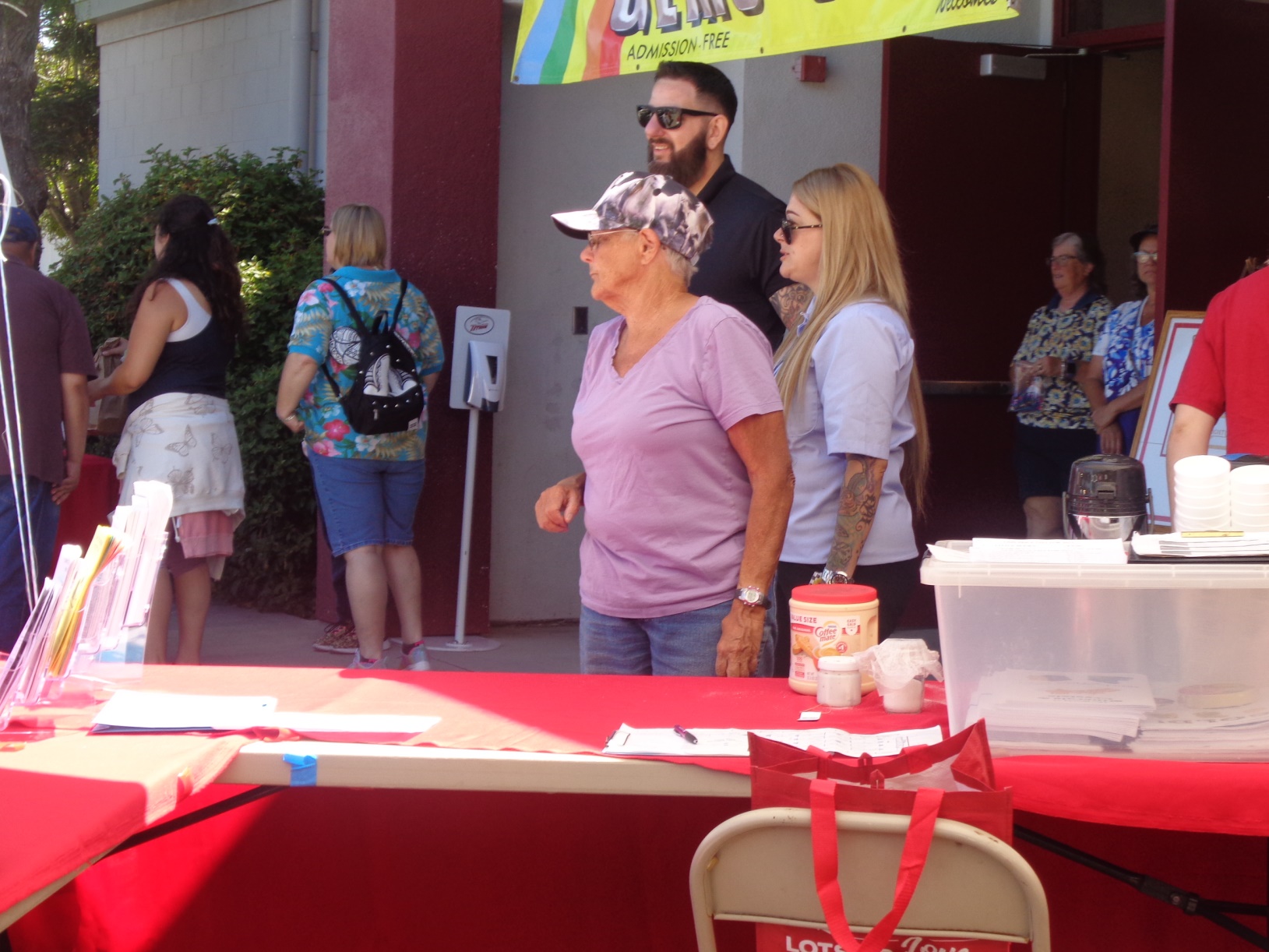 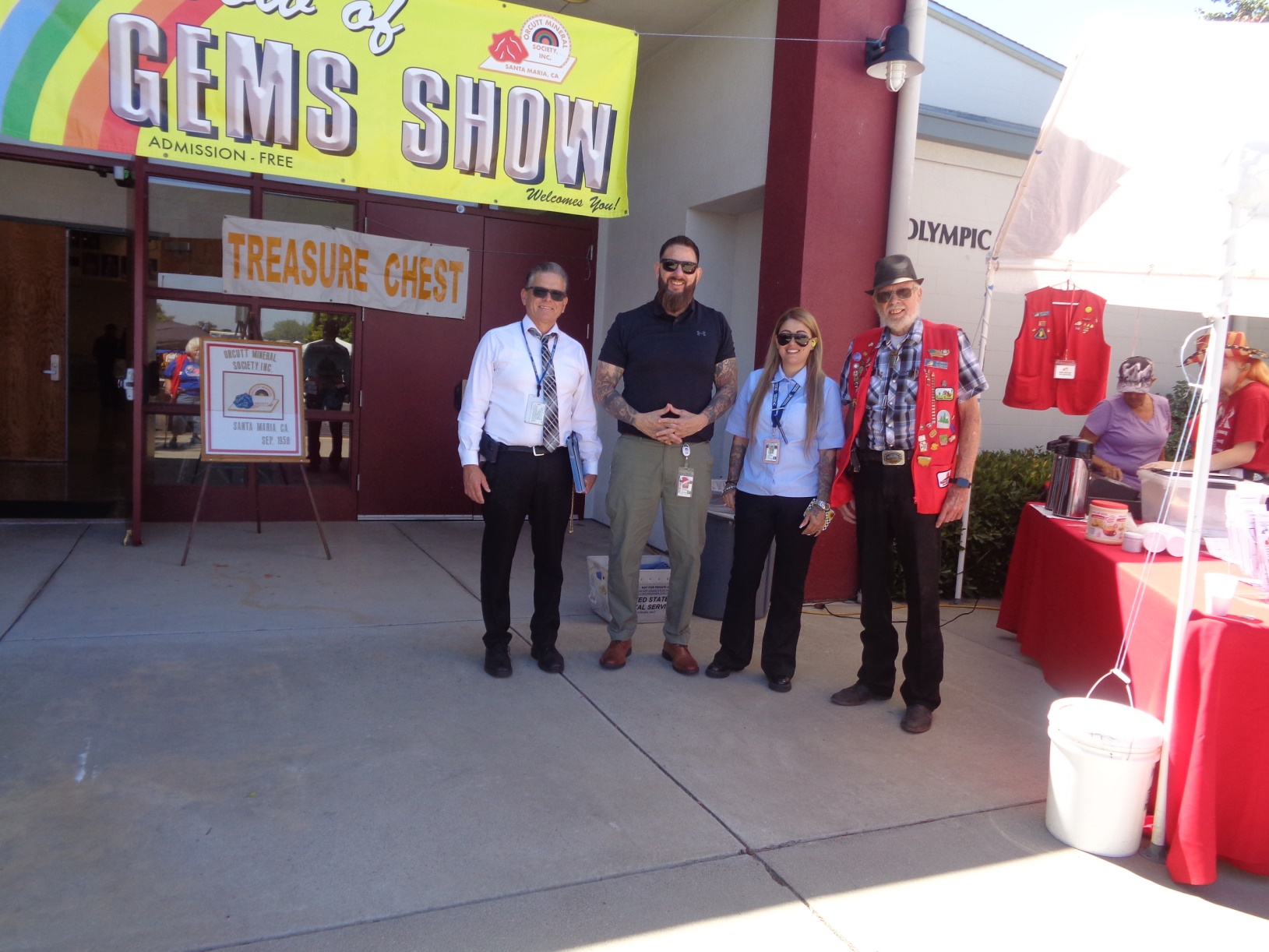 The tall guy in the middle (His name is Brock) came from Bakersfield.
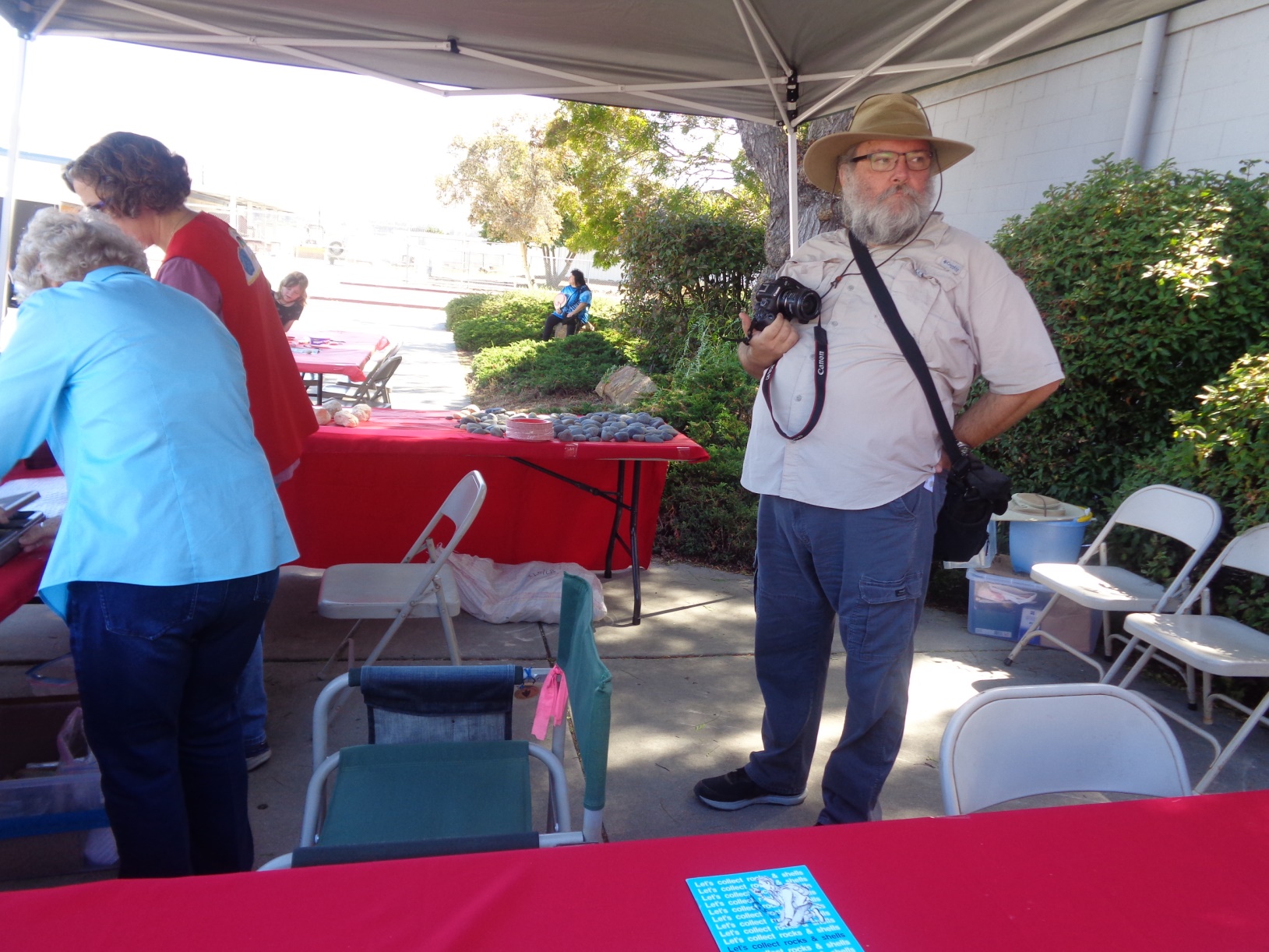 Dave Manchin’s pictures are a real asset!
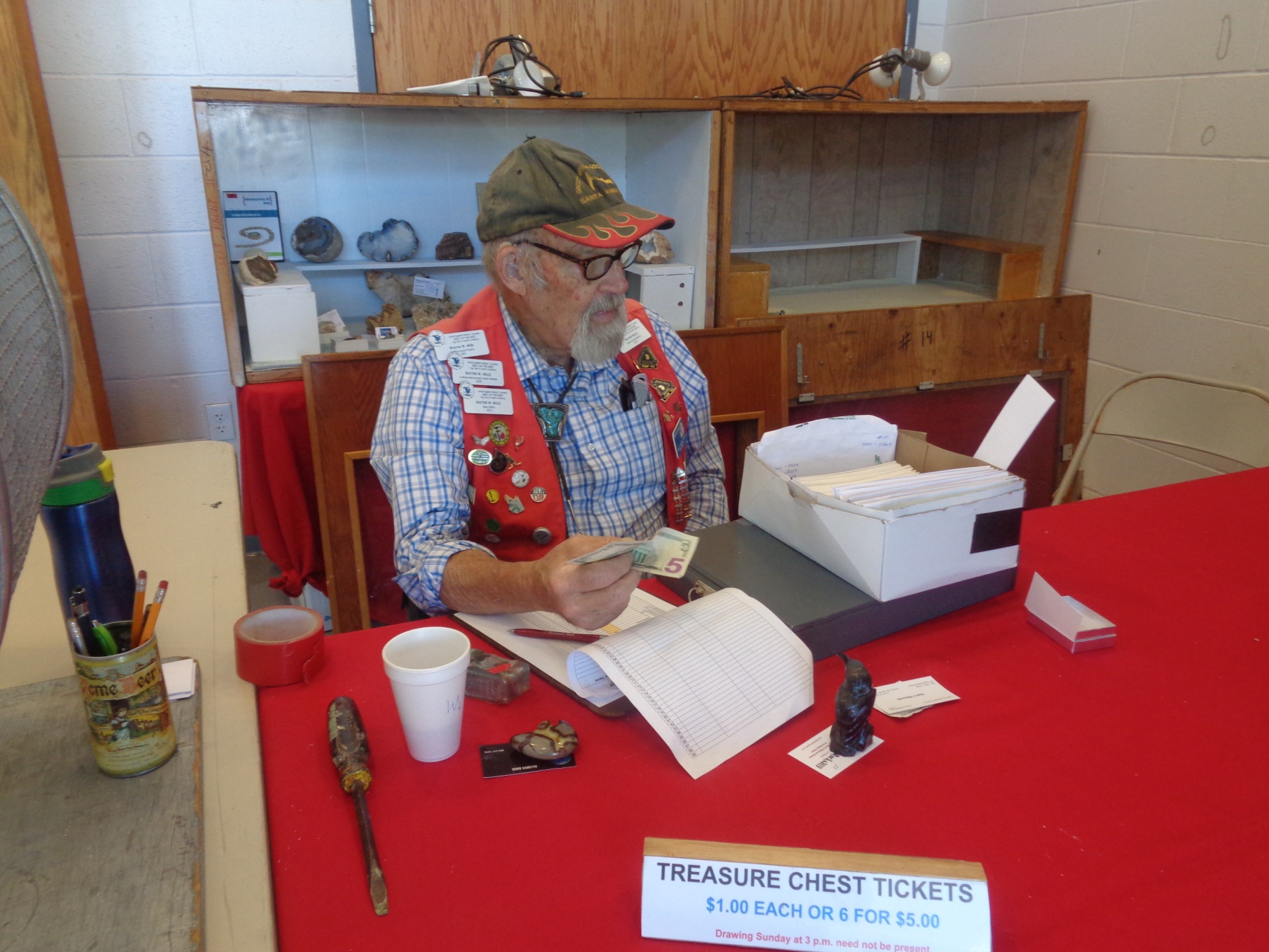 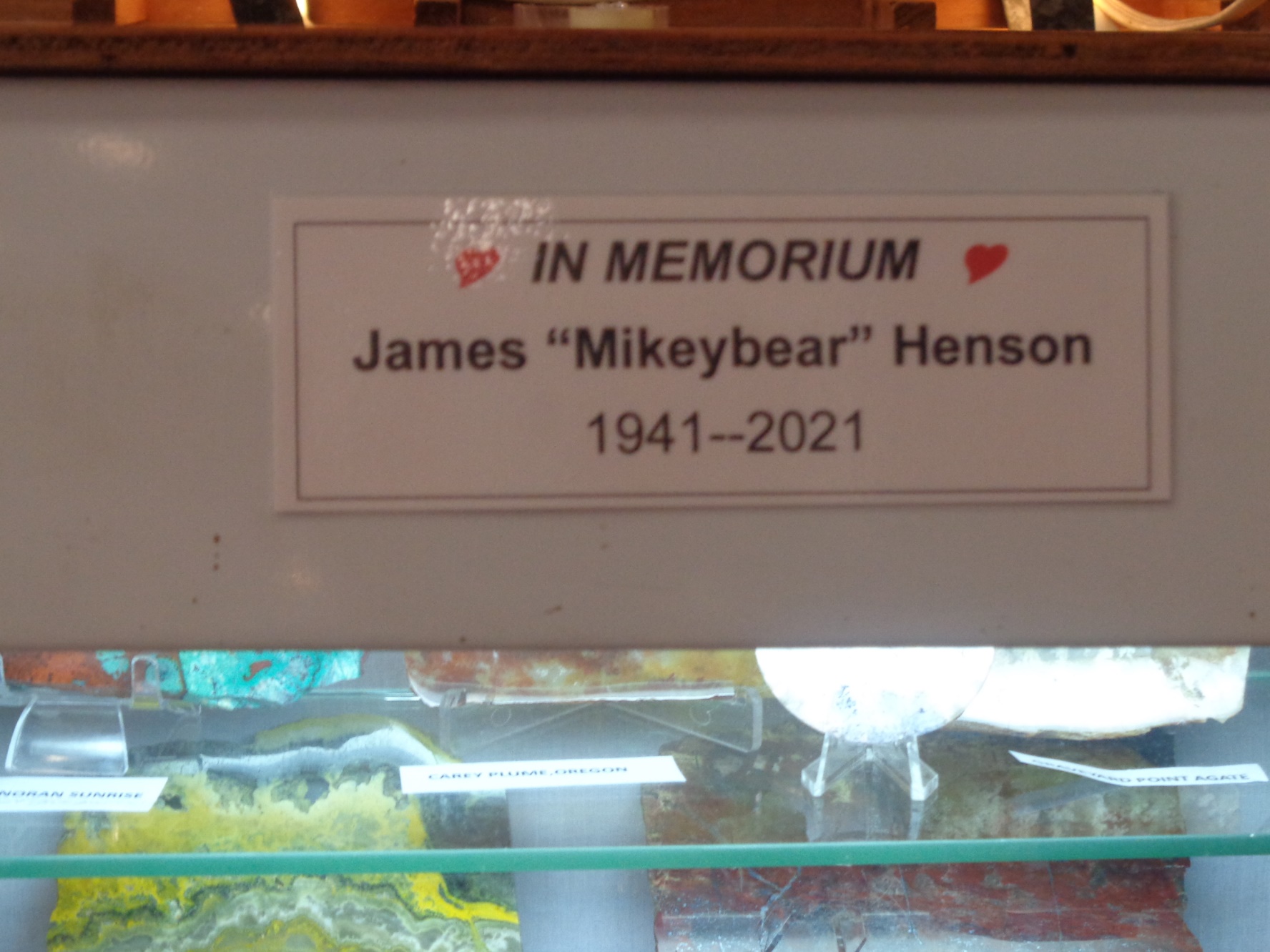 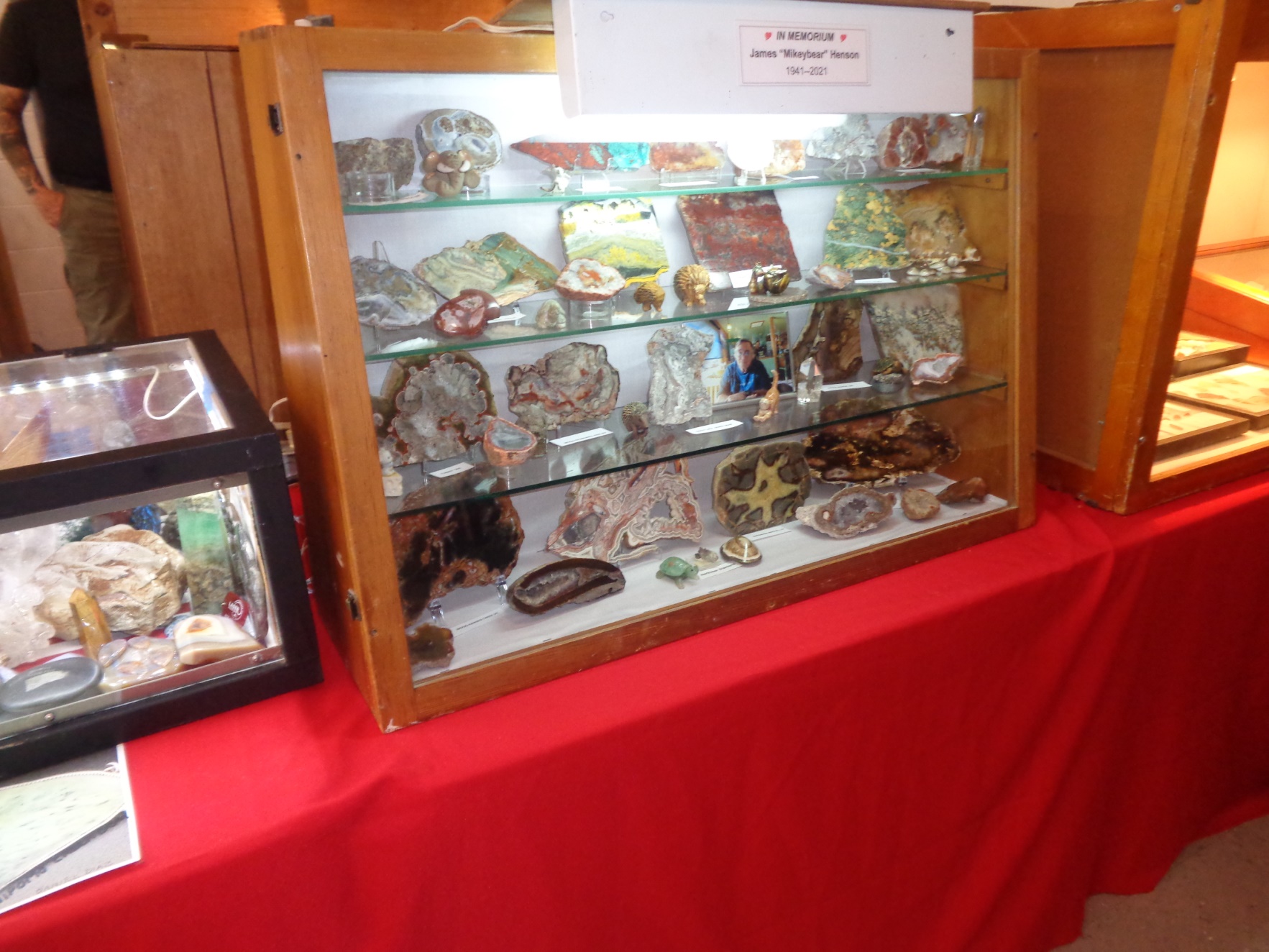 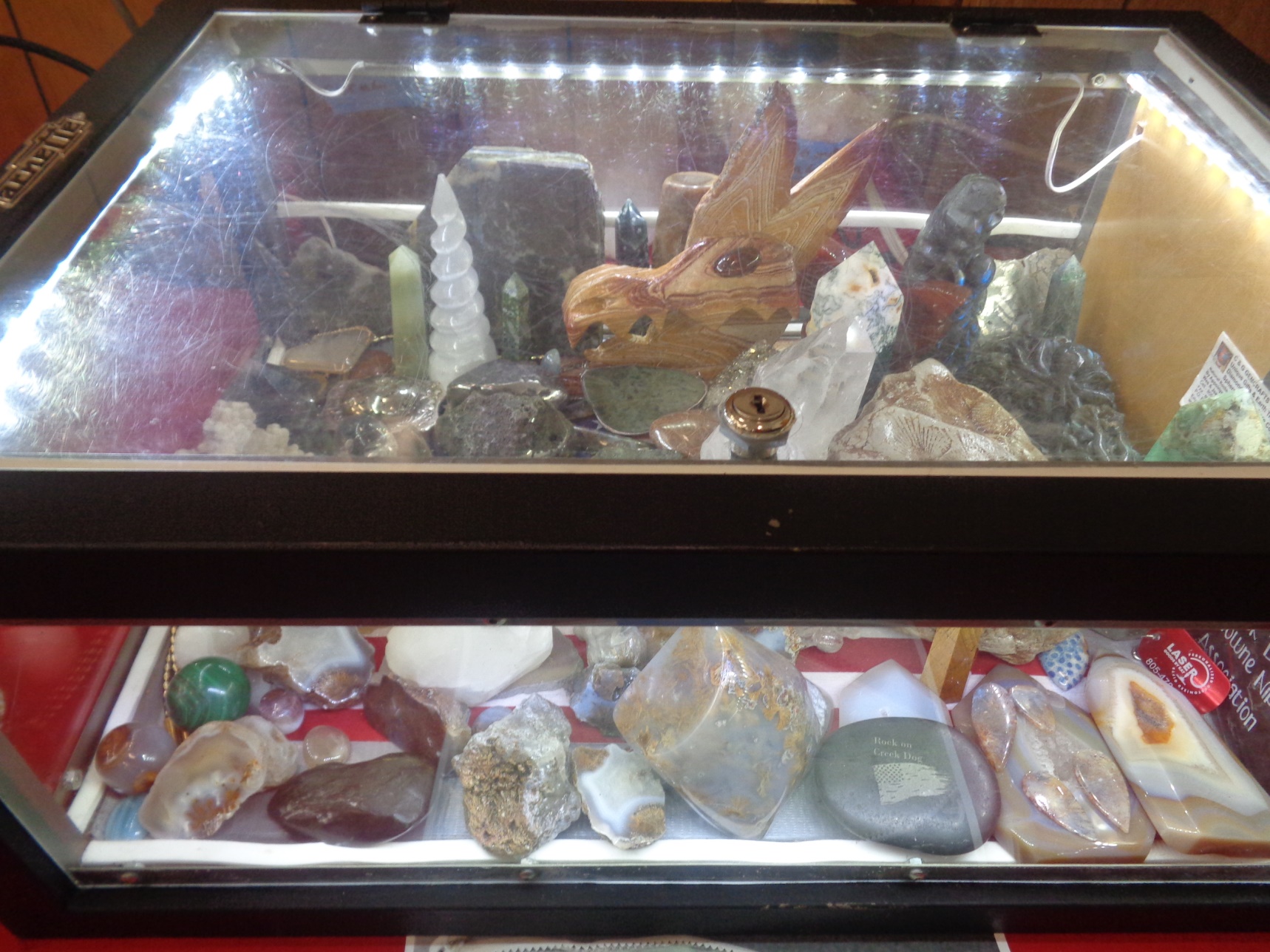 Potential new member Dan Diaz case
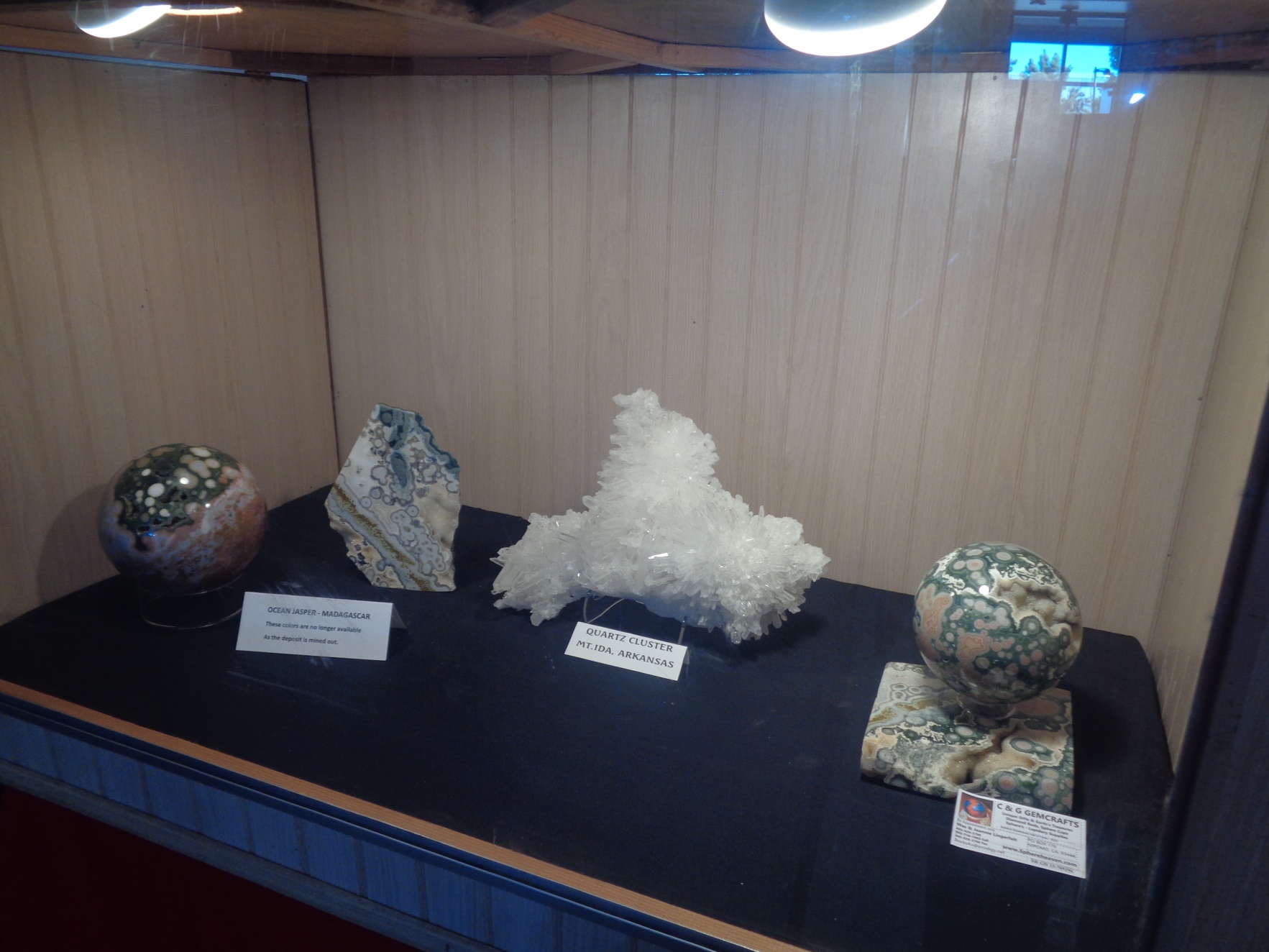 Some pretty rare stuff!
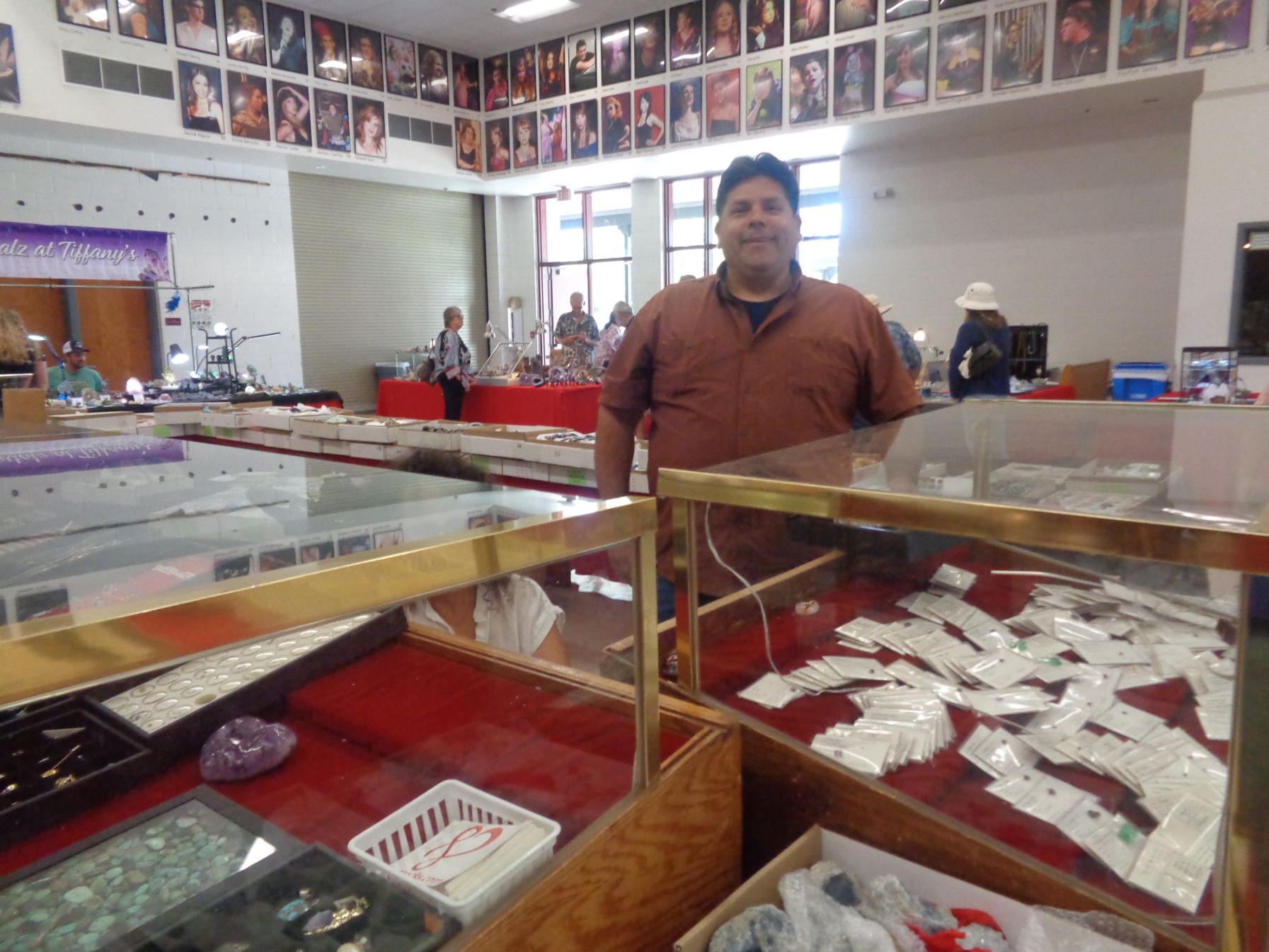 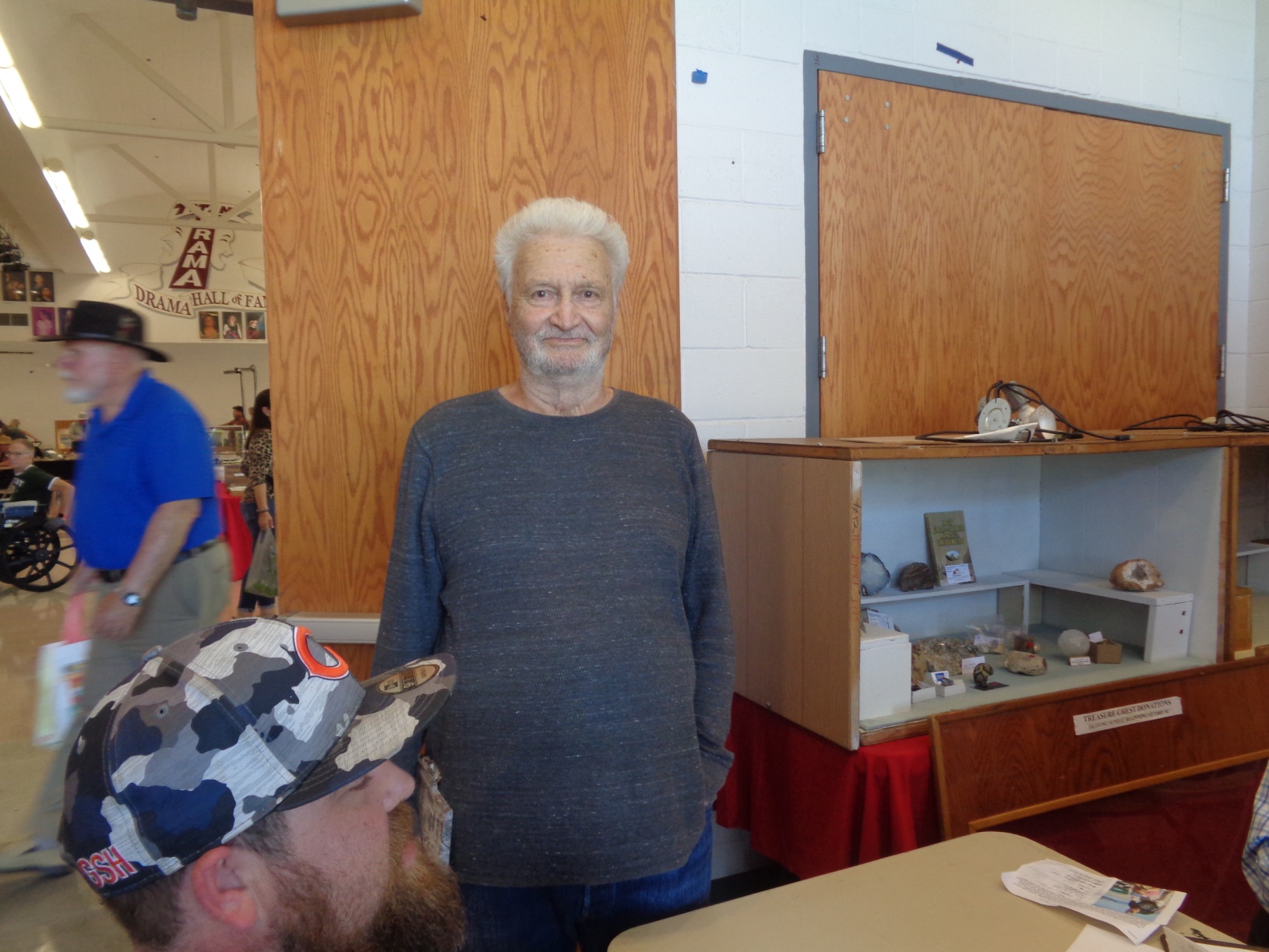 Honorary member Ralph Bishop and son Zack
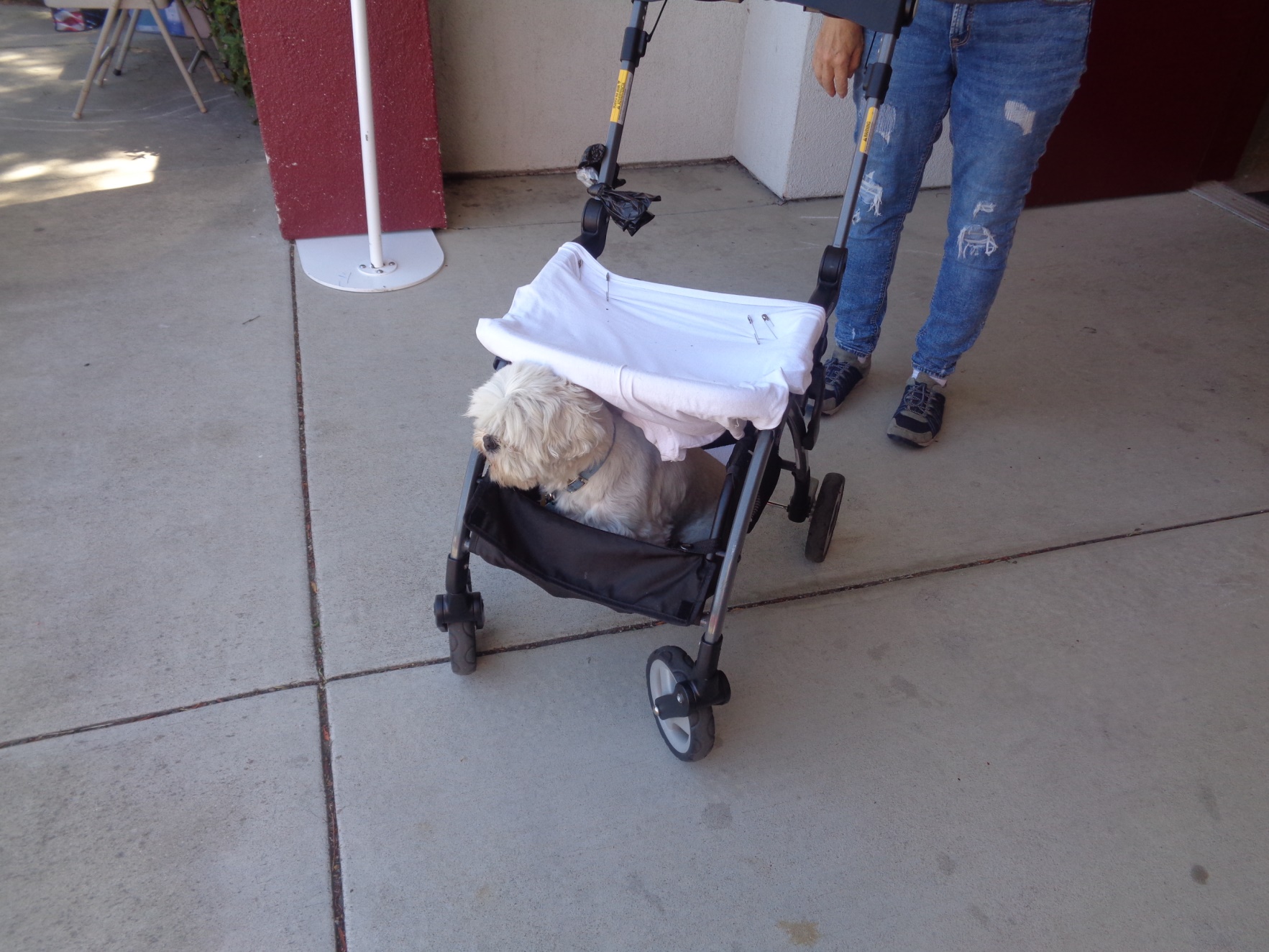 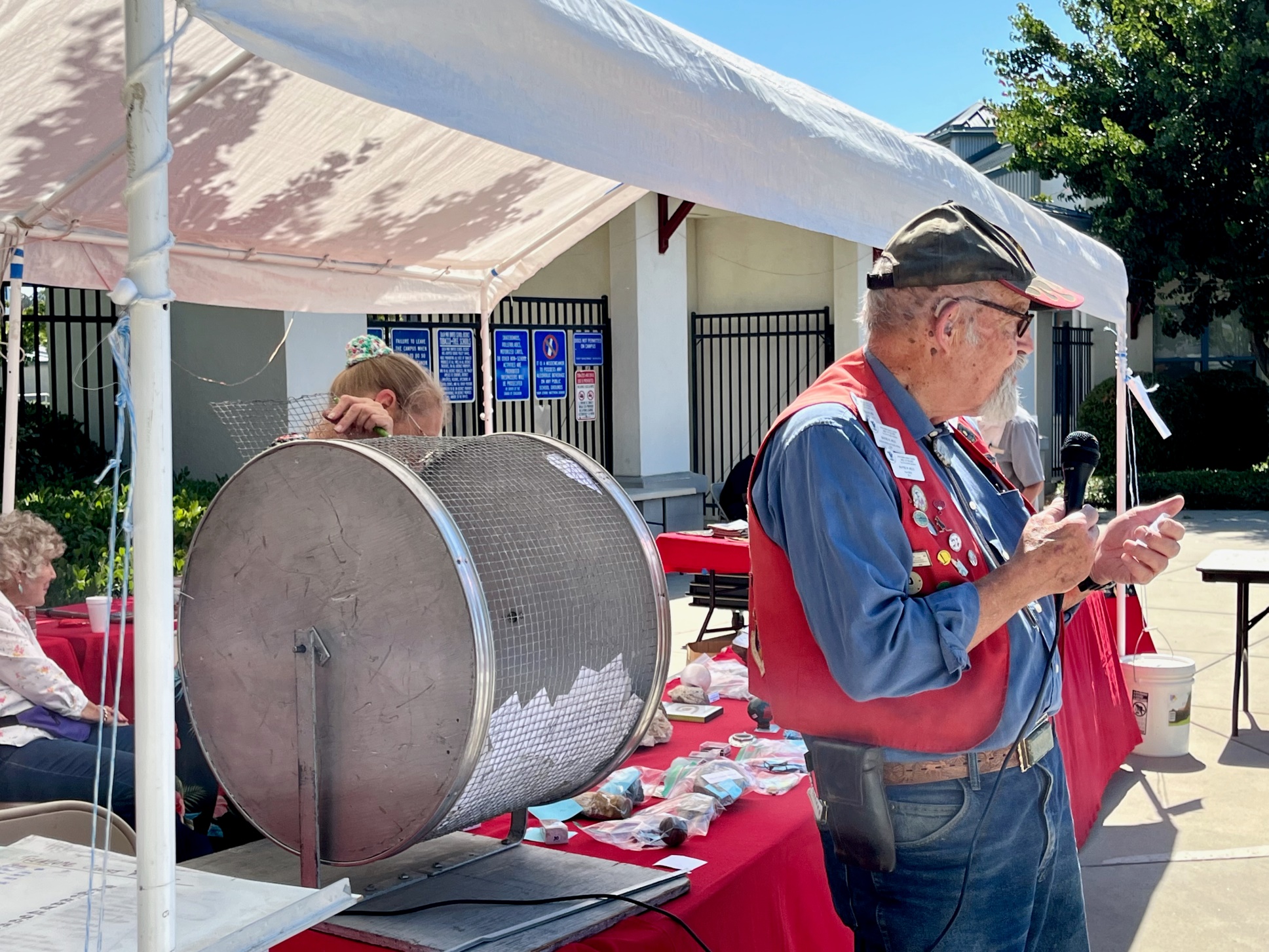 Raffle Time!
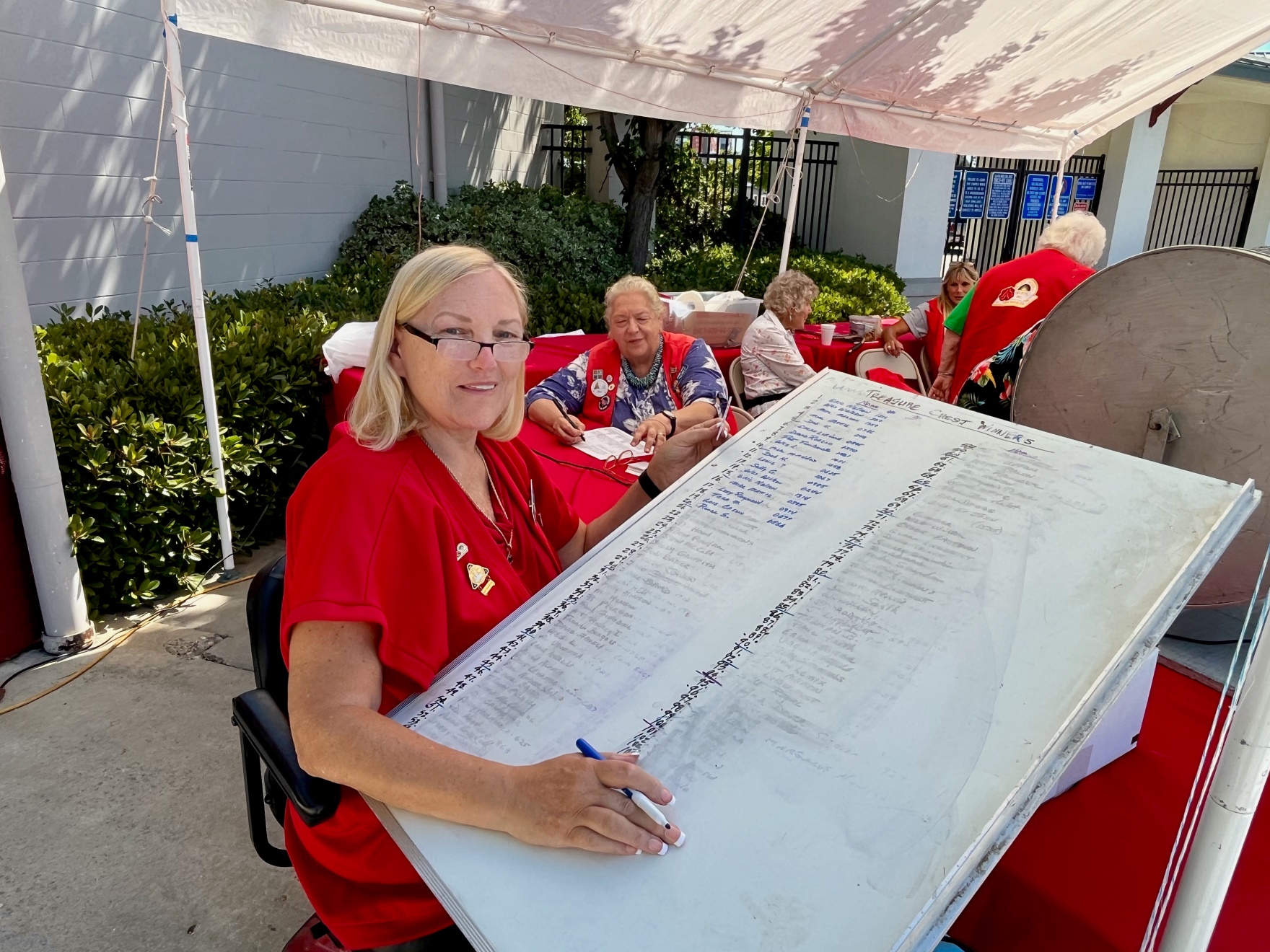 Logging the Raffle winners!
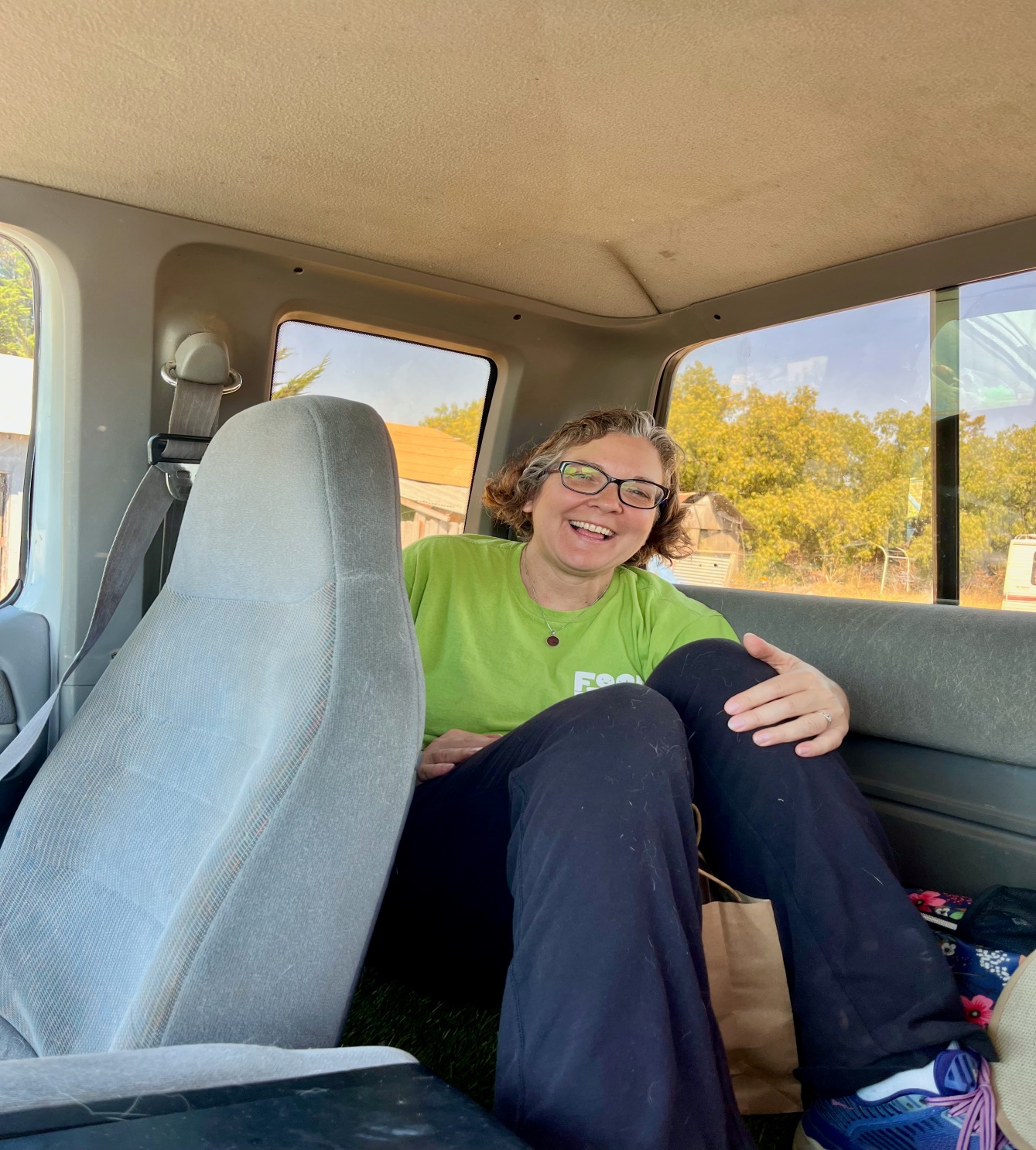 What happened here?
I ask for input about the show; here are the responses I received!
The show was great!  I think it went better than last year!
 Comments from the Vendors - 
1.  It was too hot.
2.  We really need to get some younger people interested in rocks, everyone is getting old.
 My personal comments -
1.  We need a sign for Hospitality.  Last year and this year people didn’t know where the hospitality tent was.  Vendors came to the kids booth asking for directions, people were wandering the parking lot looking for the tent. They really need a banner with our Logo on it.
2.  Putting up a table for the kids turned out to be a huge hit.  It was the shadiest place to sit and I sold a lot of rocks so that people could sit in the shade and paint.
3.  We really need someone to be a hospitality greeter.  Someone to welcome the vendors.  We should have passed out all the vendor packets before Sunday.  If they don’t come to the hospitality tent (Mostly since they can’t find it), we should have personally took their badges out to them.  We also need someone doing research about how people found out about the show and if our advertising is working.  They can pass out fliers for our club, etc. etc.  I would volunteer to do this, but I have big plans for the kid’s booth.
4.  The kid’s booth went super well.  Having the extra table showed me that most families had a Dad sitting with the kids while the Mom shopped.  I think that we can have more activities for the kids so that they aren’t bored at the show and Moms will have more time to shop!.  
5.  THOSE STINKIN’ TABLES! — God I hate them!  I don’t know the answer, but we need help with those.
Special Shout Outs - 
1.  Renea did an amazing job with the vendors, the ice, the trash, and more.
2.  Joey for helping everyday with whatever needed to be done.
3.  Wes for being patient and explaining all the ins and outs of the show so that we could all learn how to do it in the future.
4.  Cary and Kathy Holst for filling all the blank volunteer holes in the sign up sheet.
5.  Everyone that helped without complaint
 
Special Stories - 
1. We had a guy come to the kid’s booth with his kids.  He said that 40 years ago he pulled a rock out of the wooden box at the kids booth.  He says that he still has the rock after all these years.  It was a special story that he could share with us and his kids.  Super cool.
2.  I broke a $100 bill for a guy at the kid's booth.  He asked me what we were doing and I told him that we were raising money for our rock club and for scholarships for geology students.  He handed me back $50 as a donation.  It made me wonder if people coming to the show realized that it was a fundraiser for our club.  That would be another job for the hospitality greeter.
3.  We also had another guy donate $20 so that kids could have free spins!  Lovely.
And here is another response I received:
I felt we were short on displays and Demonstrators.  Maybe send out display signup sheets with the dealer applications.  Maybe send out requests for demonstrators a couple of months before the show to folks who have done that at previous shows (Fenders, Mary R, and ??)  Also, I think we need to 
communicate to our visitors somehow, and often that there are inside displays and Dealers.   Encourage more help for our three booths!
These comments have merit but Be very aware of the power requirements for Demonstrators! It is limited!
And Another!
It was mentioned to me that at least 3 venders had dogs that ran loose during the show!
Secondly, There was a Vendor that exercised poor driving skills inside the court yard behind the Olympic Hall. We need to better control that!
AND NOW FOR MY COMMENTS!
Over all the show was a big success, However there is always room for improvement. The show could not have happened without the full support of our newest members and they came through!
There is one nagging problem that makes the event harder to produce! There was not a detailed work plan that covered the setup, operational period and tear down of the Show covering the event span. This plan should specify time and place for everything. What comes from the Storage Locker and when?
Tables first, skirting second with electrical layout followed by the cases. Where do workers need to be and when? (We had the trailer over at the Locker but the workers were at the Olympic hall). We need to get the school admin more involved with our schedule; They can’t wait until the last minute to give us approval. We have the Corporate knowledge to get this done and done right!
THE END!
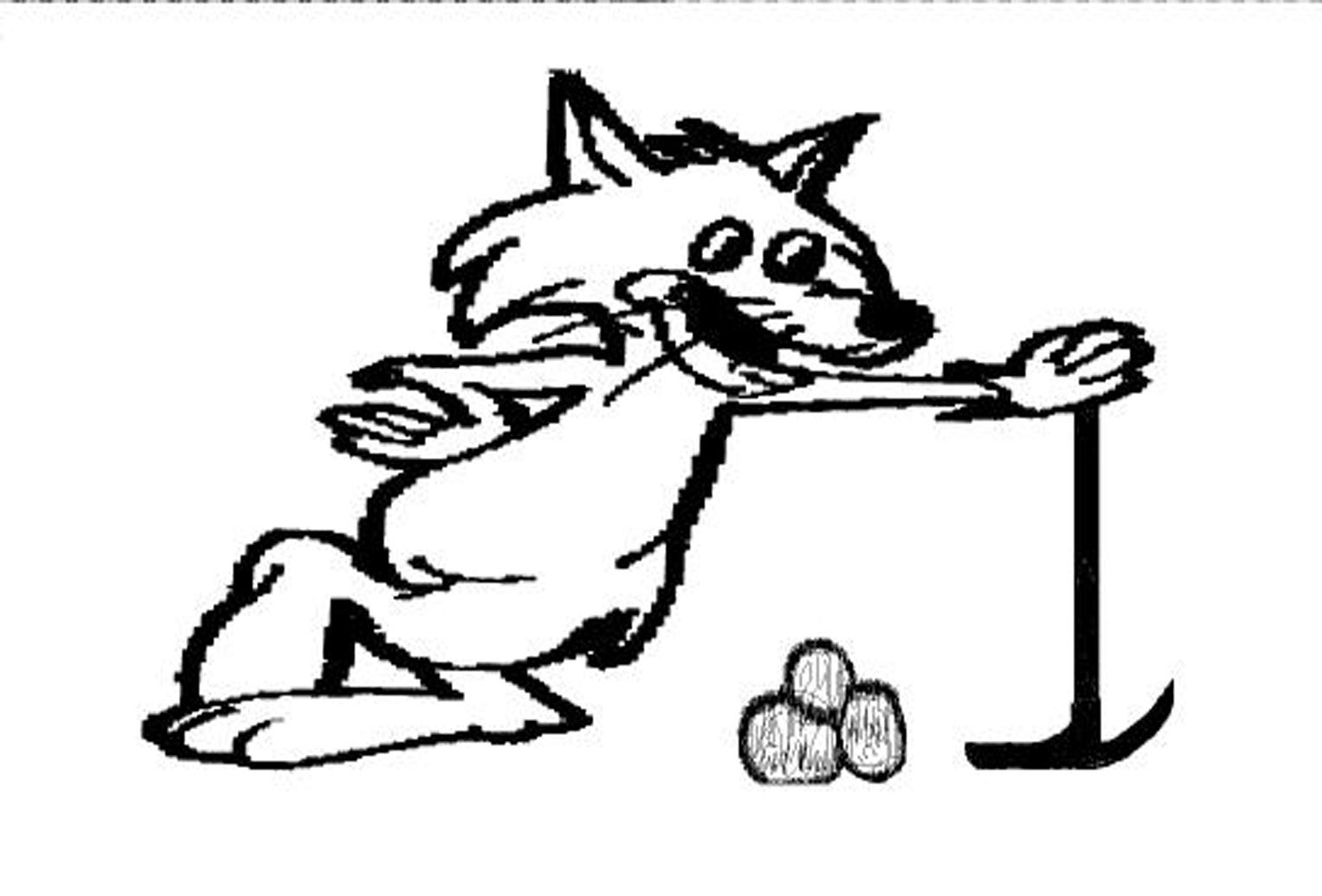